ようこそ
自己決定 プログラムオリエンテーション トレーナー研修
エリザベス・ハレル
自己決定プログラム トレーナーを研修
はじめに
ようこそ、そしてはじめに

何故我々はここにいるのか？

自己決定プログラオリエンテーションム オリエンテーション・トレーナーとしての役割を責任とは？

今日の研修の進め方

事務的事項
[Speaker Notes: 自分と他の参加者を紹介
（自己決定プログラム ）オリエンテーションに必要な必須条件と法律 
オリエンテーションで説明されるべき項目のレビュー。この部分は重要過程であり、あらゆる学習になります。全員参加必須です。
地域センターの役割は貴重です。 他の人が学び理解するのを助け、そしてこの過程で、DDS（発達障害サービス局）がプログラムを学び、形作るのを支援してくれます。
今日の研修は、自己決定プログラムオリエンテーションに不可欠なもののモデルとなります。 これは一例であり、あたかもあなたがたが情報を受け取っている消費者であるかのように研修資料を進めていきます。
必ず、たくさんの質問をしてください！！！
事務的事項: お手洗い、携帯、休憩、ランチ、質問、研修終了]
自己決定プログラムオリエンテーション
パートナーであるあなたのお名前
自己決定プログラム オリエンテーション
アジェンダ
アジェンダ
イントロダクションと 事務的事項
自己決定プログラムとは何か 
役割と責任
休憩
計画
ランチ 
サービスへの支払 
権利と安全確認 
休憩
次のステップ
[Speaker Notes: 研修のための助言！国家がこの新しいプログラムを展開するかのように、先駆者になる危険を冒してくれた参加者に感謝することによって、直ちに“一緒に学習する”パートナーシップを確立する。自己決定プログラムを州全体で実行する方法を学ぶため、最初の数年間はおそらく険しい道になるだろうということを認識する。参加者のほとんどが仕事、家族の義務、または育児があるなか、調整して参加してくれており、この非常に集中的で長いオリエンテーションに参加する時間を取ってくれたことを感謝する。それは、これらの認識をし、パートナーシップのアプローチを確立することは、このセッションを進めるにあたってあなたにとって役立つでしょう。]
自己決定プログラム オリエンテーション
研修ツール

質問!!!!! 
プリント配布
グラフィック
ジェイソンとソフィア
この研修をガイドする5の指針 
DDS（発達障害サービス局）、地域センターチーム
オリエンテーション ツール
[Speaker Notes: 質問は研修のツールです。全てに答えられるかは分かりませんが、そうやって一緒に学習していけます。

研修のための助言！ここに記載されていないツールに評価があります。 自己決定プログラムがどのように機能するのか、さらにはどのようにうまく機能するのかについてまだ学習しているという事実と、評価を必ずリンクするようにしてください。今日のオリエンテーションで、何がうまくいったのか、うまくいかなかったのか、参加者同士でフィードバックを共有することは非常に重要です。]
自己決定プログラムとは何か？
5つの指針
自由
権威
支援 
責任
確認
役割と責任 
あなた
家族・サポートしてくれる人々
サポートコーディネーター
財務管理サービス 
サービスプロバイダー
独立した進行役
自己決定プログラムとは何か
概要
自己決定プログラムとは何か
自己決定プログラムの概要

自己決定プログラムの歴史

覚えておくべきポイント

自己決定プログラムの５つの指針

個人を中心とした計画
[Speaker Notes: 全員が情報セッション部分を終えたので、ここはレビューです。とはいえ、この部分オリエンテーションセッションでは、より深くそしてより詳細に説明する予定です。]
自己決定プログラムとは何か
自己決定プログラム概要
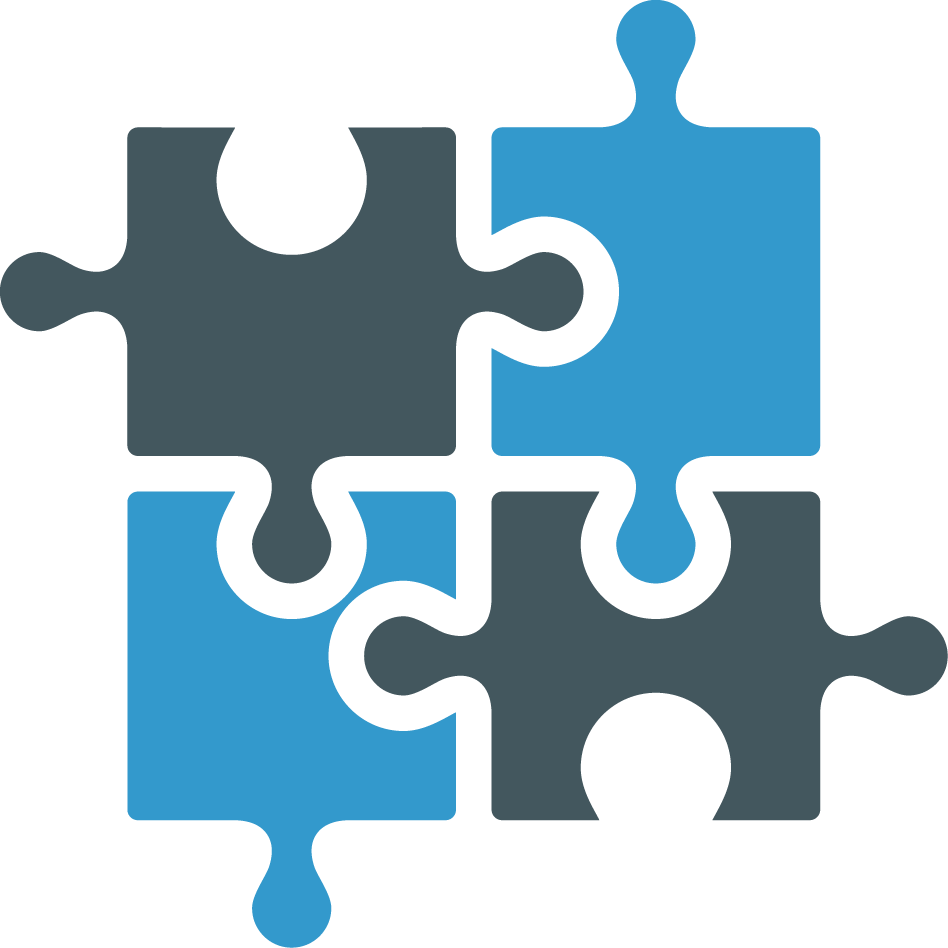 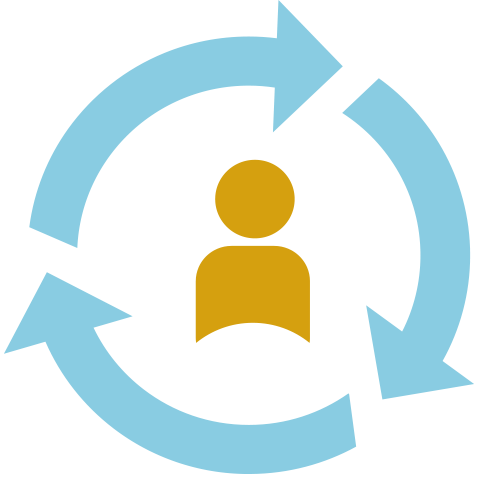 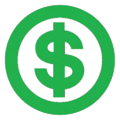 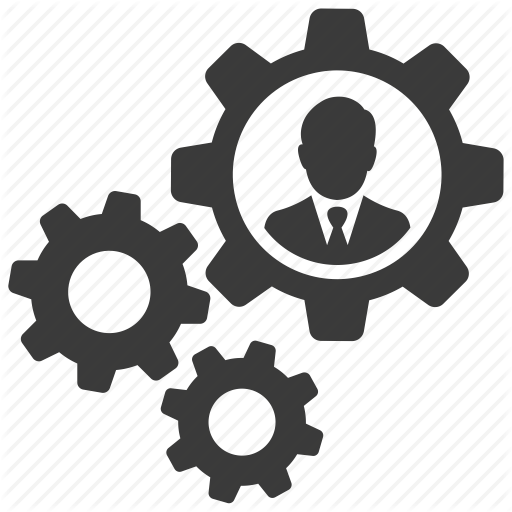 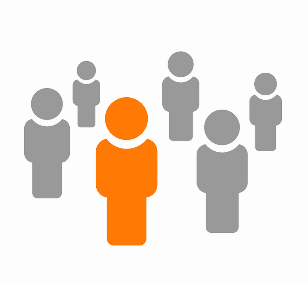 選択、コントロール、責任
あなたの生活に合ったサービスとサポート
予算の使い方を決定
個人中心
たくさんの支援
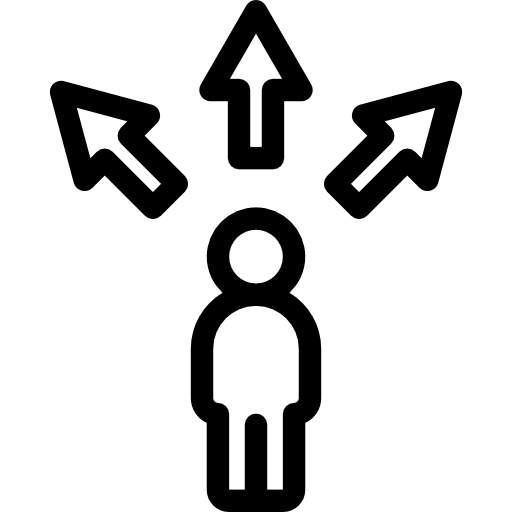 [Speaker Notes: 自己決定プログラムとはなにか?
カリフォルニア州における自己決定プログラム、略してSDPは、地域のセンターを通してサービスと支援を受ける方法のひとつです。
選択、コントロール、責任 
あなたの生活に合ったサービスとサポート
予算の使い方を決定
たくさんの支援
個人中心
自己決定プログラムにおいて、従来のサービスシステムと同じところを、異なるところがあります。]
自己決定プログラム
自己決定プログラム概要
従来のサービス
自己決定プログラム
1人１人、個人を中心としたサービス

個別プログラムプラン （IPP）

地域のセンター

提供元が業者
１人1人、個人を中心としたサービス

個別プログラムプラン 

地域のセンター

提供元が業者、または非業者

個々の予算

独立した進行役

財務管理サービス
[Speaker Notes: 一見すると、いくつかの項目は、SDP（自己決定プログラム）と同じに見えることがわかります。

しかし、ここで、同じように見えるものが実際には少し異なるところがあることを説明します。

個人中心の計画から始めましょう。個人を中心とした計画は、従来型モデルとSDPモデルの両方の基盤です。 自己決定プログラムでは、個別に焦点を絞った明確で意味のある結果を得るために不可欠な、個人個人を中心立てられた強力で効果的な計画が最も重要です。明確な結果が得られれば、あなたとあなたの支援グループはそれらを達成するのに必要なサービスと支援をはっきり識別することができます。 これは正確な予算計画を構築するのに重要です。 個人中心の計画は個別プログラムプラン書類の作成につながり、個人中心の計画を通じて、提供元をベンダーにするか非ベンダーにするかを決定します；それぞれに必要な サービスとサポートを購入する個々の予算をそれぞれどう使うか（およびそれぞれ費用がいくらかかるか）を決定します； 独立した進行役のサポートが必要かもしれません； 財務管理サービスプロバイダーからどのようなサポートが必要になるでしょうか。]
自己決定プログラムとは何か
自己決定プログラムの歴史
ランターマン法
カリフォルニア州における自己決定プログラム
自己決定プログラムパイロットプロジェクト
国際的
公民権運動
[Speaker Notes: 国際的自己決定プログラム ムーブメントが象徴すること:
コミュニティ間のより強いつながりも構築；
サービスをデザインし、サービスを受け取る方法の変化；
良い結果をもたらすサービスへの期待；
一連の介入やプログラムではなく、一連の原則に基づいて体系化された人々の生活。
ランターマン法が、50年以上前にカリフォルニア州にて可決しました。 この法律において、自己決定プログラムの理念が存在します。
1998年、カリフォルニア州は自己決定プログラムパイロットプロジェクトをカリフォルニア中の5つの地域センターでを作成し、200人が参加しました。
2013年、カリフォルニア州議会は可決し、すべての地域センターで自己決定プログラムを提供するという自己決定プログラム法にブラウン知事は署名しました。 それはカリフォルニア州全土の自己擁護団体と家族団体によって支えられたのです。
プログラムを開始するために、検討部会は過去5年間、州に助言し続けています。 それは自己擁護者、家族の擁護者、医療提供者、地域センターなどとの間の良い協力関係で活動してきました。
最初の3年間では、自己決定プログラムへの参加は2,500人のみです。 あなたは、最初の2,500人の一人として選ばれたから参加しているのです。

研修のための助言！このスライドには時間をかけてください。 地域センターと奉仕する人々が協力することで成功を収めるという、パートナーシップに焦点を合わせる機会としてここを使用してください。 システムはそのように設計されています。 自己決定プログラムは、ただその前提の上に構築されているのです。]
自己決定プログラムとは何か
覚えておくべきポイント
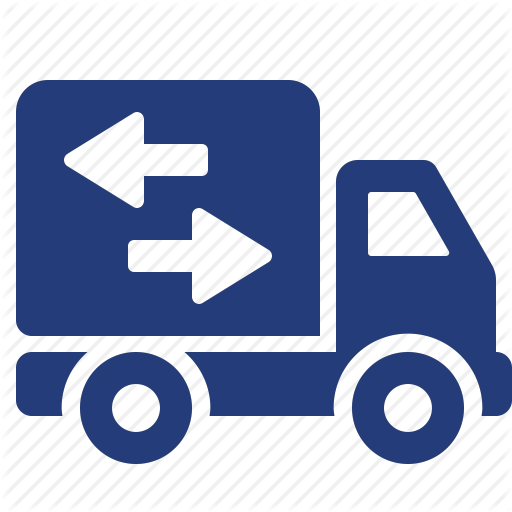 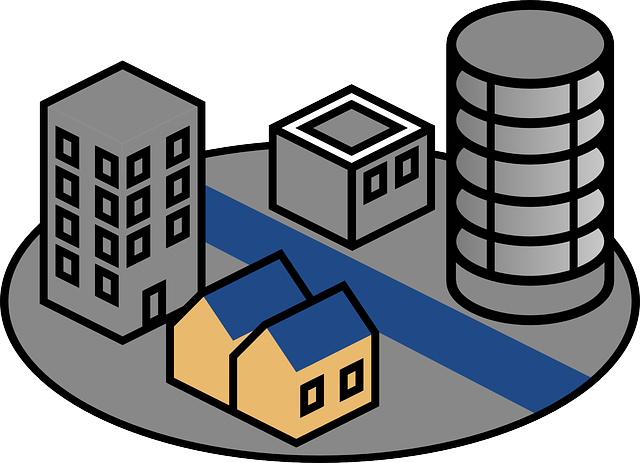 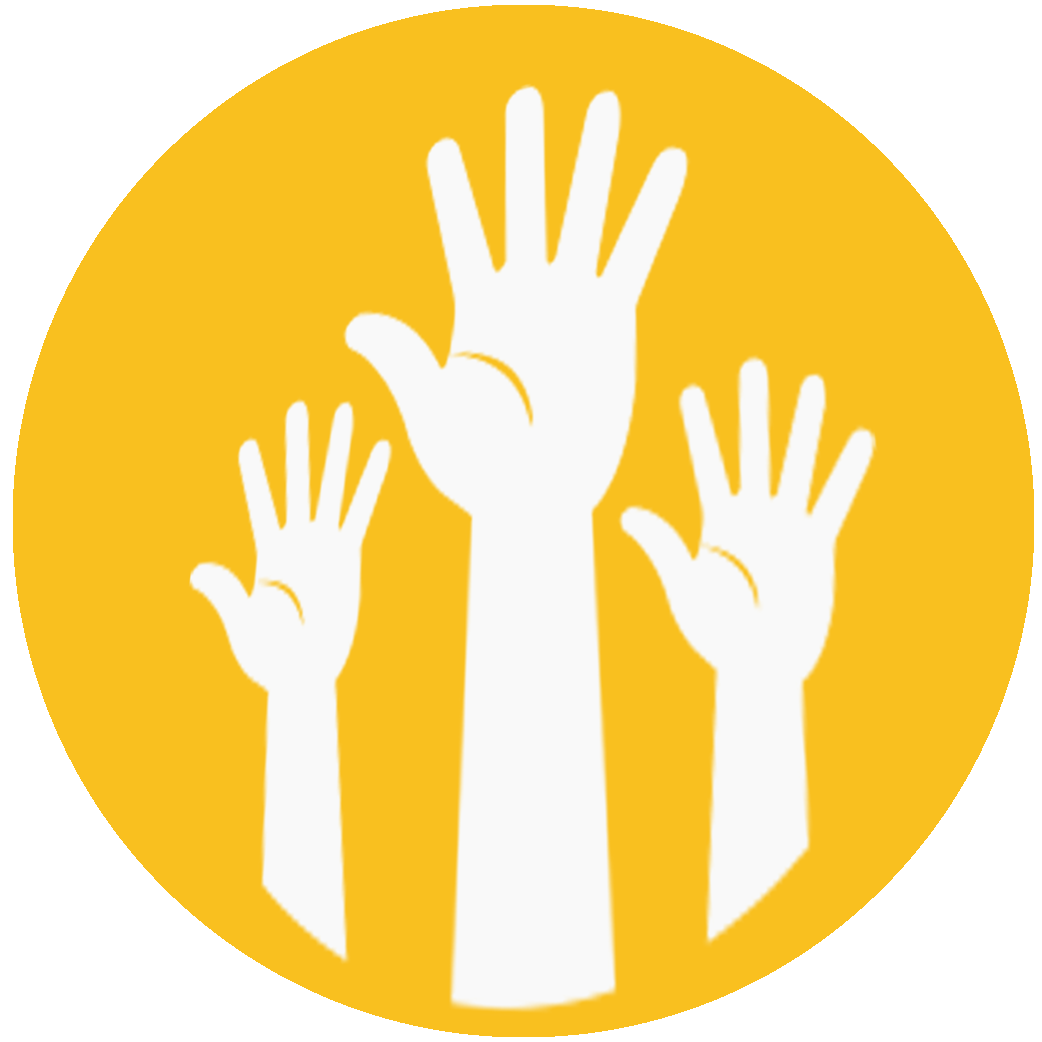 ボランティアのプログラム
引っ越してもプログラムに入り続けられる
地域社会の中に住んでいなければならない
[Speaker Notes: 自己決定プログラムは、ボランティアプログラムです。プログラムに入り続けるか、続けないかはあなた次第です。しかし、いったんプログラムを去ると、それから12カ月後まで再入会の機会は与えられません。（記：最初の3年間で、プログラムに参加しないことを選択し、その後戻ることにした場合は、スポットが開いた場合に限り、以降の選択のためのDDSのリストに再度追加されます。） 
引っ越しの場合、どこの地域センターでサービスを受けるにかかわらず、プログラムに入会し続けていることができます。
その地域に住んでいることが必須です。例えば、90日以内にその地域に入居することが確認されない限り、認可された長期医療施設または発達センターに住むことはできません。]
自己決定プログラムとは何か
自己決定プログラムの 5 つの指針
*自己決定プログラムの 5 つの指針
自由
権威
支援
確認
責任
あなた自身で人生を計画し、あなた自身で決断をする権利
あなたが、自分自身の人生のデシジョンメーカーなのです。
サービスの予算を自身で管理
あなたの生活、遊び、仕事をサポートしてくれる人々と支援を選択s
自分自身の生活における決断を下し、地域社会で重要な役割を担う
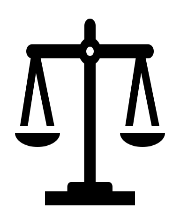 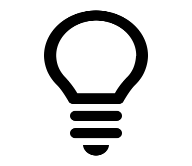 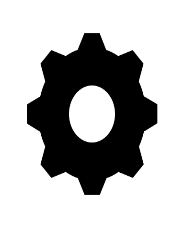 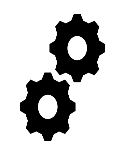 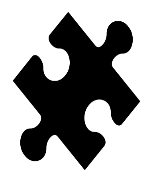 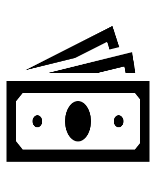 [Speaker Notes: 配布プリント－自己決定プログラムの5つの指針

自由、 他の人と全員と同じ権利を行使；自分が住みたい場所で、一緒に住みたい人と生活し、時間の使い方を自身で決め、誰にサポートしてもらうかを、自由に選択した 支援、家族、友達と共に確立；
権威、 自分で選択したサービスと支援を購入するために、予算を管理：
支援、自分自身が選んだ地域社会に住むことを可能にする柔軟さを持った援助と人を調整できることを含む;
責任、自分の人生に対する決断を下す責任、公的資金の使用に対しい責任を負う、そして地域社会における重要な役割を引き受ける機会を含む；
確認、あなた自身の人生における決断をし、あなたが頼るサービスを設計し運営する上であなたとあなたの家族が重要な役割を持っていることの確認。 「私なしでは私のことは何も始まらない」～　これは、この確認の考えから来ています

自己決定プログラムについて話し合うとき、この指針のそれぞれの項目がトピックとしてでてきます。この指針こそが、自己決定プログラムそのものだからです。

研修のための助言！地域の諮問委員会が、活動において確認の原則の良い例であることを指摘し、委員会会議に出席するよう参加者を勧めてもいいでしょう。]
自己決定プログラムとは何か
個人を中心としたサービス
個人を中心としたサービスは、あなたを中心としているのです。
あなたが満足し、幸せになるために、何が大切か、あなたが自分自身で決めるのです。
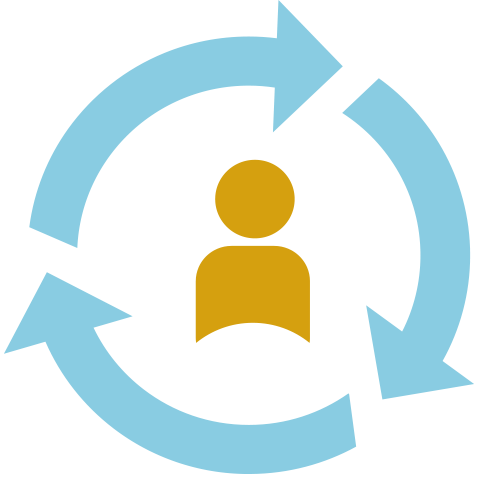 あなたが住む地域で、あなたが健康、安全で快適に過ごせるために、何が大切かあなたが決めるのです
[Speaker Notes: 個人を中心としたサービスとは何か？
SDPにおいて ---- あなたの個別プログラムプランは、個人中心の計画を通して構築されなければなりません。 
個人中心の計画は。あなた自身についての学ぶプロセスです。あなたが描く将来に向かっていくのに効果的な計画プロセスをあなた自身が導きます。 
あなた自身があなたの計画の中心にいて、将来の計画を立てる助けとなるあなたの長所と能力を築くため、支援を頼む人々をリードしていきます。 
個人を中心の計画を通して、充実した満足のいく人生を送るために何があなたにとって重要か、そして健康で安全であるためにあなたのために重要なことを決定します。
研修のための助言！参加者自身それぞれの人生においてこのトピックついて考えるように投げかけることによって、それぞれに重要なものとそれぞれのために重要なもの、この2つの違いの重要な概念について参加者が考えるように時間を取ってください。あなた自身の実際例を紹介してください。あとの計画の部分のスライドの時、この違いをまた戻って説明してもいいでしょう。5分ほど時間を取って、「違いを見つけましたか？」と聞きます、しかし、必ずしも具体的な答えを求める必要はありません。 確認できた例をみんなで共有してもらってください。]
自己決定プログラムとは何か
レビュー
自己決定プログラムレビュー

自己決定プログラム概要

H自己決定プログラムの歴史

覚えておくべきこと

5つの指針

個人を中心とした計画
[Speaker Notes: 自己決定プログラムはあなたをボスにします！ あなたのサービスと支援にはいろんな選択肢があるのです。

自己決定プログラムはあなたと他の2500人の参加者で始まるのです！ 

このプログラムは自発的なものです。いつでもやめられますし、引っ越ししても続けられます。あなたが地域の中にくんでいれば。
自己決定プログラムの5つの指針は、SDPの基盤です、

あなたが自分の計画の中心なのです --個人を中心とした計画はあなたのため、あなたについてなのです!!!!]
役割と責任
5つの指針
自由
権威
支援 
責任 
確認
役割と責任
あなた
家族・サポートしてくれる人々
サポートコーディネーター
財務管理サービス 
サービスプロバイダー
独立した進行役
役割と責任
概要
役割と責任
あなたの役割と責任

あなたの人生からあなたが選ぶ人々

あなたの地域センターサービスコーディネーター

独立した進行役

サービスプロバイダー

財務管理サービス (FMS)
役割と責任
あなたの責任
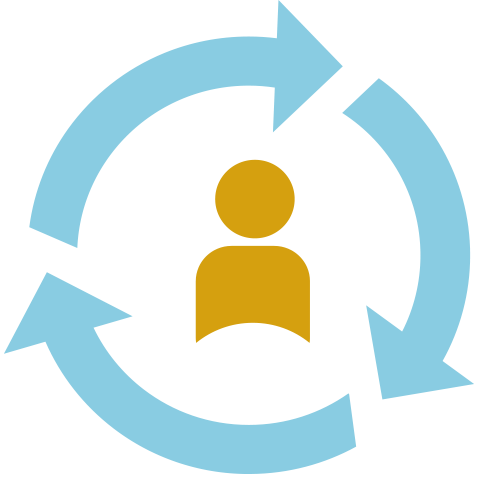 あなたの役割と責任
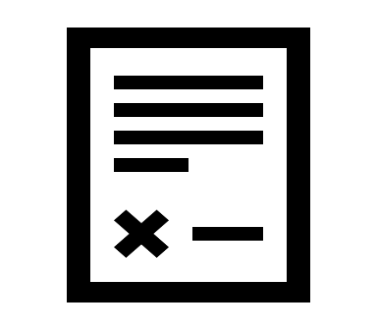 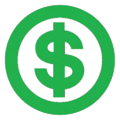 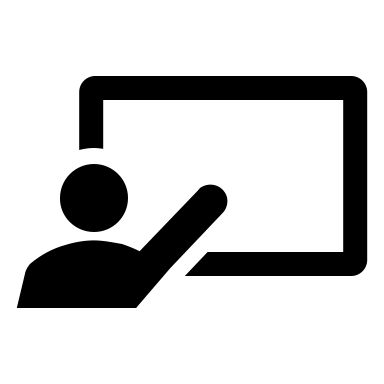 SDPオリエンテーションに参加
個人を中心とした個別プログラムプランを立てる
支出計画を設計
財務管理サービスを利用
[Speaker Notes: 自己決定プログラムに参加するにおいて、以下の法律に従うことを同意してください。

あなたは、オリエンテーションに参加することを必須とされています。

個人それぞれを中心とした方法でサービスを設計するのに、あなたは必要なだけ多くの援助を得ることを選ぶことができます。計画に関しては、この先のスライドでもっと詳しく触れます。
あなたがゴールを達成するためのサービスと支援を購入するための支出計画をあなた自身が立てます。
あなたの支出計画を管理する手助けをし、サービスと支援を購入する手助けをする財務管理サービスプロバイダーをあなたが選択しなければなりません。]
役割と責任
家族、友達 & 支援の輪
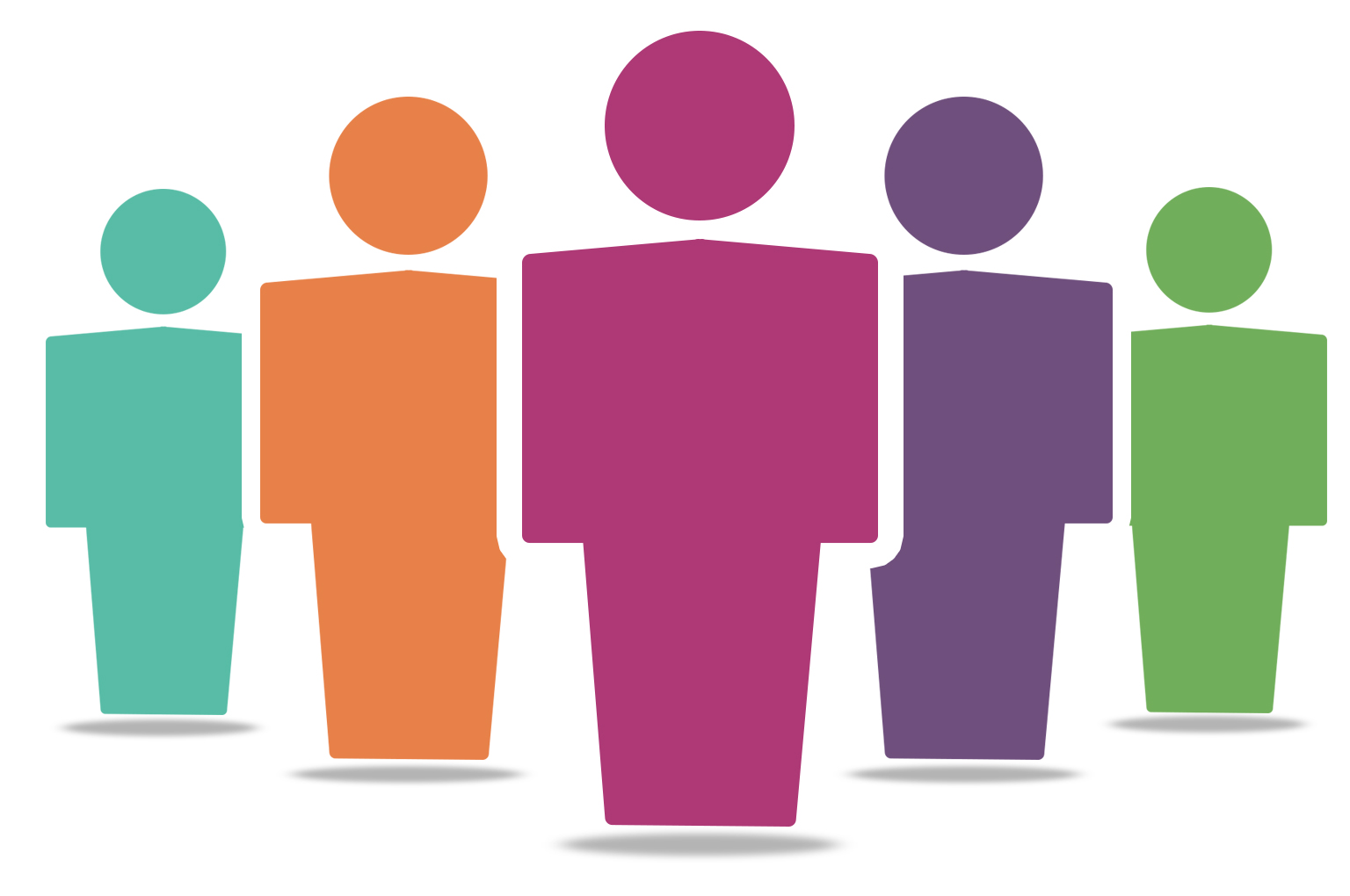 誰と一緒に取り組むことを頼むことができますか？ 
誰でもあなたが選ぶのです!!!
あなたが信頼する人々
あなたを一番よく知る人々 
手助けができる人々
友達を家族
先生、セラピスト、コーチ
あなたのサービスコーディネーター
雇用主
独立した進行役
[Speaker Notes: あなたの人生の中で、あなたが信頼する人々、あなたを一番よく知る人々が あなたの計画に関わっているべきです。  

あなたが人生で何をしたいのか、ということを一番よく知っている人を選んであなたの計画の一部になってもらうように頼んでください。

手助けをするのが得意な人々を思い出してください。あなたにとってなにが重要であり、あなたが将来の計画立てている時、誰があなたを支えることができるであろうか考えてください。
報酬を払われる人、払われない人.両方から支援を受けることができます。]
役割と責任
地域センターサービスコーディネーター
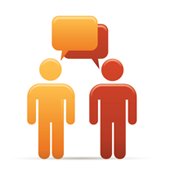 地域センターの役割と責任
あなたの近くの地域センターはまだ以下のことをして重要な 役割を担っています:
個別プログラムプランの開発を手助けする
それぞれの予算金額を認証する
あなたが資金調達のできるサービスはどれかを理解する手助けをする
あなたが健康、安全でいることの手助けをする
[Speaker Notes: あなたのサービスコーディネーターは、あなたの個別プログラムプラン書類にある個人を中心としたゴールを追加させるあなたのチームメンバーなのです。

あなたのサービスコーディネーター は予算をそれぞれいくらにするか決定する手助けをし、あなた個人の予算金額を認証しなくてはなりません。

あなたのサービスのすべてが、あなたが地域の一部となる機会を与えなくてななりません；あなたが個別プログラムプランのゴールを達成する手助けをしなければなりません；そして、それらのサービスは自己決定プログラムサービスとして、認識されているサーバーでなくてはなりません。サービスコーディネーター がこれら一連をガイダンスします。

いつも、サービスコーディネーターはあなたが健康で安全でいるためにすぐそばで支えています。]
役割と責任
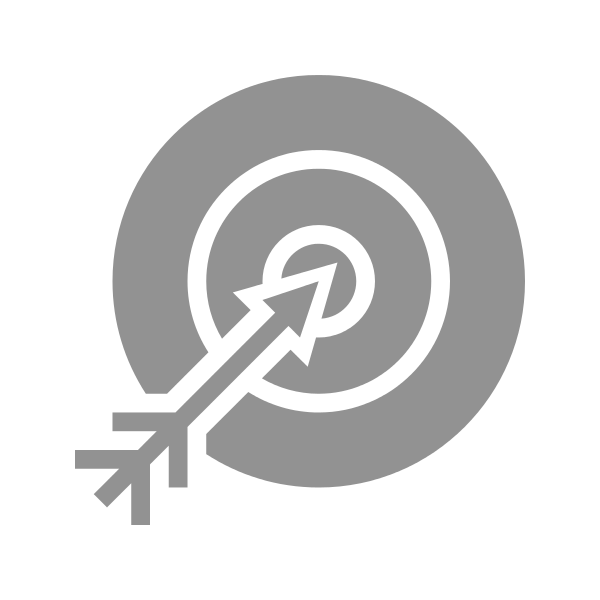 独立した進行役
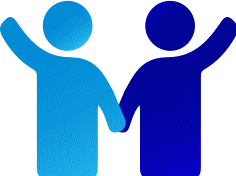 独立した進行役の 役割と責任
独立した進行役とはなにか？ 
プログラムを実行するあなたの手助けができる人です
person who can help you implement your program
独立した進行役はあなたを手助けできます:

あなた個人の予算に関して知識をもって決定する;
あなたの個別プログラムプランサービスと支援を探し出し、連絡し、コーディネートする;

あなたのニーズを識別し、それらを満たすための選択肢を見つける；  

個人を中心とした計画実行の間、あなたの個別プログラムプランを設計するとき、あなたの代わりとなって先導し、参加すること、および/または支持する
独立した進行役がしなければいけないこと:
研修を受ける
あなたに他のサービスを提供しない
独立した進行役ができること:
利用を要請した場合、あなたの支出計画から支払がされます。
サービスコーディネーターになる
家族の一員となる
[Speaker Notes: 独立した進行役は、プログラムに関して手助けをしてくれる人として、あなたが選ぶ人です。

あなたは独立した進行役を利用することを義務付けられてはいませんが、独立した進行役はいろんな方法で、たくさんの支援を提供することができます。

これは、自己決定プログラムにとって特殊なサービスなのです。パイロットプログラム参加者で、プログラムを開始させるのにのみ独立した進行役を利用した人もいれば、パイロットプログラム実施中も利用し続けた人もいます。

独立した進行役の利用を決めた場合、あなたが、独立した進行役にどのように手助けして欲しいのか特定します。

その他、独立した進行役について知っておくべき大切なこと…..​

独立した進行役は研修を受けなければならない
自己決定プログラムの指針
個人を中心とした 計画
あなたが独立した進行役を雇った際やってほしい他の責任​


　独立した進行役は、研修終了の証明書を持っている必要はありませんが、持っている人もいます。 証明書を持っている人を選ぶ必要はありません。
独立した進行役が受ける研修は、全て自費で受けています。
独立した進行役は、自発的にサービスを提供すると申し出た場合、報酬を支払われる必要はありません。（家族や友人など）lもしあなたが独立した進行役に報酬を渡すと決めた場合、支払はあなたの予算から払われます
独立した進行役は他のサービスを提供すること、またはサービスを提供する代理店で働くことは、個別プログラムプランの一部なのでできません。独立した進行役としての彼らのサービスは独立しており、あなたの他のサービスから束縛のないものでなくてはなりません。​
独立した進行役を利用しないと決めた場合、この役割として、あなたの サービスコーディネーターを利用することができます。​
家族は、報酬を得る、または得ない独立した進行役となれます。しかし未成年参加者の親、参加者の配偶者は、独立した進行役として報酬を受けることはできません（このカテゴリーの人は法的責任を負う存在であり、SDPの下で有料サービスを提供する資格はありません）。]
役割と責任
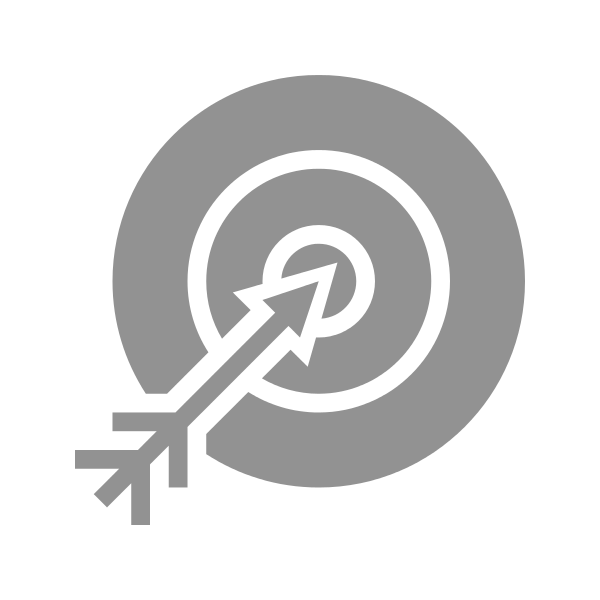 独立した進行役
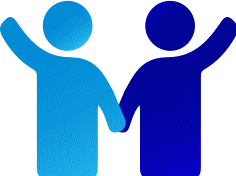 *適した独立した進行役を選ぶ
?
あなたが必要なことを考える…
あなたと気が合うのはどんな人？
あなたは何が必要？
地域社会や近所に出入りするために、あなたは援助が必要ですか？	
あなたは違うことをするにはそれぞれ違う人が必要ですか？
支援運動に対する手助け？
公益にアクセスするのための手助け？
あなたは何を求めていますか？

非常に整理が上手な人？

あなたは静かで優しい人？

あなたの家族を理解している人？

あなたの文化を理解している人？
[Speaker Notes: 配布プリント: サービスプロバイダー雇用のサンプル （利用の可能性のあるプロバイダーに質問するためのサンプル質問、独立した進行役を含む）

 支出計画の中で賄えるのであれば、何人も制限なく手助けを頼むことができます。
  独立した進行役の固定料金はありません。
独立した進行役は業者ではないため、DDSと地域センターは、 独立した進行役のリストを保持していません 。（契約がない）
研修のための助言！：ここは、自己決定プログラムがどう他と異なるのか学ぶところです。
 各地域センターでは、独立した進行役に研修を提供しているところと、提供していないところがあります。地域センターは独立した進行役のリストを持っているかもしれないし持っていないかもしれません - それは各地域センターとその地域の諮問委員会次第です。 地域センターが研修を行い、独立した進行役を認定し、リストを作成した場合、それはまた逆戻りで、業者を雇うことと全く同じになります。(または地域センター2.0)　参加者は、独立した進行役になって欲しい思う人を誰でも自由に雇うことができます。 近所の人を雇いたいと思うかもしれません。 重要なのは、その隣人が独立した進行役として訓練を受ける所があるということです。地域センターは、単に既存のリストを提供するだけではなく、参加者にどのような独立した進行役を自分が必要としてるかを考える手助けをするという役割を担います。]
役割と責任
サービスプロバイダー
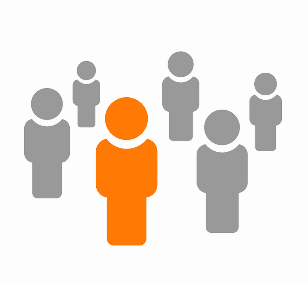 *役割とサービスプロバイダ―の選択
?
プロバイダーに果たして欲しい役割について考えてください。
あなたはどのようなプロバイダーが欲しいですか？
あなたは何が必要？

医学的経験がある人？

あなたと同じ言語を話す人？

運転してくれる人？

パーソナルケアで支援できる人？
あなたは何を求めていますか？

あなたに代わって話さない人？

プライバシーを尊重して欲しい？

あなたといる間、個人的な電話やテキストをかけないようにして欲しい？

あなたの文化を理解している人？
[Speaker Notes: 配布プリント: サービスプロバイダー雇用のサンプル （利用の可能性のあるプロバイダーに質問するためのサンプル質問）

 家族、または独立した進行役の手を借りて、あなたへのサービス提供に適する人を探す。 

どのように彼らがあなたを支援するのにおいて。なにが重要であるかを将来のプロバイダーに伝える。

交渉において、独立した進行役の助けを得ることができる。

他のSDP参加者に、サービスに対して支払っている金額を尋ねることができる。

従来のシステムで同様のサービスに対してどのくらい払うか、あなたの地域センターに彼らが尋ねることができる。

研修のための助言！：ここで、“必要とする”と“求める“が、それぞれこのスライドにおいてどのように特定されているか指摘するのが大事です。それは”にとって大事”と“のために大事”をそれぞれ特定することも同様です。個人を中心としたアプローチの価値を結びつけ、あなたがあなたのプロバイダーからどのような支援を期待しているかを明らかにします。]
役割と責任
財務管理サービス (FMS)
FMSの役割と責任
あなたがFMSを選ぶことができる

プログラムに必要なサービス

業者となる必要がある

FMSは支出計画から支払う

経験と資格をチェック

支出計画の管理を手助けする

支出計画についての月報を提供する
person who can hel
ent your program
誰があなたがサービスとあなたの従業員の代金の支払いを手伝いますか？
[Speaker Notes: 財務管理サービス（FMS）は、自己決定プログラムに参加するにあたって、必要な唯一の必須サービスです。
また、プロバイダーのなかで、唯一ベンダーである必要があるサービスです。
あなたの雇ったサービスプロバイダーが、あなたが彼らを雇った目的、あなたが望むサービスを提供する資格があるのを確認します。
例えば、FMSは必要な認証とトレーニング要件を確認します。
必要に応じて、あなたが雇ったサービスプロバイダーの犯罪歴を確認します。
FMSプロバイダーは、あなたと地域センターに支出計画の月次報告書を提供するので、あなたはどれだけの予算を使ったか、そして残高はどれだけかを知ることができます。
地域センター、または独立した進行役が、選択できるFMSプロバイダーを見つける手助けをします。
支出計画からFMSサービスは支払われます。 費用と多種のFMSサービスについては、後ほどオリエンテーションで確認します。

研修のための助言！：FMSプロバイダーは、特別に通知するべき出来事があれば地域センターに報告することを含む、17章の54327項に概説されているベンダーの要件すべてに順守する必要があり、その項で定義されているように、参加者、サービスプロバイダー、または他によってFMSに認識されているか、または報告されていることする。
研修のための助言 No.2！また、FMSに関する事項は、最も多くの問題を提起する傾向があります。 FMSプロバイダーの選択に関する情報を含めて、このセッションの後半で詳しく説明します。]
役割と責任
財務管理サービス (FMS)
*適切なFMSを選ぶ
?
あなたが必要なこと
あなたが求めていることを考える…
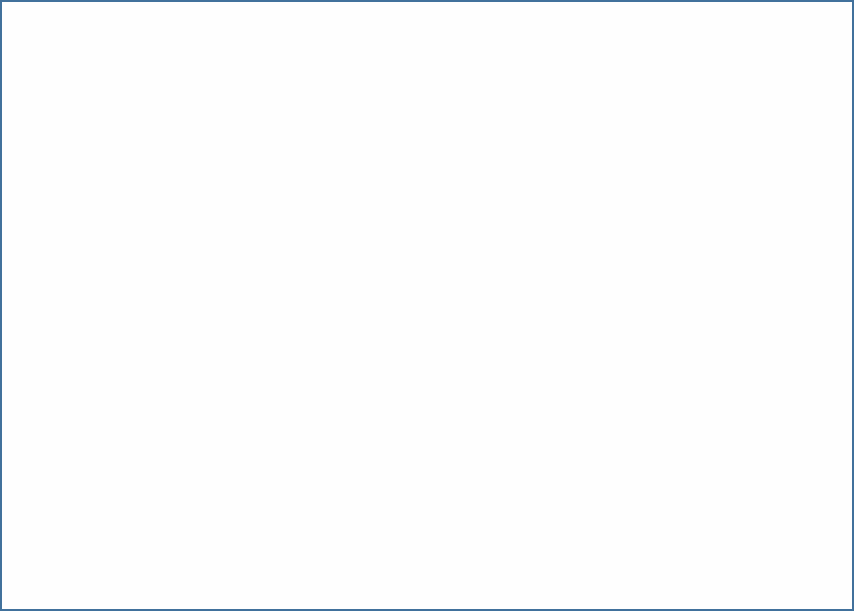 あなたは何が必要？
雇ったサービス（従業員）に関して手助けが必要？ 

支出計画内で支出を確実に抑えるよう通知や手助けが必要？

あなたの代わりにFMSが請求書を支払い、明細書を送ることが必要？

あなたは商品や物を買う必要がある？
あなたは何を求めていますか？

従業員に関しての全責任？

従業員を持つというビジネスに対する手助け？

賠償責任が必要か、必要でないか？
[Speaker Notes: 配布プリント: サービスプロバイダー雇用のサンプル （将来のFMSプロバイダーを含む利用の可能性のあるプロバイダーに質問するためのサンプル質問）


予算内に収まるようにするための追加の支援や注意が必要ですか。 それともFMSが請求書を支払い、あなたに明細書を送ってほしいだけですか？

  あなたの家族、あなたのサービスコーディネーター、またはあなたの独立した進行役の助けを借りて、適切なFMSを見つけることができます。

  他のSDP参加者に提案を求めたり、紹介先に電話してください。

各機関から話を聞く - 必要に応じて誰かの助けを求めてください

最大料金額が設定されています]
役割と責任
適格な役割に適格な人材を選ぶ
*あなたのプロバイダーとの同意
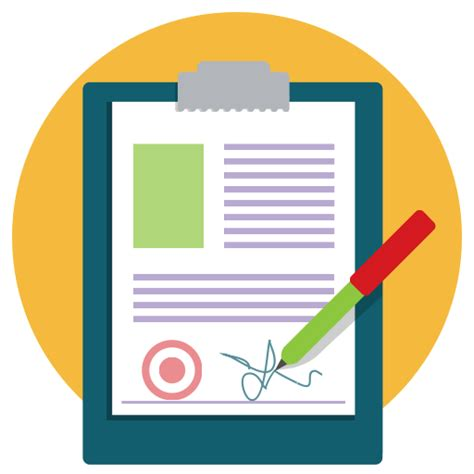 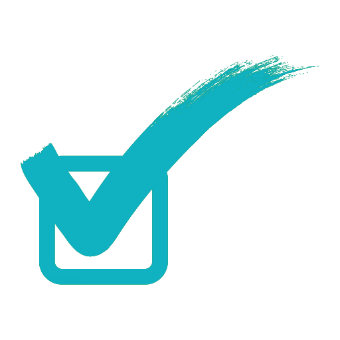 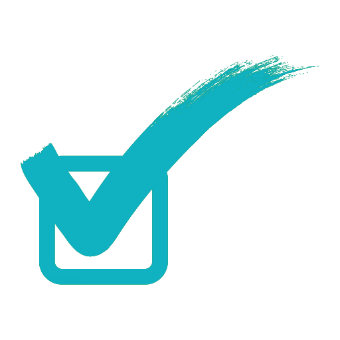 person who can help you implement your program
開始日時／終了日時
仕事に対する期待
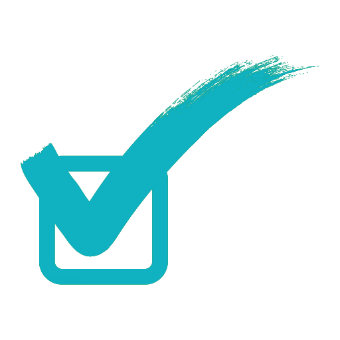 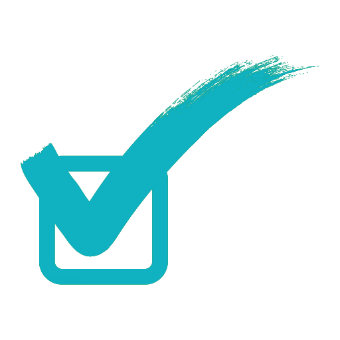 仕事日数と時間
支払料金
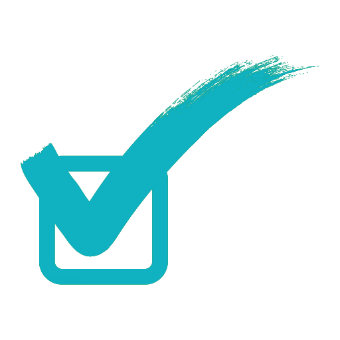 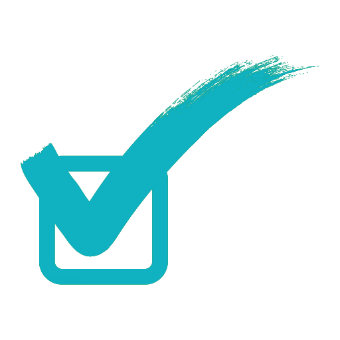 どのように勤務日数／時間を記録するか
どこでサービスが提供されるか？
[Speaker Notes: 配布プリント: サービスプロバイダー 同意書雛形

あなたとあなたのサービスプロバイダは、サービスが始まる前にサービス内容に合意する必要があります。 上記の質問について考えてください。
あなたが決定した内容について合意を示すために、プロバイダと共に使用できるテンプレートがあります。
あなたの同意書では、詳細についてはっきりさせてください。
あなたはあなたの計画チーム、独立した進行役および/またはFMSに、これらの同意書について報告することができます。
繰り返しますが、あなたが助けを必要としていると思った場合、あなたはあなたのチームからの支援を得ています。助けを求めてください。]
役割と責任
*ジェイソン＆ソフィアの例
従来のサービス
自己決定プログラム
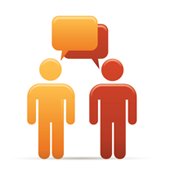 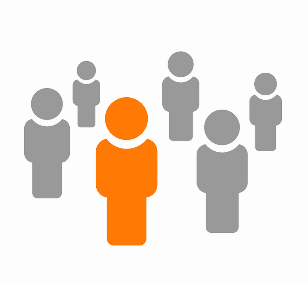 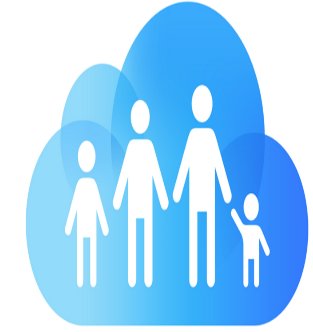 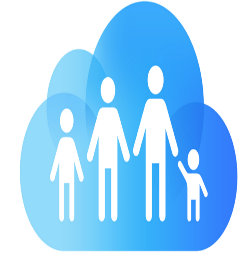 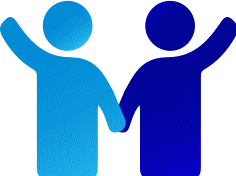 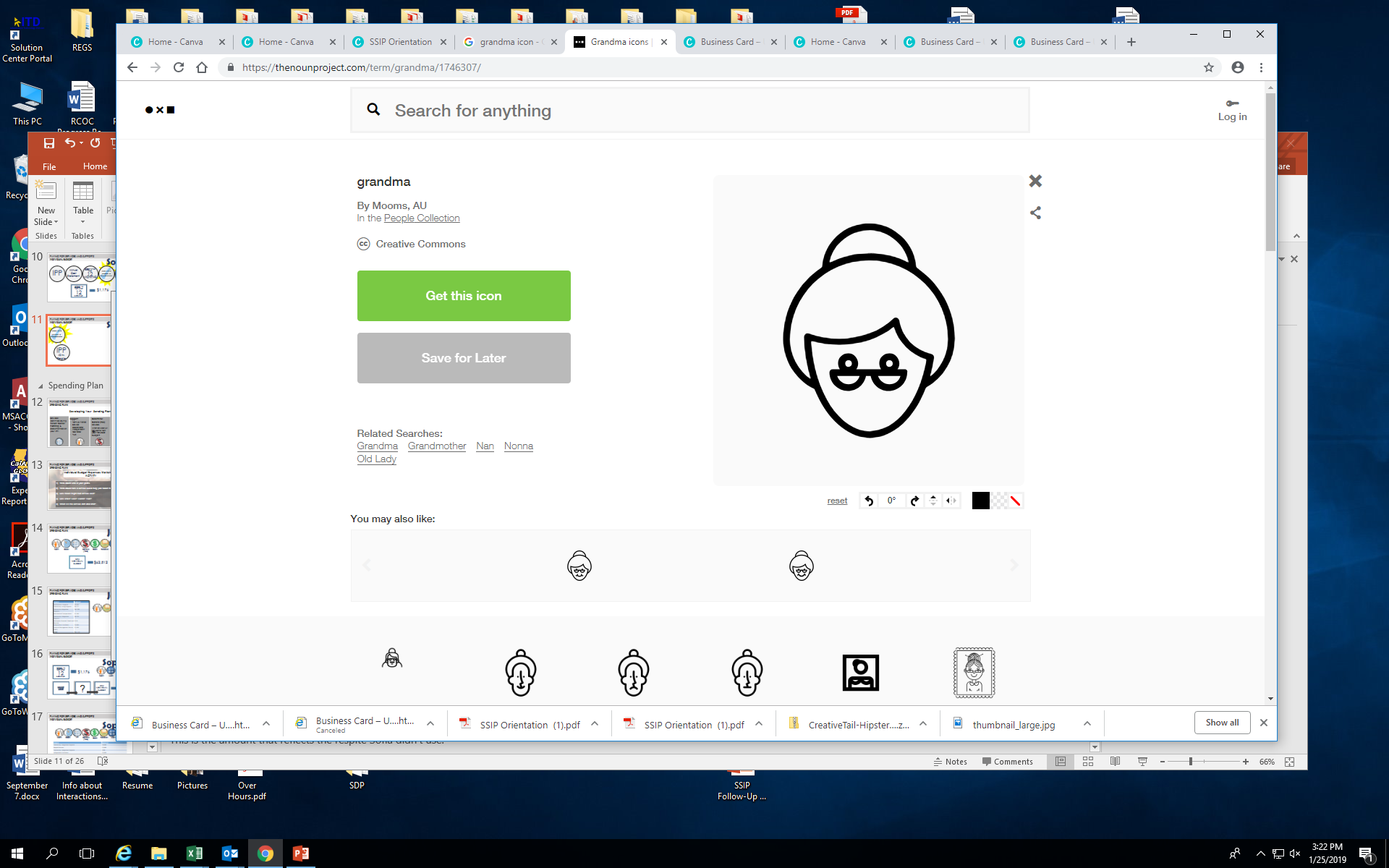 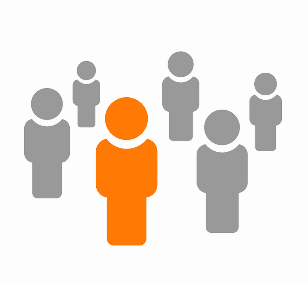 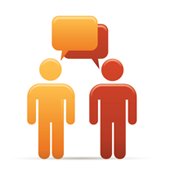 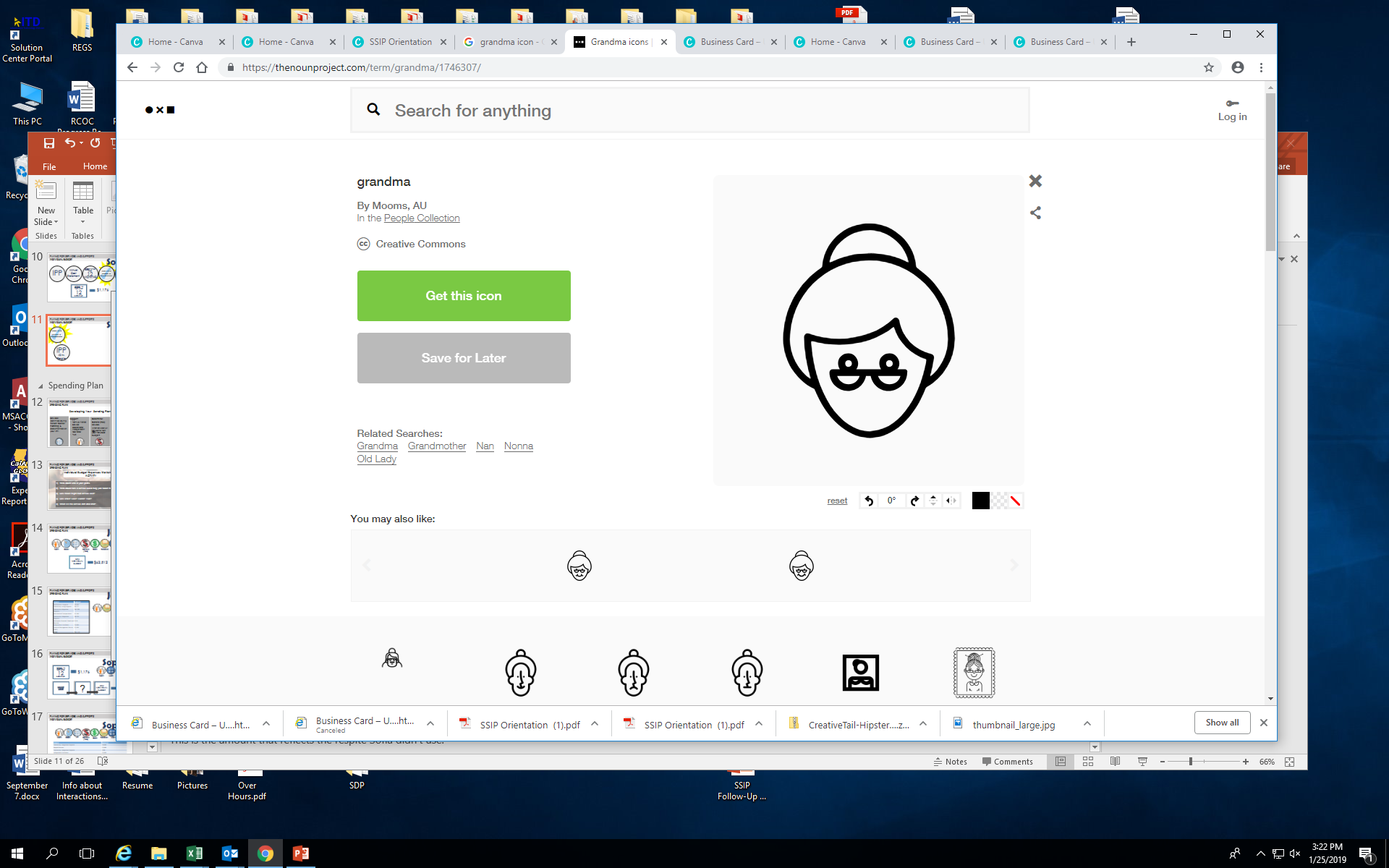 [Speaker Notes: 先に、例を通して研修と学習のためのツールについて話しました。
ジェイソンとソフィアは、このオリエンテーションを通して我々がが学ぶのを助けるために私たちが作り上げた例です。
「Meet Jason＆Sofia」（ジェイソンとソフィアこんにちは）という題名の配布資料を渡しました。
このオリエンテーションのさまざまな項目説明するときに、この配布資料を使います。
最初のページは、彼らがどんな人か、そして彼らの生活に関わっている人々について少し説明しています。

独立した進行役を雇うという彼らの選択と共に、SDPは、ジェイソンとソフィアの両方のためにFMSの支援を追加します。

このオリエンテーションを通して、ジェイソンとソフィアがSDPに参加して辿る道のりを見ていくでしょう。
.]
役割と責任
レビュー
役割と責任のレビュー
あなたの役割と責任

あなたの人生からあなたが選ぶ人々

あなたの地域センターサービスコーディネーター

独立した進行役

サービスプロバイダー

財務管理サービス (FMS)
[Speaker Notes: あなたはこのオリエンテーションに参加し、個人を中心とした計画、支援を通してあなた自身のプログラムプランを構築し、FMSと協力して、財務的責任を果たします。

あなたが望むそして必要とする方法であなたを支援してくれる人をあなたの人生のなかから選べます。

あなたの地域センターサービスコーディネーターは、あなたが必要とするサービスと支援を計画する手助けをするのに必要かつ価値のある存在であり続けます！

あなたのサービスと支援をナビゲートし計画するのを助けるために、独立した進行役を雇うことを選択することもできます。

あなたがサービスプロバイダとあなたの関係、そして彼らから何を望みそして必要としているかを決定します。

財務管理サービスが必要です、あなたの請求書を支払い、支出計画の管理の手助けをします。 それらは地域センターを通してのベンダーでなければなりません。 あなたが彼らとどのような関係を築くのか、どれだけの援助を必要とするのかを選択することができます。

研修のための助言！このレビュースライドを完成させたら、このアクティビティを試してください。 「スライド18に戻って、支援の輪について考えてみましょう。 誰かと組になって、順番に、それぞれの個人的な支援の輪を共有します。 チームを結集しなければならない場合は、誰に頼みますか？それはどうして？ 誰がそこにいて欲しくないのか、時間があればその理由を考えてください。 5分後に、研修員は次のように質問／発言します。：「これが目を見張るほどのことだったらいいなと思います。また、あなたがチームメンバーについて考え、そしてそれを共有し、あなたがそれを本当に支援だと感じたと願っています。 私たちが次に取り組んでいく計画については、あなたが本当に欲しいチームからの強い支援の感覚、そこに、素晴らしいそして意味のある計画が始まる基礎があるのです。」]
計画
5つの指針
自由
権威
支援 
責任
確認
役割と責任
あなた
Family/支援の輪
サービスコーディネーター
財務管理サービス 
サービスプロバイダー
独立した進行役
計画
概要
計画
個人を中心とした 計画と自己決定 

個別プログラムプラン（IPP）と 自己決定プログラム 

サービスのための計画の必須事項 
一般的なリソース
最終規則
計画
個人を中心とした 計画 と自己決定プログラム
1
あなたの希望と夢を特定します
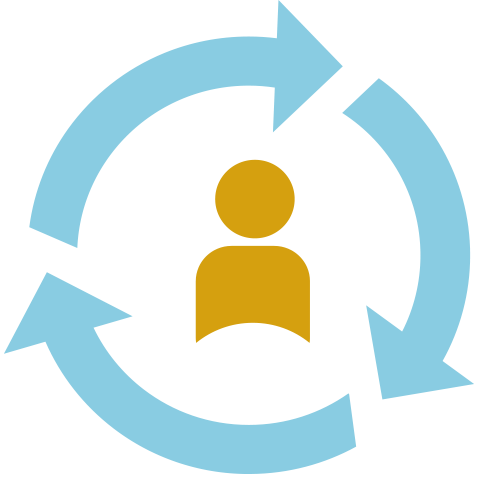 あなたが得意なことと、好きなことを特定します
2
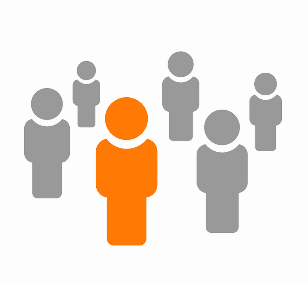 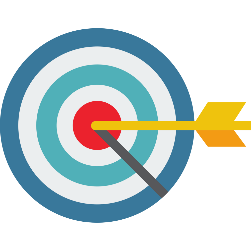 3
あなたの人生の意味のあるゴールを特定して設定します
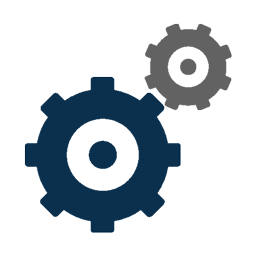 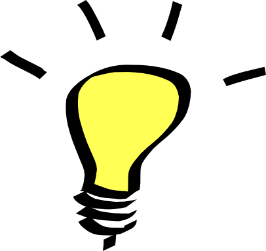 計画の中心にはいつもあなた, 個人を中心としたプロセスを通してあなたは:
4
あなたがゴール達成をするのを手助けするサービスと支援を誰が提供するのか選択する
[Speaker Notes: 個人を中心とした 計画でフォーカスすること:

あなたの希望と夢を特定します
あなたが得意なことと、好きなことを特定します
あなたの人生の意味のあるゴールを特定して設定します
あなたがゴール達成をするのを手助けするサービスと支援を誰が提供するのか選択する

あなたの計画プロセスは他の人と違うかもしれません。でもそれでいいのです。
覚えておくこと: 
すべての人が自分の好きなことと嫌いなことを自分なりに表現することができます。
笑みを浮かべたり、タイプしたり、絵を描いたり…　みんなそれぞれが選択をし、それらの選択をチームに伝える権利があります。
行動はコミュニケーションの一形態です。
すべての人は自分の選んだ生活をする権利を持っています - 地域社会の中で、一緒にいたいと選択した人と一緒にいる権利があります。
SDPは、あなたが目標を計画し、それを達成させるためにあなたに自由と支援を提供します。]
計画
個人を中心とした 計画 と自己決定プログラム
どこからはじめるのか?

*情報を見つける 

支援を得る
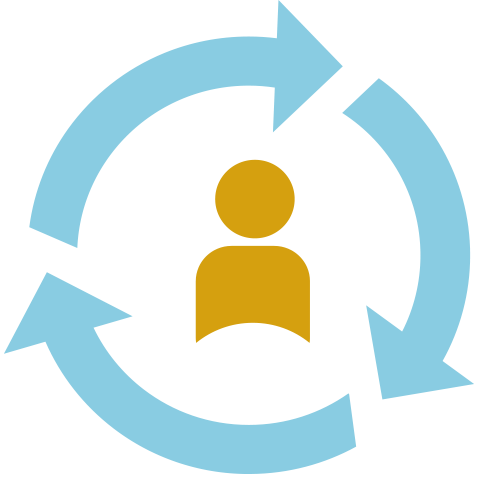 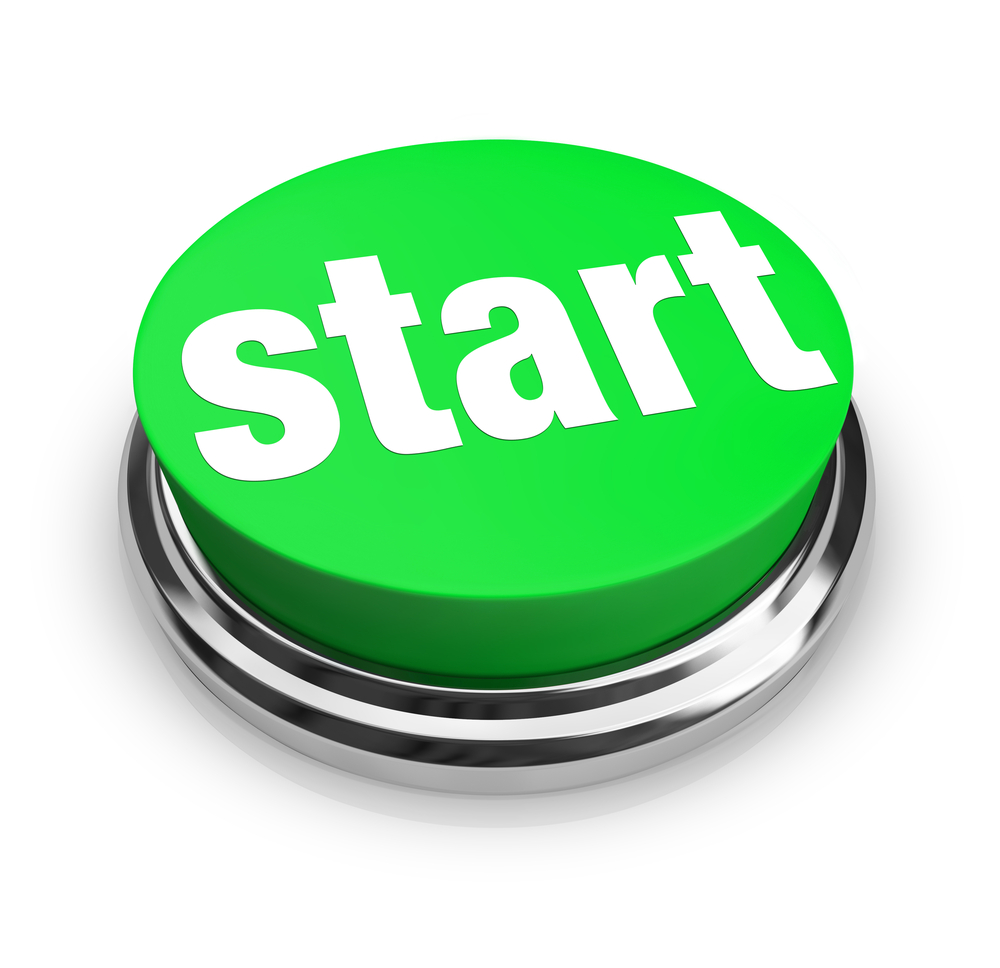 [Speaker Notes: 配布プリント: 個人を中心とした計画のリソース 

開始にあたって考えるべきたくさんのステップがあります。 どこから始めますか？

SDPへの移行には時間がかかります。これらすべてを理解するための情報と支援。計画をどのように実行したいのかを知るためにリソースが必要であるかもしれません。 計画プロセスの一環として、個人を中心とした計画が必要な場合があります。
 
計画は、あなたの個別のプログラム計画を地域センターに知らせ、あなたの他のサービスプロバイダーと一緒に計画を立てるのに役立つ、より徹底的、広範で詳細な計画プロセスの結果として書かれたものです

パッケージには、個人を中心とした計画とあなたがもっと学ぶために使うことができる個人を中心とした計画に関する出版物、オンラインリソースおよびビデオのリストがあります。オンラインでも書店でも、他の多くのリソースがあります。

SDPの参加に選ばれた人々は、従来の伝統的なサービスからSDPに移行する際に、個人を中心とした計画に関して地域のセンターに支援を求めることができます。これらの個人を中心とした計画サービスは、地域センターによって提供されるものに加られたもので、SDPの包括的な計画を支援するために利用可能です。あなたがこの援助から得たものは、個別プログラムプランの構築を知らせるために使われることができます。 地域センターは以下から、初期の個人を中心とした計画サービスを購入できます：

個人を中心とした 計画のベンダープロバイダー；もしくは 
個人を中心とした計画/円滑化プロセスで研修または認定を受けたことを証明する非ベンダープロバイダー。非ベンダープロバイダーへの支払いは、「購入返済」として行われます（サービスコード024）
あなたにとって重要なことと、あなたのために重要なことを組み込んだ、よく開発された個人を中心とした計画は、SDPの参加を成功させるために重要になります。]
計画
*ジェイソンとソフィアの例
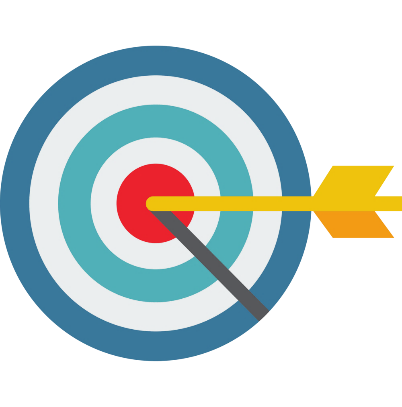 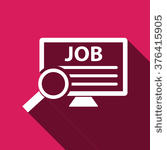 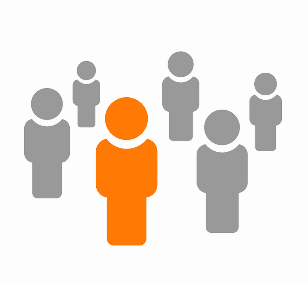 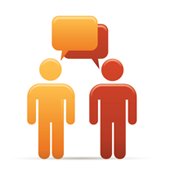 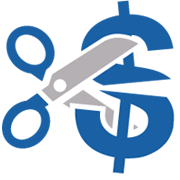 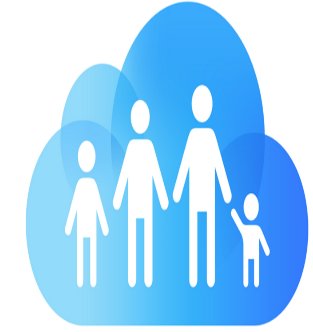 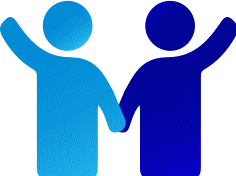 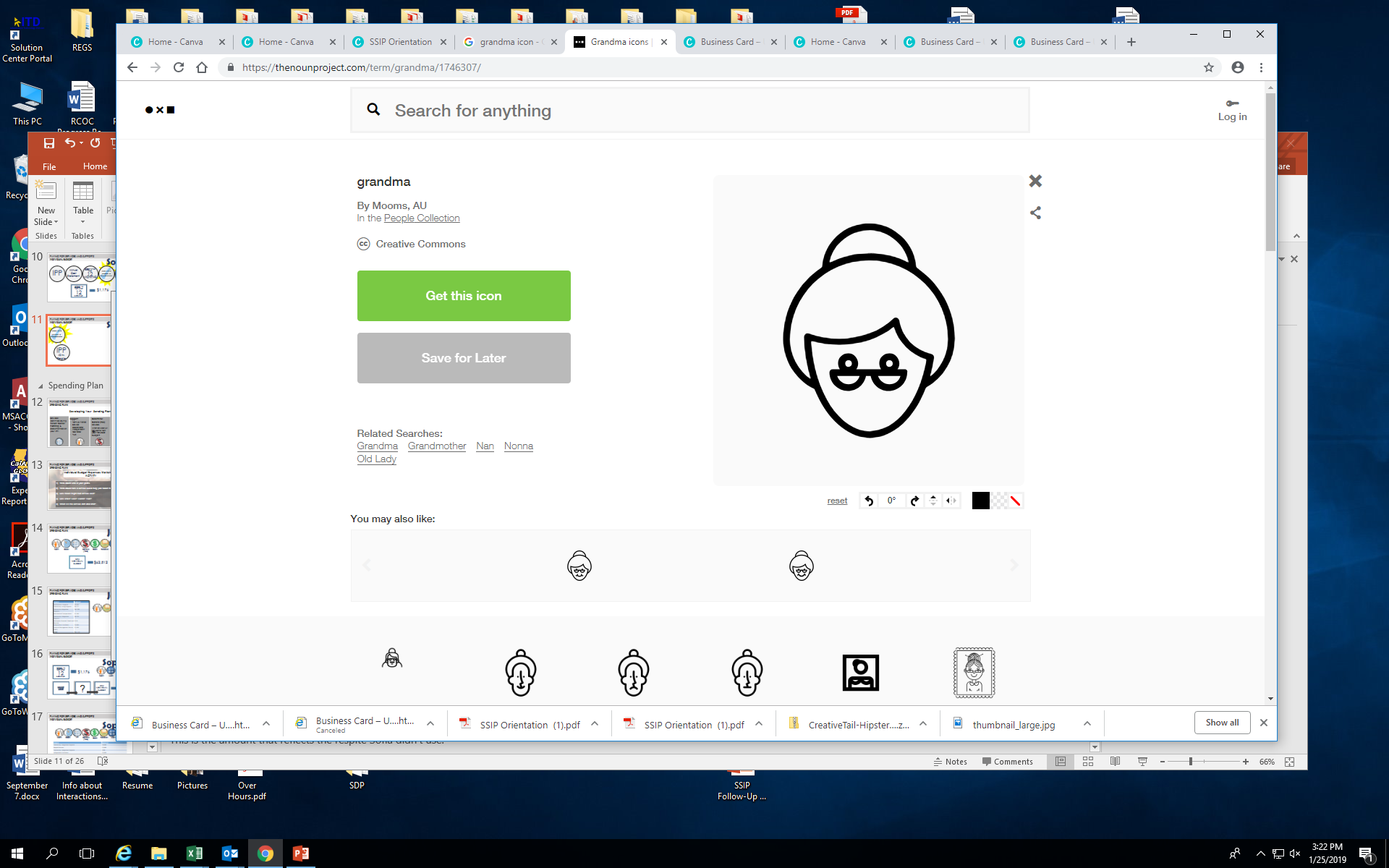 [Speaker Notes: 配布プリント: ジェイソンとソフィアパッケージ (2, 3 ,4ページ)

研修のための助言！これらの例は必ず時間をかけてレビューしてください。 本当の個性、才能、そして夢を持った実際の人としてジェイソンとソフィアに焦点を当てます。 参加者が個人を中心とした計画の重要性とSDPのあらゆる機会に結びつけるのに役立つでしょう。]
計画
個別プログラムプラン（IPP)  と自己決定プログラム
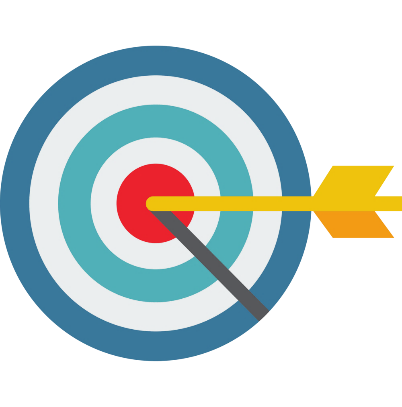 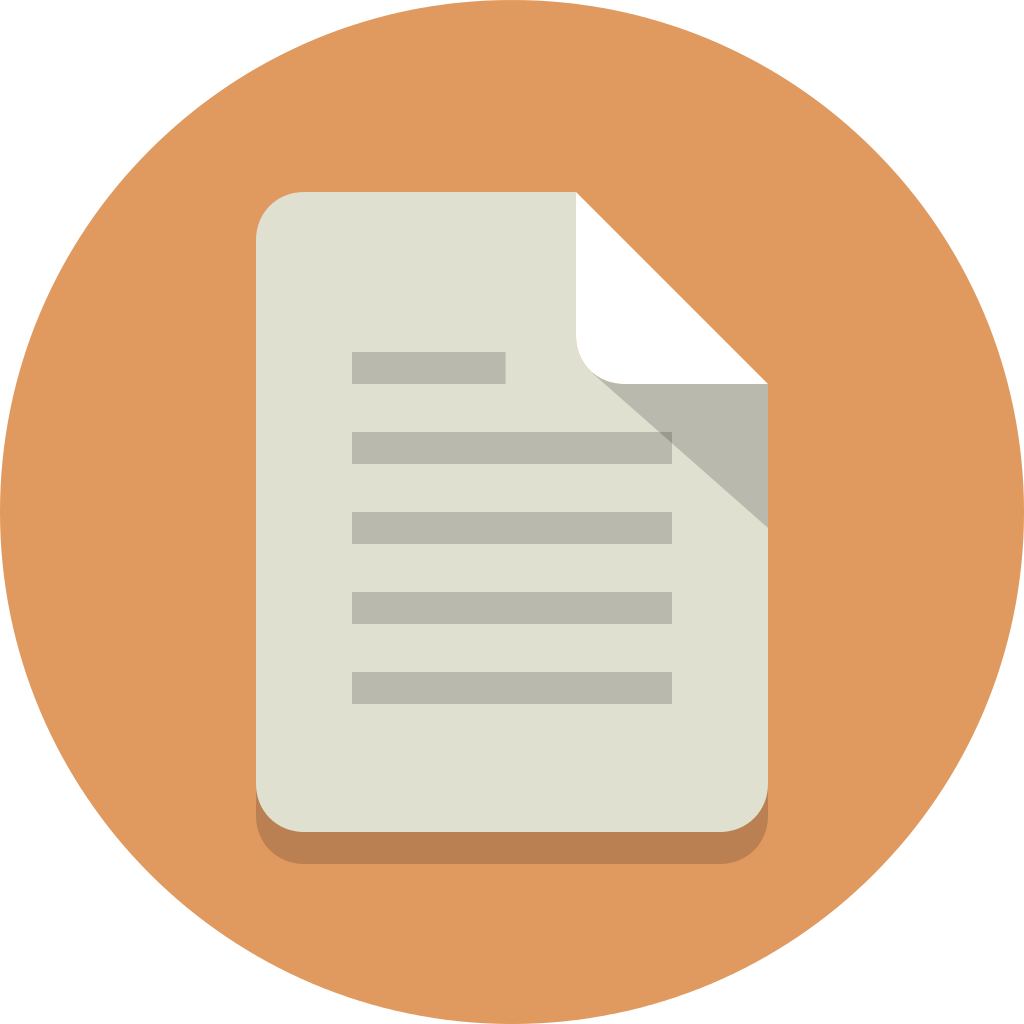 自己発見
ゴール
支出計画を含む
個別プログラムプラン
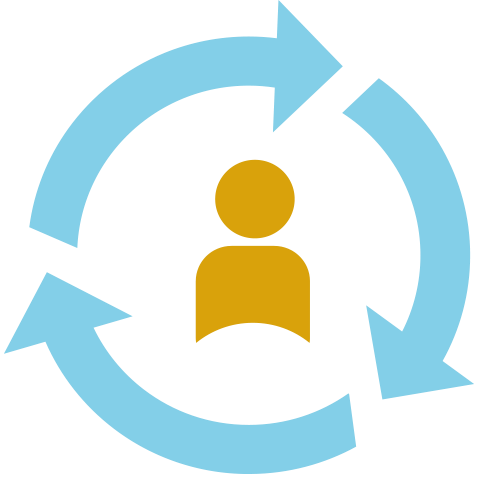 個人を中心としている
支援を特定
サービスを
特定
[Speaker Notes: それら個人を中心とした計画の全ては、 個々のプログラムプラン.をあなたの通知するのに使用されます。 
現在のあなたの個別プログラムプランと全く同様に、SDPの個別プログラムプランは、SDPは、あなたとあなたが援助を頼んだ人々から通知されるサービスの計画です。 
個別プログラムプランは以下のことを実行するサービスに計画です：
個人を中心とした 計画を通してあなたが決定したゴールを特定する
あなたのニーズ、好み、人生の選択に基づいてゴールは特定されます
これらの目標を達成するためにどのような支援が必要かを特定します。
これらの目標を達成するために必要なサービスを特定する
そして、誰があなたにそれらのサービスと支援を提供するか特定します	
あなたの目標を達成するためにあなたが選ぶサービスに種類、名前
それらのサービスのうちどれくらい必要か、またはそれらのサービスはどのくらいの頻度であなたに提供されるのか
誰があなたにそれらのサービスを提供しますか、そして、どのように支払われるのか
地域センターベンダー
あなたが雇う、またはそれと契約することを決心した人々は地域センターのベンダーではありません
一般的なサービス
生活の中であなたがすでに受けているかもしれない自然的な援助

SDPの個別プログラムプランには、あなたの支出計画にそれぞれ予算が添付されています。 それはあなたが決めたそれらのサービスのリストとそれらがいくらかかるかを表示します。
あなたの計画プロセスの一環として個人を中心とした計画を実施することを決めた場合、繰り返しますが、これを使用してあなたの個別のプログラムプランに通知できます。
個人を中心とした 計画 は自己決定プログラムの鍵となる部分であり、 5つの指針それぞれです。]
計画
サービスのための計画 必須条件
あなたの支出計画から支払われるサービスは以下を必須とします:
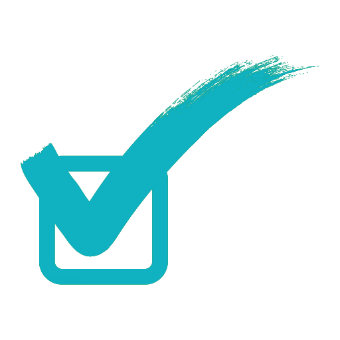 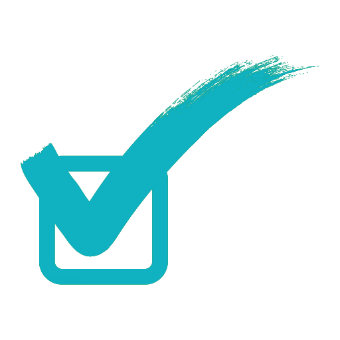 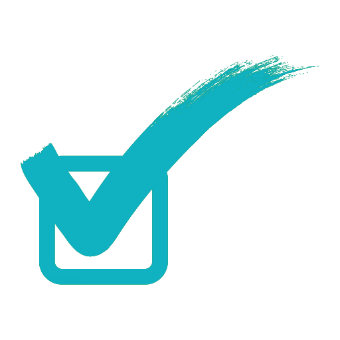 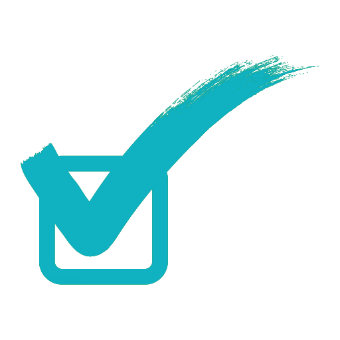 ベンダーと非ベンダー
*連邦に認められたサービスであること
資格をもったプロバイダーであること
支援選択と一体性
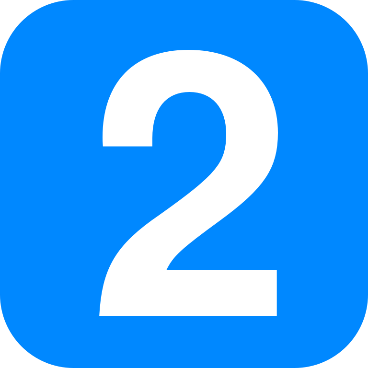 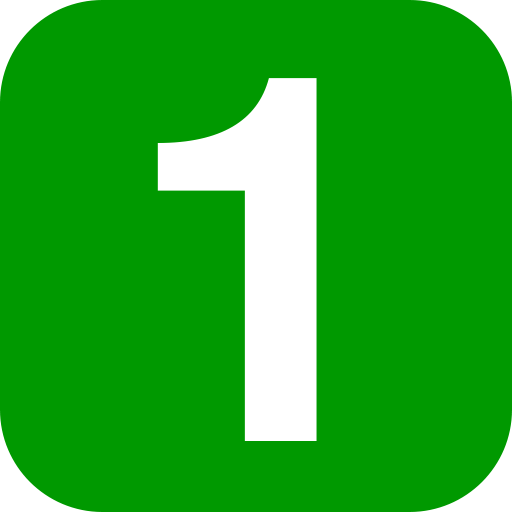 あなたがコミュニティに参加する場所に提供すること
（「最終規則」と呼ばれるもの）
他の情報源を最初に支払うこと
（「総称リソース」と呼ばれるもの）
[Speaker Notes: 配布プリント:SDPサービス定義と予算カテゴリー別のSDPサービスコード

目標を達成するためにどのような支援が必要かを特定します。
計画のためにあなたを支援するように頼んだ人々とあなたが必要とするものについて話し合ってください。 この人々には、独立した進行役または地域センターサービスコーディネーターを含まれます。
それらのサービスと支援がどこから得られるかを確認してください。 無料で利用可能なサービスもいくつかありますし、SDP支出計画のなかで支払われるものもあるでしょう。
あなたの支出計画の中から支払われるサービスの全て: 
連邦政府はこれらのサービスと定義を認識し、それらをプログラムとして承認しています。 これらのサービスはSDP利用可能です。
それらサービスは、提供する資格のある人物によって提供されなければなりません。
あなたに選択を提供し、あなたがコミュニティに参加できる機会を提供するよう形態である必要があります。 つまり、その形態は最終ルールを満たしているということです。
あなたの地域のセンターのベンダーからだけでなく、FMSによって検証されたサービスを提供する資格のある人なら誰でも提供できます。

それらがSDPであなたにとって意味があるかよりよく理解するために、一般的なリソースと最終規則を見てみましょう
研修のための助言！この部分はスライドのなかで重要部分であることを指摘してください。 ここが意味するのは、SDPに参加することがあなたにとって重要であるということです。そうすれば、あなたは独自な方法でサービスを手配することができるからです。SDPに参加するには、サービス計画の要件を順守することが重要です。]
計画
サービスのための計画 必須条件
一般的なリソース
IHSS

学区

医療保険または健康保険
パーソナルケア


個人指導


セラピー
従来の地域センターシステムと同じ要件。
支出計画でお金を節約し、その分他にお金を使えるように手助けする。
一般的なリソースがあなたのニーズを満たさない場合は、チームと話してください
[Speaker Notes: ランターマン法は、地域センターが最後の手段の支払い者であると言明しています。 今、あなたがサービスを受けるかたちと同じように、SDPでは、あなたが最初に支払をするために他の一般的なリソースにアクセスしなければなりません]
計画
サービスのための計画 必須条件
*ホーム＆コミュニティベースのサービス最終規則
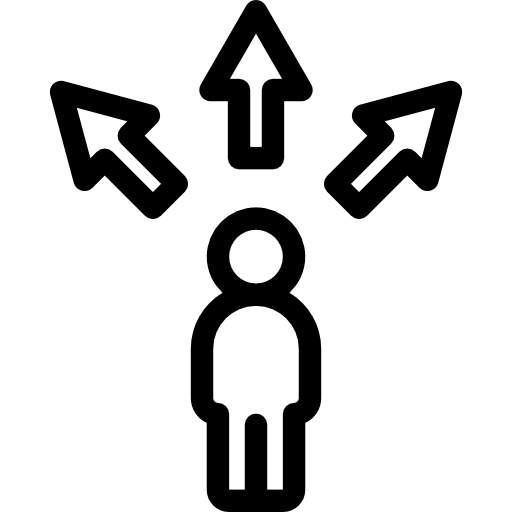 あなた自身が選択をする
自己決定プログラムは、あなたがあなたの地域に参加できるように設計されています
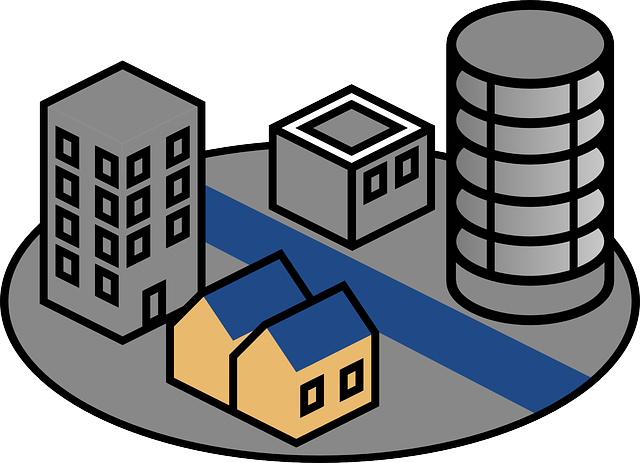 あなたが選択した地域に住む
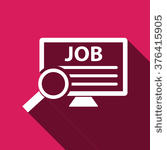 働いたり、ボランティアする機会がある
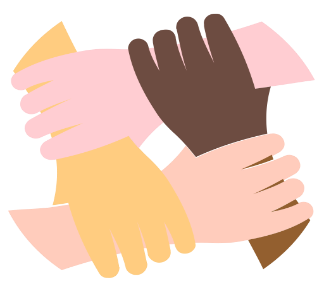 あなたは障害がない人とも障害がある人とも友達になれるのです
[Speaker Notes: 配布プリント: HCBS 最終規則

SDPはあなたが地域に参加できるように設計されています。 あなたがSDPで選ぶサービスと支援は、あなたがあなたの時間をどのように過ごすか、そして誰と過ごすか、この選択ができる場所で生活し、働き、そして遊ぶことができるものでなければなりません。
これらはまた、ホーム＆コミュニティベースのサービス（またはHCBS）最終規則を通じて連邦政府が要求するものです。

HCBS最終規則に関する配布資料を見てみましょう。 （レビュー配布資料「消費者と家族のために」）

2022年3月までに、すべての地域センターのベンダーが提供するサービスは、これらの要件を満たすこととなります。 州、地域センター、およびベンダーはすでにこの移行に取り組んでおり、全サービスが2022年3月までに要件を満たしていることを示すために、評価と現地訪問を完了する予定です。

SDPの一員として、これはあなたにとってどういう意味ですか？

SDP個別予算を使用して、主に障害者を対象としたサービスの支払いをすると選択したり、障害者のいる他のグループと一緒にサービスを受けたりする場合は、その環境（またはそれらを受け取る場所） サービスを開始する前に、そのサービスがHCBS最終規則に準拠していることを確認するために、査定を行う必要があります。

SDPで選択したほとんどのサービスは、障害のある人と一緒のグループにならに為、この査定を受ける必要はありません。ただし、上記のようなサービスを選択した場合、あなた、あなたのサービスコーディネーター、そしてサービスプロバイダーは、環境が規則に準拠していることを確認するため、プロセスに従います]
計画
サービスのための計画 必須条件
環境査定とプロセス
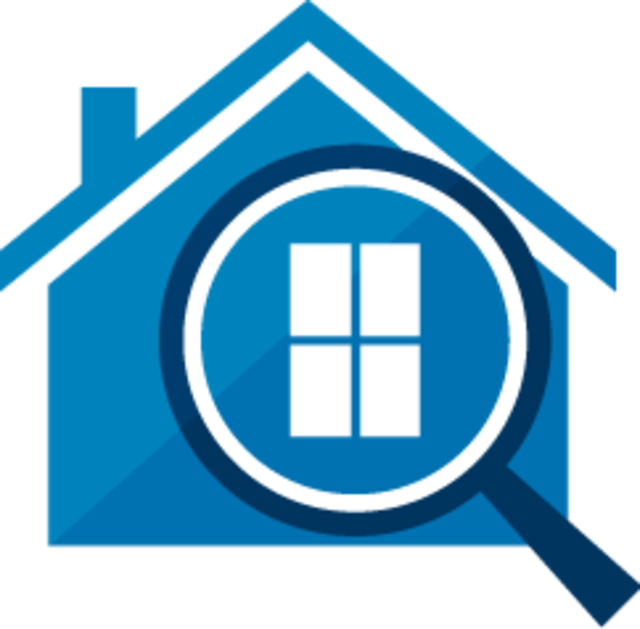 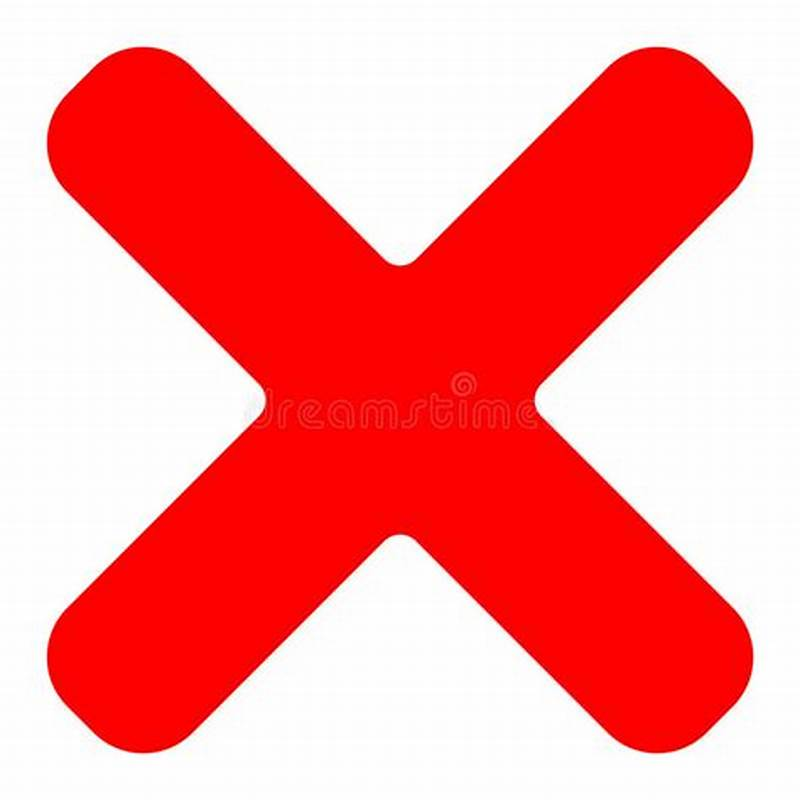 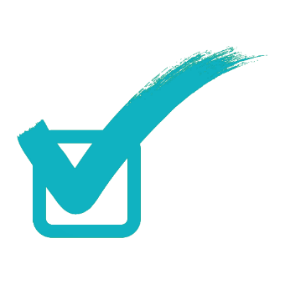 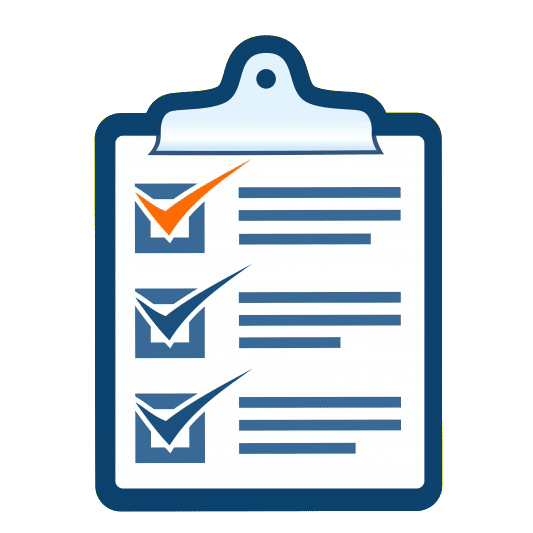 プロバイダーが環境の査定を完了します
選択されたプロバイダー、地域センター、そしてあなたが現地の査定を行います…
…
プロバイダーがこれに合格後、あなたはそのサービスを利用できます
もしプロバイダーが合格しなかった場合、あなたはプロバイダーと一緒に向上に向けて取り組むことができます。そうでなければ、この環境ではあなたはサービスを受けられません。
FMSは査定プロセスの完了を確認します
[Speaker Notes: 繰り返しますが、SSDP個別予算を使用して、主に障害者を対象としたサービスの支払いをすると選択したり、障害者のいる他のグループと一緒にサービスを受けたりする場合は、その環境（またはそれらを受け取る場所） サービスを開始する前に、そのサービスがHCBS最終規則に準拠していることを確認するために、査定を行う必要があります。
そのプロセスに関して、あなた、あなたの地域センター、そしてあなたのサービスプロバイダーの手助けするためにこのツールは使用されます。
あなたのサービスプロバイダーが記入する、自己査定のツールがあります。
あなたとあなたの地域センターは、あなたがこのサービスを受ける場所に行き、サービスプロバイダーが記入した自己査定ツールを見通し、環境がHCBS最終規則を満たしていることを確認します。
環境がHCBS最終規則を満たすために必要な変更がある場合は、地域センター、あなた、そしてサービスプロバイダーが、どのような変更が可能かについて話し合うべきです。 目標は、あなたが選択した場所がHCBS最終規則に従うようにみんなが協力することです。
環境がHCBSの最終規則を満たしていない場合は、その環境のサービスを利用することを選択できません。
環境査定が完了したら、あなたのFMSプロバイダーが査定プロセスの完了を確認します。]
計画
レビュー
個人を中心とした 計画 と自己決定プログラム 

個別プログラムプラン（IPP)と自己決定プログラム 

サービスのための計画 必須条件 
一般的リソース
地域に参加
計画 レビュー
[Speaker Notes: 個人を中心とした 計画は、あなたのゴール、夢、そして将来に向けてあなたとあなたのチームを先導します。

The 個別プログラムプランは、あなたの個別予算を含め、サービスと支援すべて、記録します。

あなたの個別プログラムプランサービスは、資格者が提供する、連邦が認めたサービスでなければならず、地域への参加を支援するものでなければならず、ベンダー提供者および非ベンダー提供者の両方から提供されます
一般的サービスは差塩に査定が必要です。]
サービスと支援への支払
5つの指針
自由
権威
支援 
責任 
確認
役割と責任
あなた
家族/支援の輪
サービスコーディネーター
財務管理サービス 
サービスプロバイダー
独立した進行役
サービスと支援への支払
概要
支出計画
それぞれの予算
財務管理サービス
3つのモデル

費用

必須条件

活動
金額決定

変更

法と必須条件
作成 

金額決定

変更

活動
[Speaker Notes: サービスと支援への支払において我々が賄うところがこれらです。

研修のための助言！ここはたくさんの情報があり、人々を混乱させるかもしれません。 それぞれの見積もりと支出計画を定義している1/11/2019 DDS指令について読んでください。 この時点での基本的な違いを指摘し、一緒にこれらスライドを詳細に見ていき、すべて明確にして、参加者を安心させてください。]
サービスと支援への支払
それぞれの予算
概要
個々の予算
あなたの予算を決定

あなたの予算への変更 
 
ジェイソンとソフィアの例
サービスと支援への支払
それぞれの予算
あなたの予算を決定
過去
個別プログラムプラン
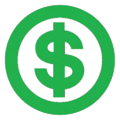 12
ヶ月の出費
[Speaker Notes: 個々の予算額は、過去12か月間に地域センターがあなたのサービスに費やした金額に基づいています。
これは、サービスに対して承認された金額ではなく、費やされた金額です。
個別プログラムプランの中のあなたが持っているサービスで、利用しなかったものは過去12ヶ月に費やされたお金の一部として現れません。
年間原価計算書と呼ばれる報告書にこの金額が表示されます。 それはまた、「提供されたサービスの明細書」など、他の名前によって呼ばれるかもしれません。これを希望される場合、あなたのサービスコーディネーターに頼むことができます。.
グループとして運送サービスを受けるなど、一部の支出額は明細所に表示されない場合があります。 これは団体料金で、明細書には反映されません。
  
あなたの受けているサービス全て反映されているか、あなたのサービスコーディネーター と確認してください
もしすべて反映されていなかった場合、サービスコーディネーターはあなたがサービスに費やした金額を説明するのを助けます。]
サービスと支援への支払
それぞれの予算
あなたの予算を決定
12カ月以内のサービス？
それは
12
識別されたニーズのために使用されるサービスに対する平均コスト
ヶ月より長い期間で費やされるはず
[Speaker Notes: 新しい地域センターの利用者または12ヶ月以内サービスを受けている利用者のために

あなたが12か月間の地域センターサービスを持っていない場合、あなたの予算は、従来システムを通してあなたが利用したであろうサービスと支援に基づいて計算されます。
地域センターは、あなたの必要なサービスと支援を提供する費用がいくらだったかを計算します。
これは、認識された各サービスと支援に支払われたであろう平均予算と、どのくらい頻繁に決められた各サービスと支援が必要だったかによって計算されます。. 
より高いまたはより低い予算を費やされ、その参加者が特有な必要性を持っていると地域センターが判断した場合、予算は調整されます。 特有の必要性とは、言語の好み、行動/医療的必要性のサポート、および利用可能なサービスの場所などがありますが、これらに限定されません。
繰り返しますが、これはあなたに費やされたであろうサービスと支援の費用を決定するために計算されます。そのため、平均コストは、従来のサービスシステムで識別されたあなたにとっての必要性に使用したサービスと支援が反映されているはずです。]
サービスと支援への支払
それぞれの予算
あなたの予算に変更がありうる時
ニーズが満たされなかった

あなたの個別プログラムプランの中で必要であったサービスが利用されなかった 

個別プログラムプランで触れなかったニーズがあった
状況の変化

生活が変わった、そしてあなたのニーズも
又は
[Speaker Notes: ニーズが満たされなかった: 
満たされなかったニーズの例として、次があります:
あなたの言語を話すスタッフをプロバイダーが用意しておらず、あなたはそのサービスを利用することができなかった。
プロバイダーがあなたの家から遠く離れており、そのサービスを使うことが難しかった。
プロバイダーのプログラムを受ける空きの順番を待っていた。
あなたが必要とした時間に利用できる一時的プロバイダーを見つけることができなかった。

状況の変化: 
状況の変化の例として、次があります：
退学または入学。
失業、または就職。
深刻な病気、または病気から快復
自分のアパートに引っ越し、または家族と一緒に家に戻る
個人を中心とした計画を通じて、以前には特定されていなかったサービスの必要性を決定。
または、以前に利用していたがもはや必要ではないサービスを識別
満たされなかったニーズの定義または状況の変化に基づいて、個々の予算金額が変わるかどうかを判断します。
ほとんどの予算ではそうではありませんが、もしそういた場合、あなたのサービスコーディネーターは満たされなかったニーズに費やされたであろう金額を確実に追加するのを助け、識別された予算に加えるか、またそこから差し引くことによってあなたの状況の変化を説明します。
サービスコーディネーターは、これがどのように行われるかを説明することができます。 基本的に、調整のために費やされたであろう金額を決定します。
信頼を持つ - これがあなたのニーズと予算を見直す唯一のチャンスではありません。 あなたの人生に変化があるなら、あなたのチームはあなたと一緒になって、あなたのニーズをサポートします
個々の予算金額:
過去12か月間に, 地域センターがあなたのサービスに費やした金額から始まります。
満たさなかったニーズに費やされたであろう金額を追加の予算として反映します；そして
あなたの状況の変化に起因するサービスの費用の追加または控除のいずれかとして反映しています。

SDPに参加に関するあなたの選択に関係なく、満たされなかったニーズや状況の変化など、地域センターによって費やされたであろう金額を反映させ、あなたの個々の予算に変更をかけます。]
サービスと支援への支払
個々の予算
あなたの予算 以下であるべきです:
あなたの財務管理サービスへの支払いを含む

独立した進行役（もし雇った場合）への支払いを含む

地域センターから認定されている
[Speaker Notes: SDPの法律によれば、満たされなかったニーズ／状況の変化と見なすことができないものがいくつかあります。したがって、それらはあなたの個々の予算を増やすことができないものです。 
あなたの財務管理サービスへの支払い
独立した進行役（もし雇った場合）への支払い
従来のサービスシステムでは利用できないサービスは、満たされなかっニーズとしてみなされないので、あなたの予算を変更理由のする対象にはなりません。 これらのアイテムは、SDPでこれらのサービスの料金を支払うことはできますが、それらを含めて予算を調整することはできません。
t. 
あなたの予算は地域センターで認定されていなければならない 
これは、SDPへ参加の選択にかかわらず、満たされなかったニーズや状況の変化に対する調整を含め、地域センターで費やされたであろう個々の予算額が、地域センターが認定する必要があるということです。]
サービスと支援への支払
Jason
それぞれの予算
過去
12
地域センターが認定
個別プログラムプラン
年間予算明細書
ヶ月
での出費
$63,100
*個々の予算
[Speaker Notes: 配布プリント – ジェイソンとソフィア それぞれの予算 (パッケージの5ページ)

ジェイソンの場合はどうなのかを見てみましょう。 過去12ヶ月間で、地域センターは彼のサービスに63,100ドルを費やしました。
それらのサービスは彼のデイプログラム、パーソナルアシスタントの時間と独立した生活技術訓練でした。
まだ満たされなかったニーズはなく、状況も同じです。
彼の予算は63,100ドルです。]
サービスと支援への支払
Sofia
それぞれの予算
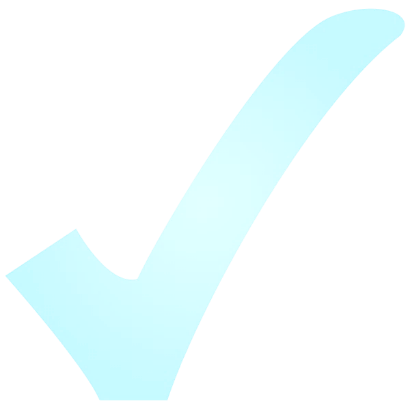 過去
過去
個別プログラムプラン
満たされなかったニーズ
12
年間予算明細書
12
状況の変化
ヶ月
での出費
ヶ月
での出費
$2,100
[Speaker Notes: ソフィアの場合はどうなのかを見てみましょう。 過去12ヶ月間で、地域センターは彼女のサービスに2,100ドルを費やしました。
この金額は、彼女が毎月7時間使用した臨時サービスに費やされました。
以前のソフィアの個別プログラムプランは、毎月40時間の臨時サービスが必要だったことを反映しています。
ソフィアのサービス提供者である彼女の祖母が提供可能でなかったので、ソフィアの家族はすべての時間を使いませんでした。
彼らは、毎月使うことができなかった臨時サービス時間は満たされなかったニーズであると決定しました。]
Sofia
サービスと支援への支払
それぞれの予算
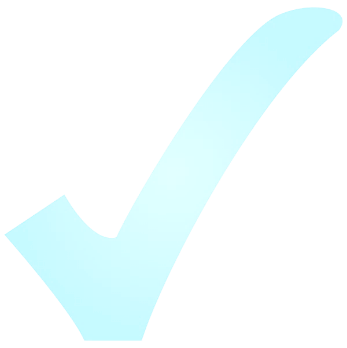 地域センターが認定
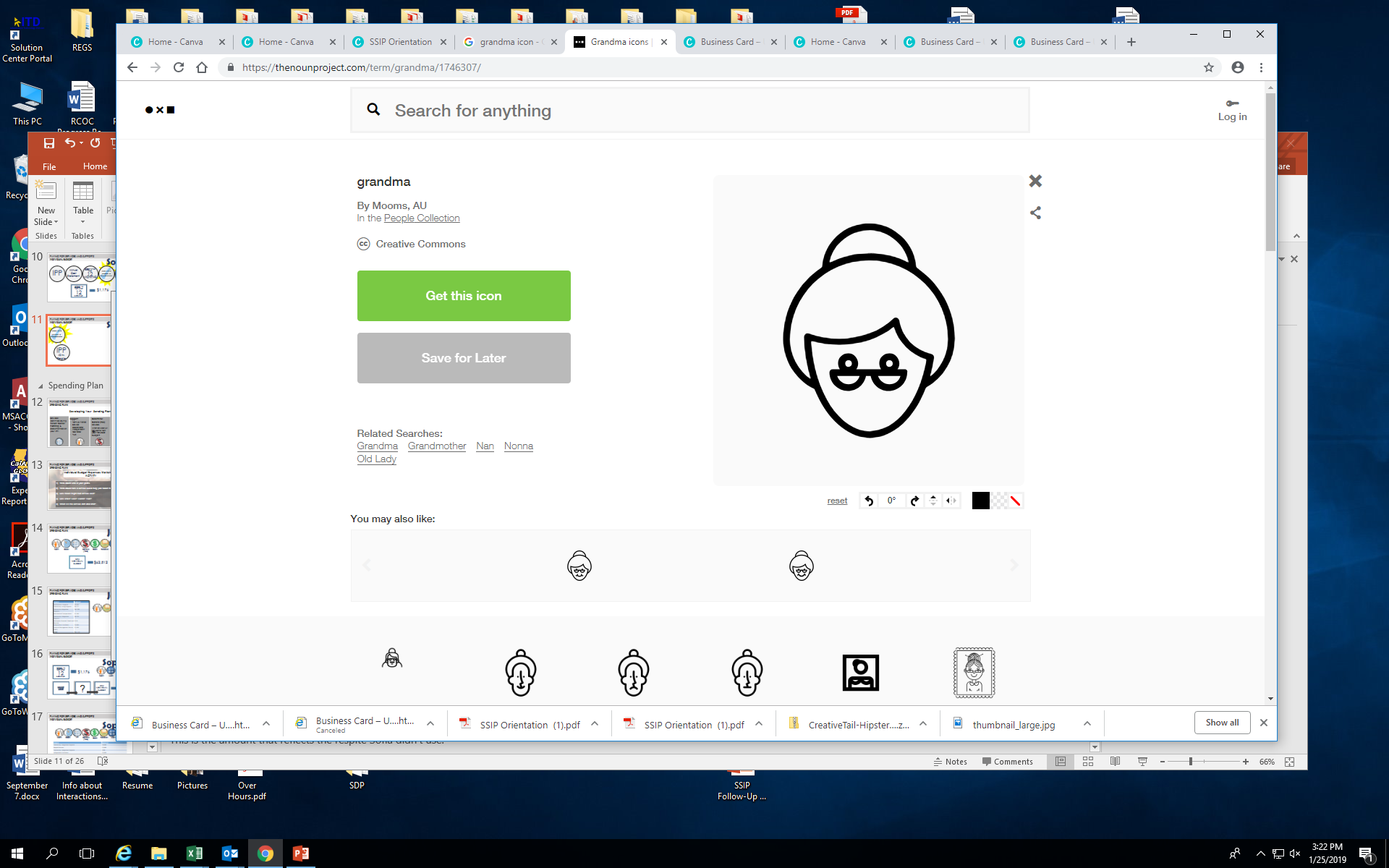 満たされなかったニーズ
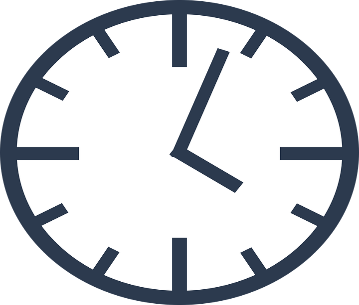 配布プリント
個別プログラムプラン
毎月40時間の臨時サービス
7時間臨時サービスが提供された
33時間臨時サービスが利用されなかった
33 時間 x １時間$25  = １カ月$825 
１カ月$825x 12カ月 = $9,900
*新しい個々の予算 
$12,000
満たされなかった
$9,900
費やされた額 
$2,100
[Speaker Notes: 配布プリント– ジェイソンとソフィア それぞれの予算 (パッケージの5ページ)
ソフィアの祖母は彼女の臨時サービス提供者であり、彼女が毎月必要としていたすべての臨時サービス時間をソフィアに提供することはできませんでした。
ソフィアと彼女の家族は依然として月に40時間を必要としているので、これは満たされなかったニーズとして識別されます。
ソフィアのサービスコーディネーターは、ソフィアの臨時サービスにいくら費やされていただろうかを決定しました。
計算アこうなります：
１カ月40時間必要 – 各月7 時間利用された = 33 時間の利用がなかった
33時間利用なしx１時間25ドル=毎月825ドル利用されていなかった
1ヶ月825ドルx 12ヶ月=昨年、必要としていたのに使っていなかった額が、9,900ドル
これは、ソフィアが利用できなかった臨時サービスを反映した金額です。
利用できたなら支払われていたであろう臨時サービスを考慮し、ソフィアの予算は9,900ドル増加しました。
調整後の彼女の予算は12,000ドルです。 これは、ソフィアとソフィアの家族が、個別のプログラムプランで必要とするSDPサービスと支援を購入するために使用する金額です。]
サービスと支援への支払
それぞれの予算
個々の予算 レビュー

あなたの予算を決定

あなたの予算への変更 

計画の必須条件
 
ジェイソンとソフィアの例
サービスと支援への支払
支出計画
概要
支出計画
支出計画を作成

予算のカテゴリー

ジェイソンとソフィアの例

活動
[Speaker Notes: あなたの予算を決定しました。ここで、支出計画を考えます。
支出計画は、あなたの予算で利用可能な資金があなたの個別プログラムプランで必要なサービスと支援の購入にどのように使われるかを明確にします。あなたの支出計画は、個人を中心とした計画プロセスを通して識別されたあなたの目標を達成するのを助けるサービスと支援、そしてあなたの個別プログラムプランにリストされているサービスと援助のみに対して支払いをします。
あなたは政府の資金をつい役にあたって責任があり、これまでで話した規則に従わなければなりません：
一般的、または無料のサービスを最初に利用しなければならない。
SDPのために連邦政府によって認められたサービスに対してのみ支払いをする
あなたが利用するサービスはHCBS最終規則を満たさなければならない

独立した進行役、サービスコーディネーター、またはあなたの個人を中心とした計画の間に働いてくれた人々に、あなたの支出計画から支払われるべきサービスについて話すように頼んでください。]
サービスと支援への支払
支出計画
あなたの支出計画を作成
支援:

家族と友人たち 
サービスコーディネーター
独立した進行役 
FMS
決定:

一般的サービス 

あなたの予算から支払われないサービスはどれ？
決定:

誰？
どのくらいの頻度？
いつ？
時間の長さ？
費用？
個人を中心とした 計画の間に特定したサービス & あなたの個別プログラムプランに記録
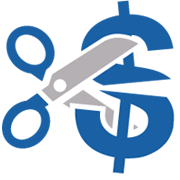 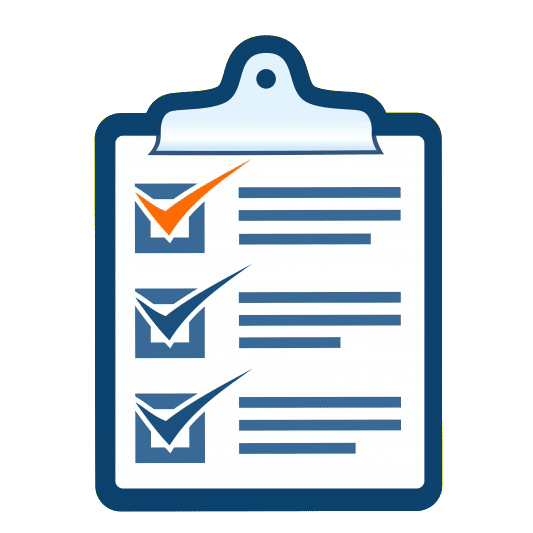 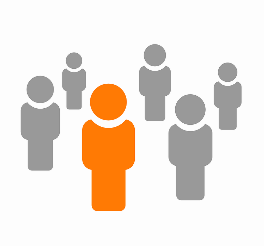 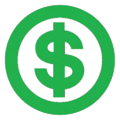 [Speaker Notes: あなたとあなたを支援する人々は、あなたの個別プログラムプランの各サービスに対して、どれだけあなたの支出計画から支払がされるかを正確に決めます。
あなたとあなたのチームは、どのサービスや支援が無料で受けられるのか特定する必要があります。 繰り返しになりますが、これらの無料サービスは「一般的なサービス」と呼ばれ、地域センターからサービスを受けている人だけでなく、使用資格のある人には無料です。
あなたのSDP個々の予算から支払うサービスを特定してください。 あなたのサービスコーディネーターは、あなたが定義、決定したサービスが連邦政府に認められたSDPのサービスであるか確認する手助けをします。 皆さんにお渡ししたプリントに記載されたSDPサービスと定義のリストと同じものをサービスコーディネーターも使います。
あなたの予算から支払いを希望するものに対して、以下のことを確認してください：
誰がサービスを提供しますか？
どのくらいの頻度でそのサービスは提供されますか？
開始はいつですか？
来年まで、どのくらいの期間そのサービスは提供されるのですか？
いくらかかるでしょうか？
毎時間/日/月、いくらの費用が全額でかかりますか？
あなたが雇いたい人々利用の費用に、税金と保険の料金を含めるのを忘れないでください。 以下の労働法についてFMSと協力し、支出計画のこれらの項目の費用を計上してください。地域センター、財務管理サービスのプロバイダー、またはFMSは、この種の質問に答えるのに役立ちます。あなたの資金を広げてみてください！ あなたの支出計画は一年中続くように設定する必要があることを忘れないでください！
 あなたの予算から支払うとあなたが決めたサービスは、あなたの支出計画のなかに記載されます。.

構築のための助言！計画のこの部分には時間がかかることを、参加者にお伝えしてください。パイロットプロジェクトが開始されたとき、参加者はサービスを設定し、それぞれの支出計画をどうするか、構築するためにかなりの時間をかけたことを覚えておいてください。]
サービスと支援への支払
支出計画
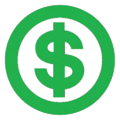 予算カテゴリー
３つの予算カテゴリー: 

生活の手配

雇用 & 地域への参加

健康 & 安全
支出計画は変更できます:

カテゴリー間で最大10％の転送

カテゴリー間で10％以上の転送
[Speaker Notes: あなたが望むサービスにはかなり柔軟性がありますが、それでも地域センターはサービスに対して費用がどのように使われているかを報告できる必要があります。 これは連邦政府の要件です。
地域センターはあなたの支出計画の各サービスにサービスコードを割り当てます。 各サービスコードは、サービスの種類に基づいてサービスをグループ化する予算カテゴリーにそれぞれ属します。
3つの予算カテゴリーは以下です：
生活の手配 - あなたの家で必要なことを支援
雇用と地域社会への参加 - 地域社会に参加するために必要なサービスともの
健康と安全 - これらのサービスはあなたの健康と安全を維持することに関連したサービス全てです。

年間を通して予算の使い道を変更する必要があるかもしれません。 これは支出計画の変更になります。
地域センターまたは個別プログラムプランチームの承認を得ずに、最大10％まで、元々の予算カテゴリーに属する資金を別の予算カテゴリーに転送することができます。 予算カテゴリーの10％を超える転送には、地域センターまたは個別プログラムプランチームの承認/同意が必要です。

これはたくさんの情報ですが、今覚えておく必要があるのは、変更が必要な場合は、あなたの支出計画のお金は転送できるということです。 あなたのサービスコーディネーター、FMS、そして独立した進行役が、これをあなたが理解するの手助けをします。。・]
サービスと支援への支払
Jason
支出計画
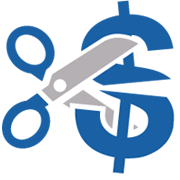 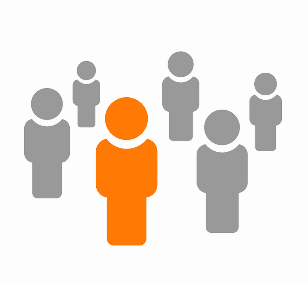 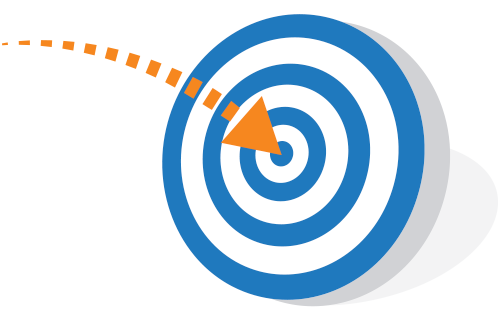 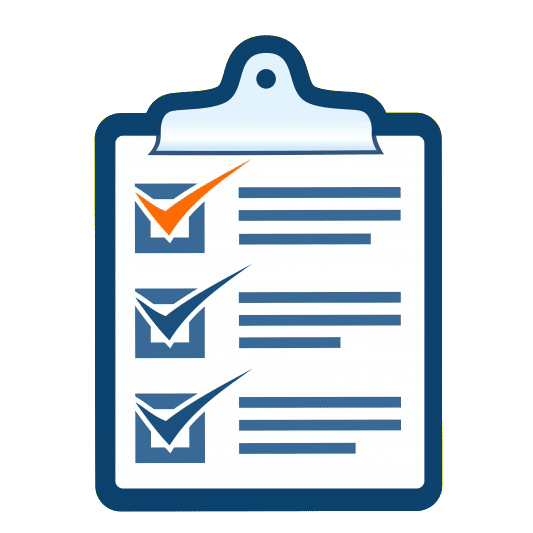 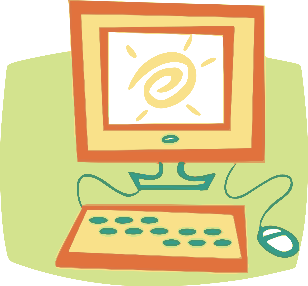 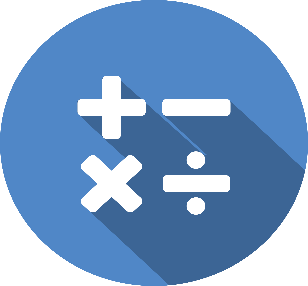 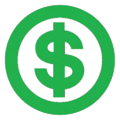 チーム
ゴール
リサーチ
計算
一般的
支出計画
個別プログラムプラン
費用
それぞれの予算
支出計画
$63,100
$58,804
[Speaker Notes: まず、ジェイソンの例で、彼の支出計画がどのように割り出されたのか見てみましょう。
ジェイソントジェイソンの計画チームは、
目標、そしてその目標を達成するために必要なサービスを特定した。
目標とサービスが彼の個別プログラムプランに記録されていることを確認した。
どのサービスが無料/一般的なのか調べた。
どのサービスに費用がかかるのかを決定した
以下を特定するために調査を行った：
誰がサービスを提供しているのか
そのサービスが提供される頻度
開始はいつか
1年間にサービスが提供される期間
費用
支払い方法
誰が支うのか
6) 費用の計算をした
7）ジェイソン独自の支出計画を作成した
ジェイソンは、自然的な支援、一般的なサービス、そしてプロバイダーをいくつか雇って利用し、彼の目標を達成する。
ジェイソンの予算（過去12ヶ月間にジェイソンのサービスに費やした金額）は$ 63,100
ジェイソンは予算を使って、サービスのいくつかを支払いをした。
ジェイソンは自分の個別プログラムプランと自分で作成した支出計画の情報に基づいて58,804ドルを使った。]
サービスと支援への支払
Jason
支出計画
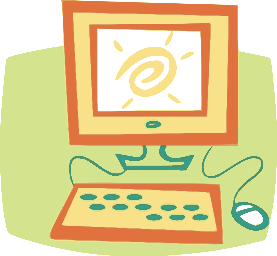 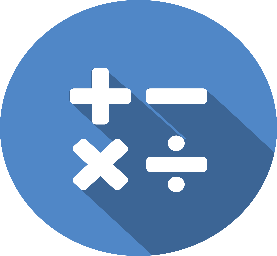 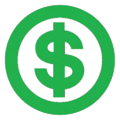 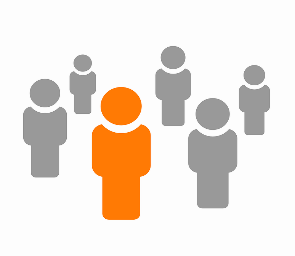 *支出計画
[Speaker Notes: 配布プリント: ジェイソンとソフィア パッケージ支出計画 (6 、7ページ)

ジェイソンと彼のチームは、SDPサービスとその定義に基づいて、自分のサービスをどう名付けるのか考えました。 
6ページに、ジェイソンとチームが計画中に自分のサービスをどう名付けたか示されています
7ページに、SDPサービスと計算で彼の支出計画を示しています。  
2)　ミーティングのなかで一緒にリサーチすることを決めたり、費用の一部をリサーチしなければならなかったかもしれません。
3）ジェイソンとチームは一緒に計算して考えました。
以下は、サービスの名前と計算です：
園芸コーチサービスは雇用支援 -  12ヶ月間、現場で40時間/月、 27ドル/時間（税金/利益を含む）
ホームスキルコーチは地域生活支援 -  12ヶ月間、 6時間/週（約26時間 /月）、 27ドル /時間（税込）
複数の目標達成支援スタッフ。 アパート探し／調査、教会の活動を支援、スポーツジムでサポート、公共交通機関の使い方の学習は地域との統合支援 –　１カ月100時間、24ドル /時間（税込み）
交通手段は非医療用交通手段 – ウーバー、公共交通機関、ACCESS -100ドル/月
ソーシャルコーチ/コネクターは、地域との統合支援  -  12時間/月、30ドル /時間（税込み）
スポーツジムは地域との統合支援  -  10ドル/月
独立した進行役 -  推定50時間、 20ドル/時間（税込）ｰ ジェイソンの計画の初期にサービスと支援を設定する手助け
FMS  -  12ヶ月、 165ドル/月]
サービスと支援への支払
Sofia
支出計画
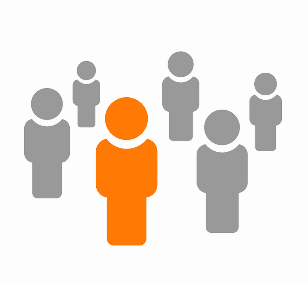 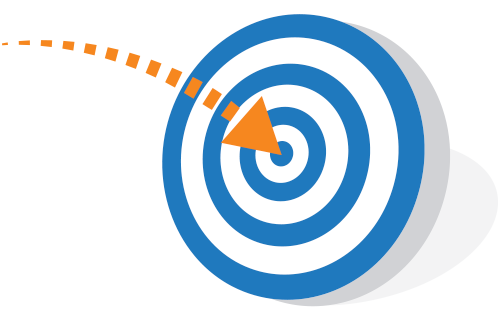 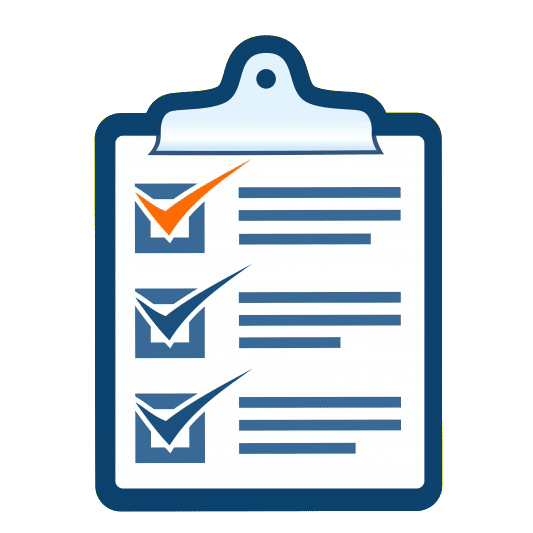 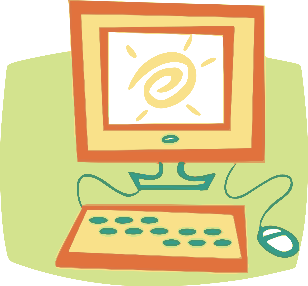 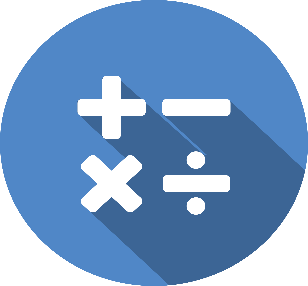 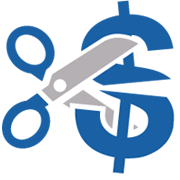 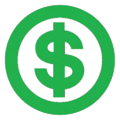 それぞれの予算
$12,000
$8,900
支出計画
[Speaker Notes: ソフィアの調整後の予算は12,000ドルです。 この金額は、個別プログラムプランで彼女が必要なSDPサービスをソフィアと彼女の家族が購入するためのものです。
ソフィア、ソフィアの家族とチームは
目標、そしてその目標を達成するために必要なサービスを特定した。
目標とサービスが彼の個別プログラムプランに記録されていることを確認した。
どのサービスが無料/一般的なのか調べた。
どのサービスに費用がかかるのかを決定した
以下を特定するために調査を行った：
誰がサービスを提供しているのか
そのサービスが提供される頻度
開始はいつか
1年間にサービスが提供される期間
費用
支払い方法
誰が支うのか
6) 費用の計算をした
7）ソフィア独自の支出計画を作成した
ソフィアは無料サービス、そしてプロバイダーをいくつか雇って利用し、彼女の目標を達成する
ソフィアは自分の個別プログラムプランと支出計画の情報に基づいて8,900ドルを使った。]
サービスと支援への支払
Sofia
支出計画
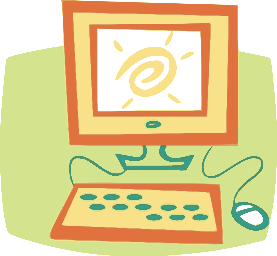 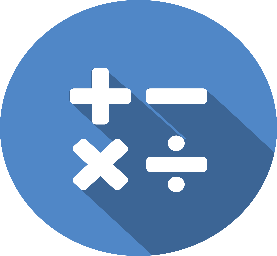 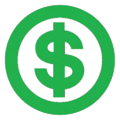 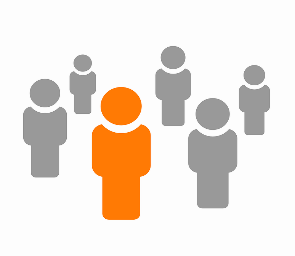 *支出計画
[Speaker Notes: 配布プリント: ジェイソンとソフィアパッケージ： 支出計画 (8、9ページ)

ソフィアと彼女のチームは、SDPサービスとその定義に基づいて、自分のサービスをどう名付けるのか考えました。 
8ページに、ソフィアとチームが計画中に自分のサービスをどう名付けたか示されています
9ページに、SDPサービスと計算で彼の支出計画を示しています。  
2)　ミーティングのなかで一緒にリサーチすることを決めたり、費用の一部をリサーチしなければならなかったかもしれません。
3）ソフィア、ソフィアの家族とチームは一緒に計算して考えました。
以下が、彼らの決定事項です：
放課後の友達との付き合い/遊びの間のスタッフ支援、美術の授業中のスタッフの支援は、地域との統合支援 – 5時間/週、32週/年、 20ドル/時間合計3,200ドル
夏休みの間の友達との付き合い/遊びの間のスタッフ支援も地域との統合支援 -  20時間/週、4週間、$ 20 /時間、合計1,600ドル
したがって、この分野の合計は4,800ドル
サマーキャンプは臨時サービス
アートクラスは地域との統合支援 – ソフィアの地域での公園、レクリエーションによる地元のクラスの費用
独立した進行役 - 推定50時間、20ドル／時間（税込み）個人を中心とした計画を作成し、個々のプログラムプランの間のサービス、IEPおよび公益機関とのアクセスをする。
FMS  -  12ヶ月、75ドル／月]
サービスと支援への支払
支出計画
*支出計画
アクティビティ
あなたの目標の1つについて考えてください。

その目標を達成するのに、サービスがどのように役立つかについて考えてください。

そのサービスの費用はいくらかかりますか。

どのくらいの頻度で？ 時間？ 月？ 年？

サービスの開始と終了はいつですか?
[Speaker Notes: 配布プリント: 支出計画アクティビティ (15分くらいで済みます)

ここで、ワークシートを使ってあなたのSDPの個々の予算について考えるお手伝いをします。
SDPにおいて、あなたが持っている可能性がある目標の1つを考えてください。
その目的を達成するために利用できるサービスはどれか。
そのサービスにかかる費用について考えてください。 このアクティビティは、あなたの最善の推測でやっていただけます。 実際の計画プロセスであなたの費用を把握するときは、助けをうけられます。
あなたは人にお金を払っていますか？ 時間までに？ 1週間に何時間かかるの？ 年間何週間？
それは一回限りの料金ですか？ 月額？
サービスはいつ開始されますか？ サービスはいつ終了しますか？
数分かけて、このアクティビティを完了させてみましょう。

研修のための助言！細部にこだわって行き詰まりすぎないでください。 参加者がたった1つのサービスまたは支援に集中するように問いかけることで、参加者が概念を理解できるように手助けします。 ただ見積もりをするように言いましょう。 ここでの目標は、ワークシートに具体的かつ正確に記入するのではなく、支出計画を作成するという概念の理解を手助けすることです。]
サービスと支援への支払
レビュー
支出計画 レビュー

支出計画を作成

ジェイソンとソフィアの例

活動
[Speaker Notes: サービスは個人を中心、あなたの個別プログラムプランに記載されます。

あなたとあなたの支援者/チームは、あなたが目標を達成するために必要なサービスを決定します。

最初に、一般的サービスのどれが利用可能かを判断します。

あなたの支出計画の上であなたのサービスと支援の残りの部分の費用を調べて計算します。

研修のための助言！FMSに関する次のセクションは内容がかなり重いので、ここで休憩を取るか、FMSに入る前に少なくともちょっとした休みを入れることを考慮してください。]
サービスと支援への支払
財務管理サービス
概要
財務管理サービス (FMS)
FMS概要

あなたとあなたのFMSの関係を定義

3つのモデル
 
FMSの費用

ジェイソンとソフィア の例
サービスと支援への支払
財務管理サービス
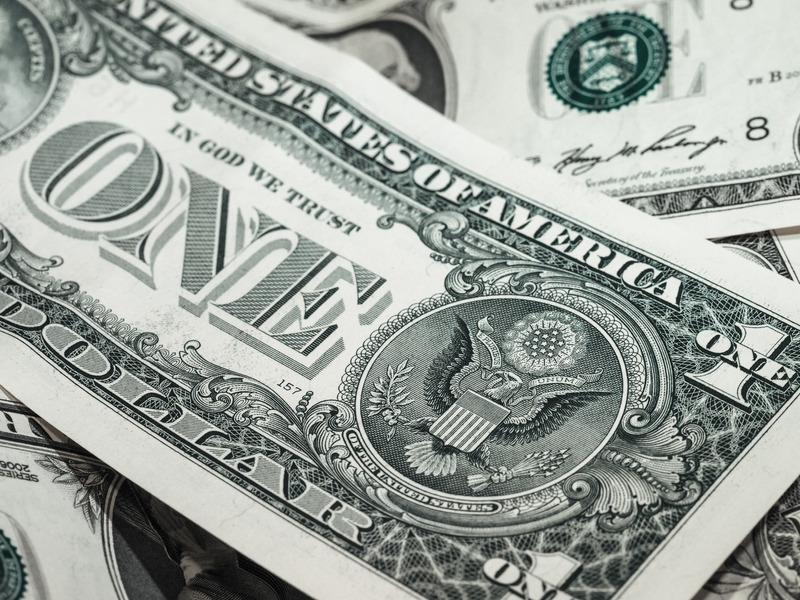 財務管理サービス
(FMS)
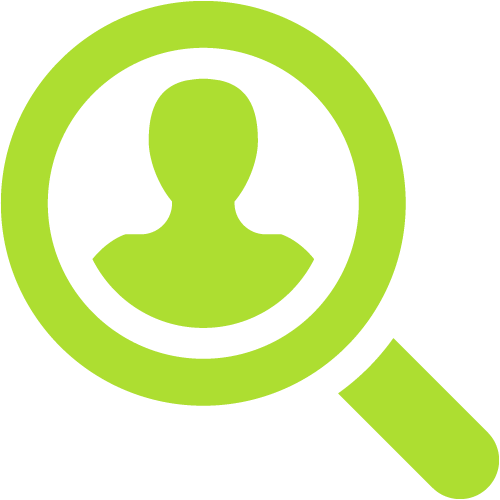 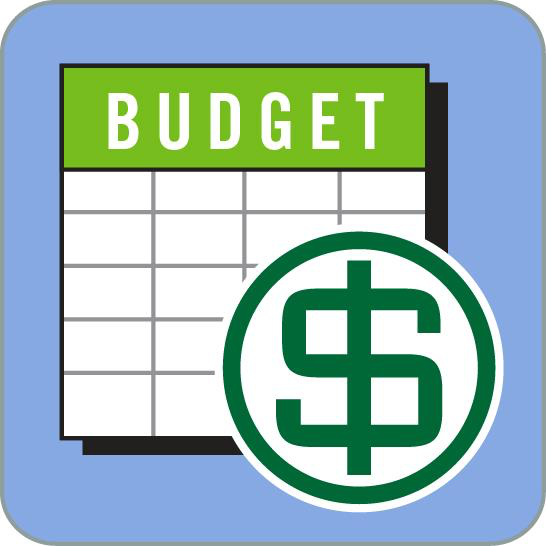 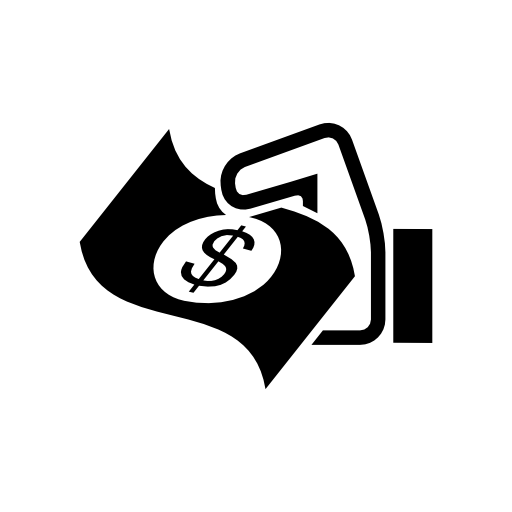 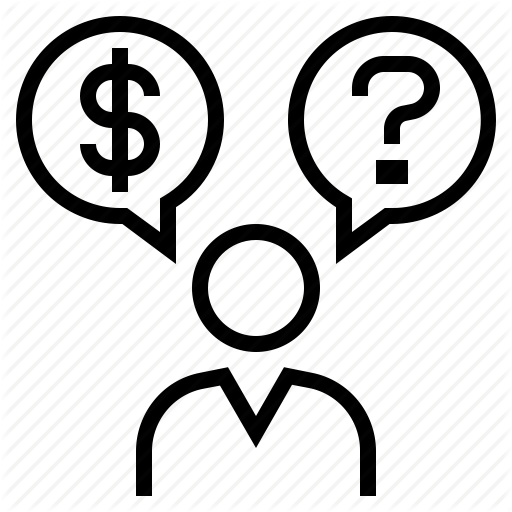 支出計画をサポート
経歴、資格を確認
毎月、要旨報告を提供
予算を使ってサービスへの支払いをする
[Speaker Notes: あなたにとって最大の支援の一つは財務管理サービス（FMS）です。
FMSは、地域センターのベンダーでなくてはならない唯一のサービスプロバイダーであり、唯一必須とされているサービスです。
FMSはあなたの支出計画を使って、あなたの個別プログラムプランの中のサービスと支援を支払います。
FMSは、あなたとあなたの地域センターに毎月、支部計画の要旨報告を送ります。
それによって、あなたが過剰出費をしないように手助けするでしょう。
FMSは、あなたが選択したサービス提供者が、雇われて多目的であるサービスを提供する資格があるか否かを確認します。
必要ならば、FMSはあなたの将来的なスタッフのバックグラウンドチェックを行うのを手伝います。]
サービスと支援への支払
財務管理サービス
あなたのFMSとの関係
あなたが確実に求めるニーズを元にサービスをと支援を提供
この関係をあなたはどう決定しますか？
その従業員とあなたの関係はどのようですか？
誰かを雇いますか？
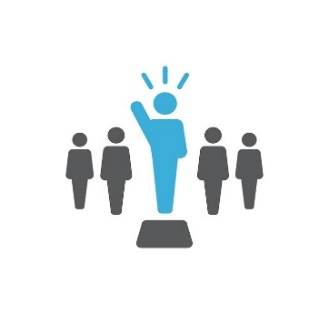 [Speaker Notes: 次の数枚のスライドでは、あなたの支出計画のサービスと支援においてあなたが必要なFMSとの関係を決定する方法について説明します。]
サービスと支援への支払
財務管理サービス
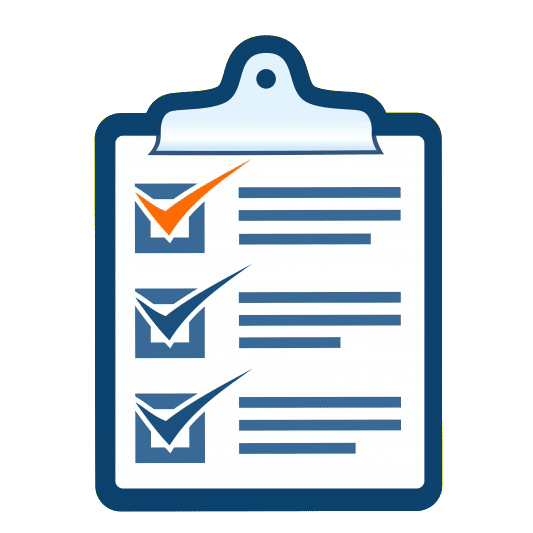 ?
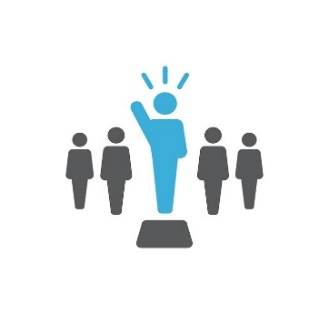 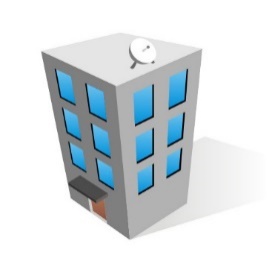 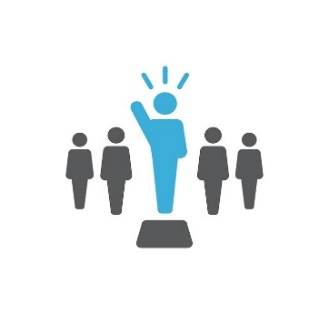 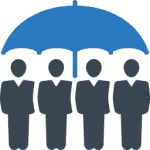 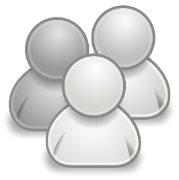 共同雇用者
支払者へ請求
唯一の雇用主
[Speaker Notes: あなたは、個別のプログラムプランと、あなたが選択したサービスと支援を示す支出計画をもっています。
あなたのFMSとの関係を決定するために、あなたの計画の一部として、あなたが従業員を持つことになるかどうか、自分自身に尋ねることから始めましょう。 そして、あなたが従業員を持つことになるならば、彼らと雇用主関係を持つことになるでしょう。
これらの質問に答えるためのさまざまな方法を見てみましょう。]
サービスと支援への支払
財務管理サービス
請求支払者
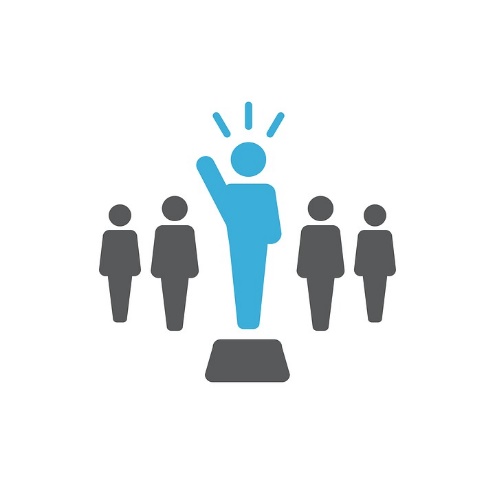 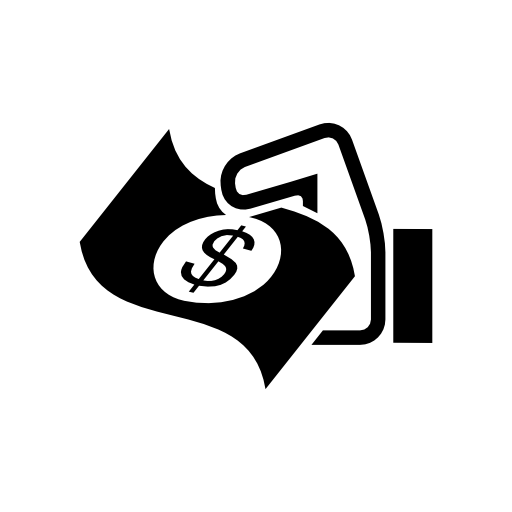 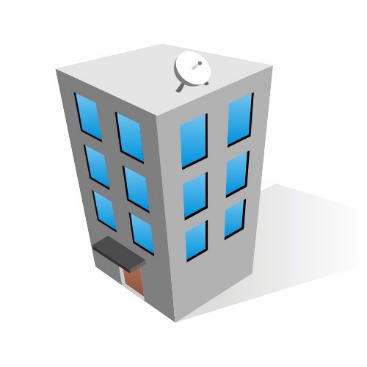 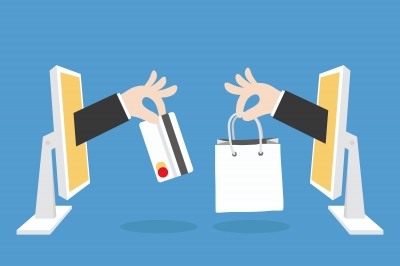 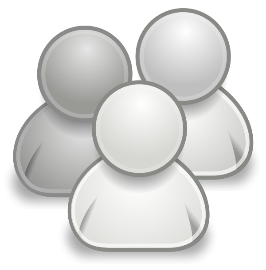 あなたを援助する人がすでに代理店登録している
あなたはサポート提供者の雇用主にならない方がいいでしょう
FMSは請求書を支払う
FMSが、企業からあなたのためにサポートを購入します。
[Speaker Notes: あなたは、個別のプログラムプランと、あなたが選択したサービスと支援を示す支出計画をもっています。
そこで、あなたは自分に質問をします。「私／僕は従業員をもつのか？」

No – 雇用者を持たない
私はただサービスを購入するだけ
私は代理店/会社を雇って、働いてくれる人を提供してもらっているので、私には従業員はいない。 私は私を助けている人々と雇用主/従業員の関係を持っていない。 私は代理店/会社を雇い、私のサポート手強者たちはその代理店/会社に雇われています。　　　　　　　　　　　　　　　

これが請求支払者のモデルになり得ます：

これらのサービスを提供するFMSは、あなたに代わって個別プログラムプランに記載されているサービスと支援の支払いをし、小切手を切ります。
FMS、サービスプロバイダー、または参加者の間には、雇用主/従業員の関係はありません。
参加者は、商品を購入するとき、または代理店や会社からサービスと支援を購入するときにのみ、FMSプロバイダーのこのモデルを選択できます。
代理店または会社が、品目および/または作業者を提供する責任があり、FMSプロバイダーは提供されたサービスと支援のために小切手を切ります。
代理店または会社が、作業員と雇用主／従業員の関係があり、したがって適用されるすべての雇用法および税金、適切な保険（例：労働者補償）保持などに関して責任を持ちます
例:
公園やレクリエーション部門でクラスを受講
会社からコンピュータを購入
会社への交通費を支払
あなたの家での作業員を供給するために会社を雇う
代理店と協力し、あなたが仕事に応募するのを助ける
地域センターとすでに協力しているプロバイダー]
サービスと支援への支払
財務管理サービス
唯一の雇用主
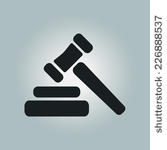 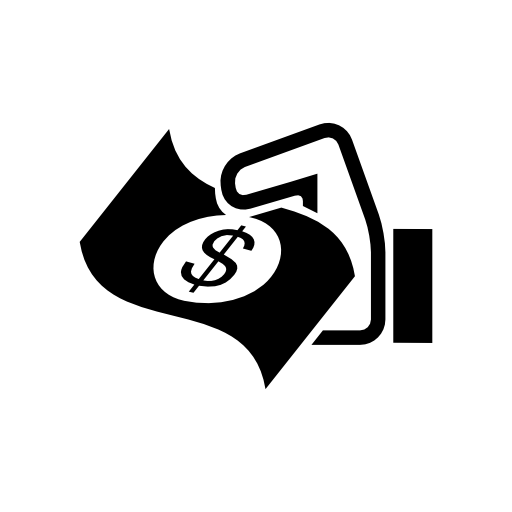 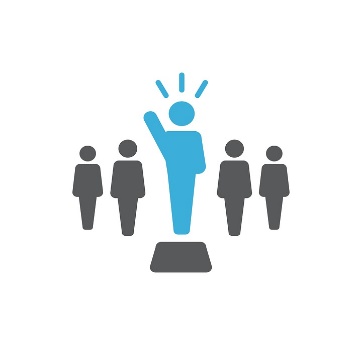 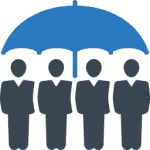 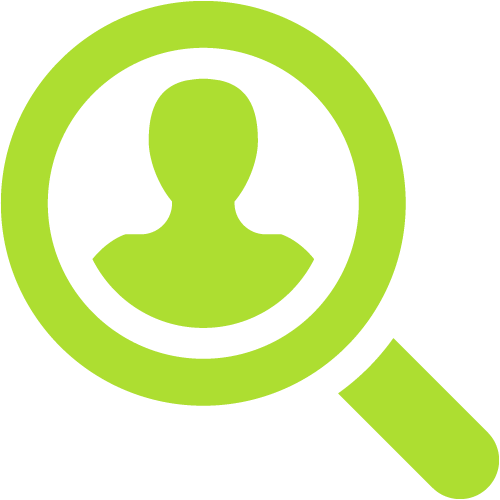 あなたはサポート提供者の雇用主にならない方がいいでしょう.
雇用に関連した保険を所持しなければならない
適切な雇用法に順守しているかサポート
経歴と資格を
確認
FMSが請求を払う
FMS
あなた
[Speaker Notes: また。同じ質問をします、「私／僕は従業員をもつのか？」

Yes-私には直接私のために働く人々がいて、FMSからの支援の下、雇用法に順守し、彼らの雇用主として完全な責任と保障を持ちたいです。
これが唯一の雇用主モデル:
参加者は、サービス提供者の直接の雇用主になりたい場合にこのモデルを選択できます。
このモデルでサービスを提供するFMSは、次のようにして参加者を支援します：
適用されるすべての雇用法を順守するための支援
プロバイダーの資格の認証と経歴確認の取得
給与計算の処理
参加者は主たる雇用者責任を維持することを要求され、以下のことを行います：
支給計画から支払われる雇用に関連する必要な保険（例；労働者の補償など）を取得。 これらの費用は、あなたが従業員に支払うことに決めた時給に加算されます。（これは支出計画活動の例/見積もりとして使用した18％だったことを覚えておいてください）

あなたがサービスと支援に関してさらに管理したいと望み、あなたがFMSの支援で雇用主の役割を引き受けたい場合、あなたはこのモデルを選ぶのがいいでしょう。]
サービスと支援への支払
財務管理サービス
共同雇用主
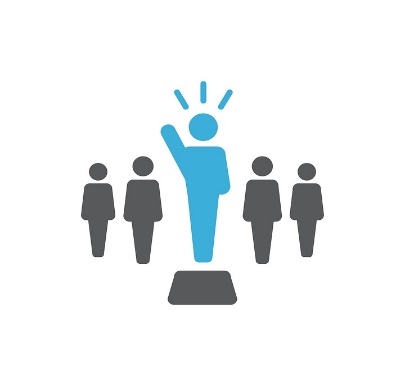 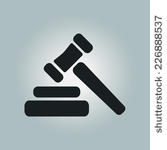 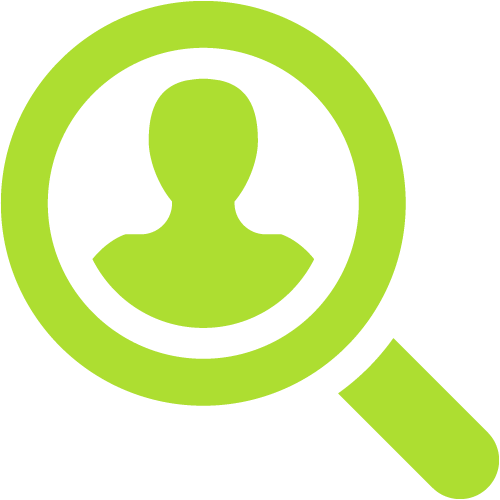 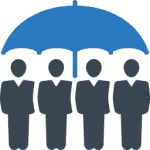 適切な雇用法に順守
雇用に関連した
保険を管理
雇用者であることを共有.
あなたはあなたの労働者の雇用者であることを共有したいです。
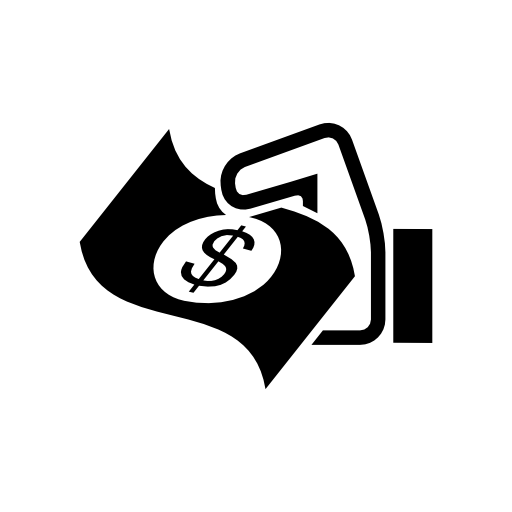 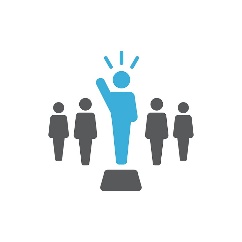 FMSが請求
を支払う
経歴、資格を確認
あなた
FMS
[Speaker Notes: また。同じ質問をします、「私／僕は従業員をもつのか？」

Yes- 私は、FMSを雇用主としての責任を共有したいです。
これが共同雇用主モデル:
FMSと雇用者の役割や責任の一部を共有したい場合、参加者はこのモデルを選択
記録上、このモデルのFMSプロバイダーが雇用主であるものの、参加者はFMSプロバイダーからのアドバイスを参考にして、従業員の雇用および解雇の権利を維持
FMSプロバイダーが、主要雇用主責任を維持
FMSは、あなたの支出計画から支払われる雇用に関連する必要な保険（例：労働者保険）を取得します。  これらの費用は、あなたが従業員に支払うことに決めた時給に加算されます。（これは支出計画活動の例/見積もりとして使用した18％だったことを覚えておいてください）
FMSはまた、プロバイダーの資格の認証、経歴の確認、給与の処理を支援]
サービスと支援への支払
Sofia
財務管理サービス
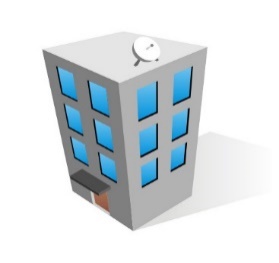 サービス提供に代理店を雇う
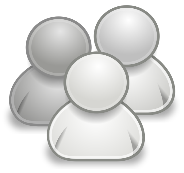 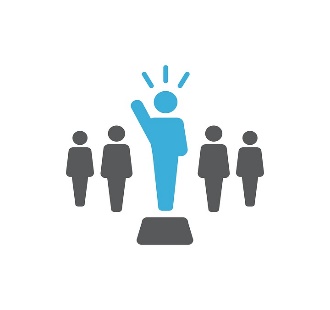 雇用主/ 従業員の関係はなし
請求支払者モデルl
[Speaker Notes: ソフィアの場合、家族は請求支払人モデルを使用します。なぜなら：
彼女のサービスはすべて企業や代理店によって提供されています。 彼女の独立した進行役およびスタッフ支援は、ソフィアおよびその家族が雇用した代理店と従業員/雇用主の関係にあります。 彼女とFMSは、彼女の支出計画でサービスを提供している人々と従業員/雇用主の関係はありません。 彼女の他のサービス、彼女のアートクラスとキャンプも同様に代理店です。
FMSプロバイダーは会社または代理店にのみ小切手を切ります。]
サービスと支援への支払
財務管理サービス
あなたは、FMSとサービスのどんな組み合わせも選べます
?
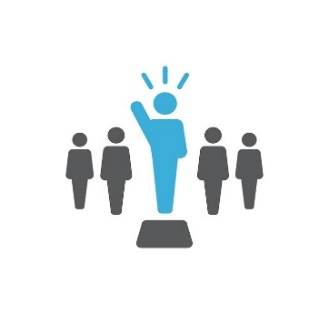 ちょっと待って！

私/僕はどのモデルを使おう？
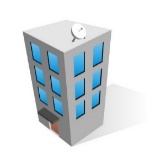 共同雇用主
支払者
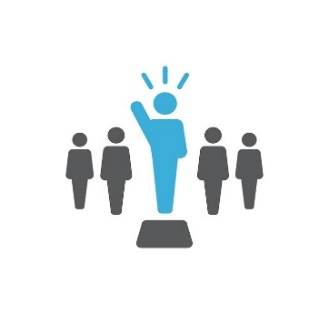 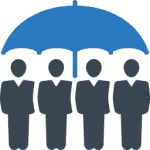 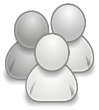 支払者
共同雇用主
共同雇用主
共同雇用主
[Speaker Notes: ソフィアの場合、彼女には従業員がいませんでした。 彼女のサポート提供者は全、員代理店や会社から派遣されます。
しかし、サービスの組み合わせがあるとどうなりますか？ もし代理店もいて、直接雇用の従業員もいたら？

個別のプログラムプランでサービスと支援を設計するとき、先に話したFMSモデルの複数の説明の中に入るかもしれません。]
サービスと支援への支払
Jason
財務管理サービス
ジェイソンは日中の彼の支援に隣人を雇い、そしてFMSがすべての業務と責任を担います。
ジェイソンが社会的コーチを見つけ、面接し、採用します。そしてFMSがすべての業務と責任を担います。
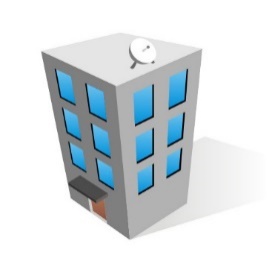 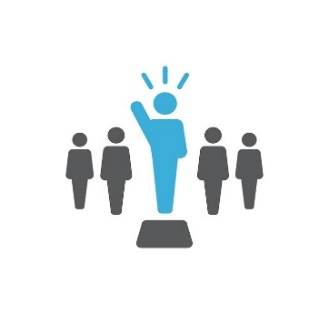 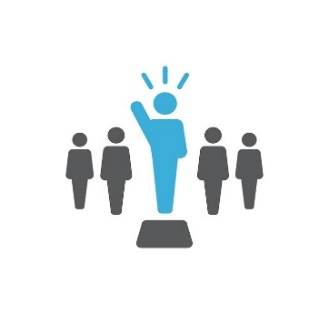 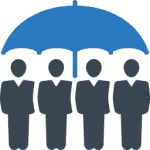 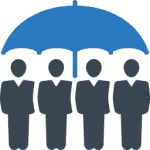 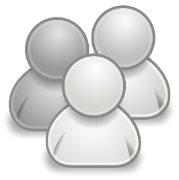 ジェイソンは彼の夢の仕事、ガーデニングを専門とする求人コーチをスタッフとする代理店を雇います。
共同雇用主
[Speaker Notes: ジェイソンは彼の支出計画でこのサービスの組み合わせを持っています。 彼はガーデニングの仕事のコーチのために代理店からスタッフを雇い、そして社会的なコーチのスタッフ、地域在住中の他のニーズに対するスタッフは直接雇います。]
サービスと支援への支払
財務管理サービス
*FMS費用
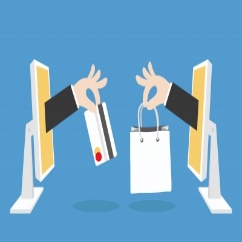 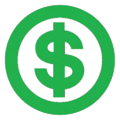 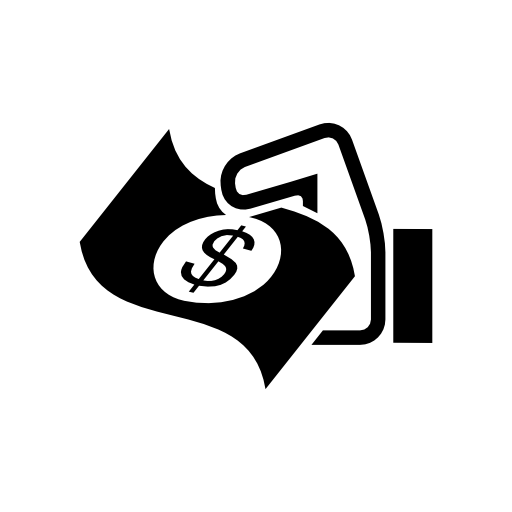 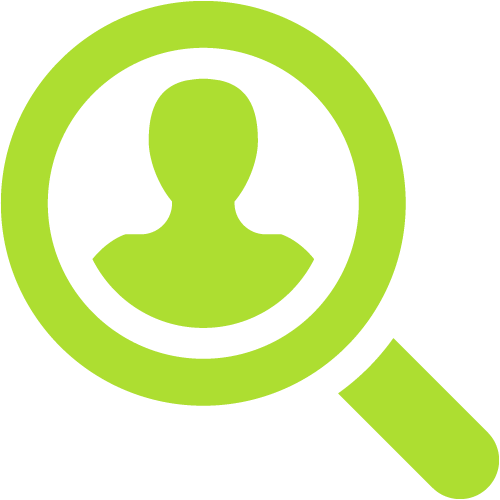 FMSサービス
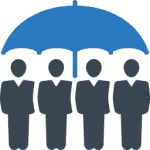 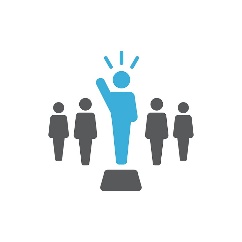 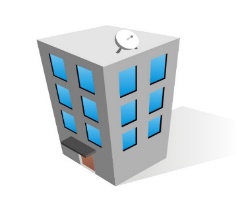 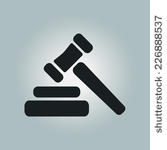 [Speaker Notes: 配布プリント:  FMSの最大プロバイダー料金 

FMSサービスのあなたの料金は、組み合わせモデルの中で最も高い割合料金に基づいており、それはFMSがあなたとの協力で最も責任を多く持つことを意味します。
例えば、一部のサービスが請求支払者モデルに沿っており、一部のサービスが共同雇用主モデルに沿う場合、最大料金は共同使用者モデルに基づきます。
FMSの料金は:
最大料金
あなたの支出計画から支払われたサービスの数により
これらより低い料金で話を進めたい場合、あなたはFMSプロバイダーと交渉することができます。]
サービスと支援への支払
Jason
財務管理サービス
共同雇用主
5+
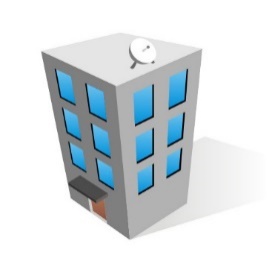 共同雇用主
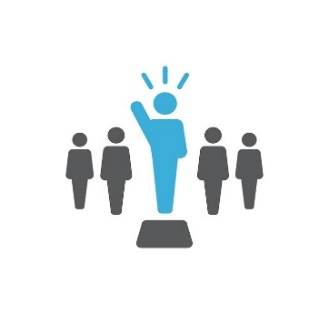 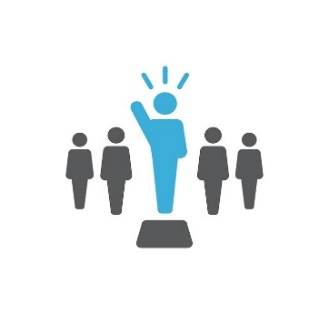 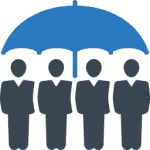 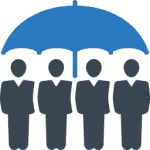 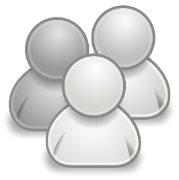 請求支払者
[Speaker Notes: ジェイソンの場合、彼のサービスがミックスしています。 彼は直接人を雇い、そして会社にも給料を払っています。
SDPでは、FMSが複数のモデルを介して支払いを提供する場合、最大料金はサービス全部の数に対する最高費用モデルを超えることはできません。
ジェイソンは従業員を持っていて、またFMSが直接支払いをする企業のサービスを持っているので、FMSとの関係は、共雇用者モデルに当てはまります。
ジェイソンは5つ以上のサービスを持っています]
サービスと支援への支払
Jason
財務管理サービス
共同雇用主
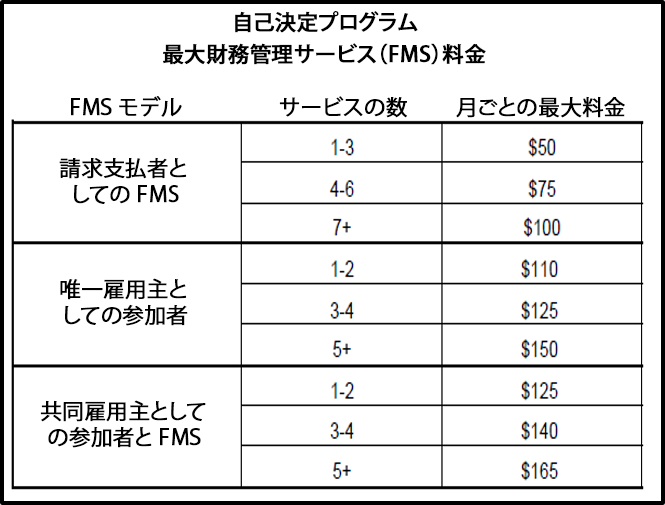 5+
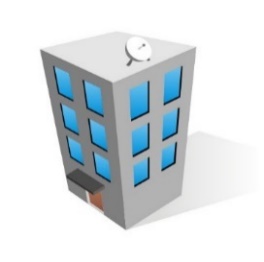 共同雇用主￥r
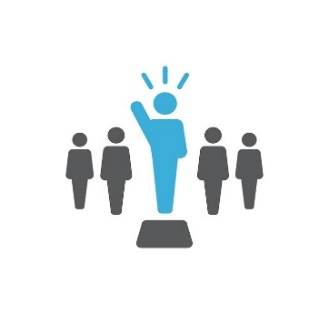 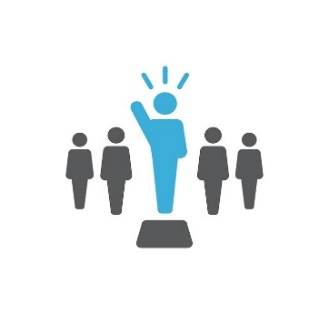 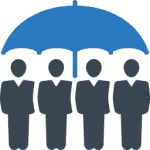 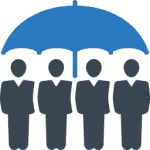 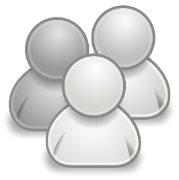 請求支払者
[Speaker Notes: この表によると、ジェイソンの最大月額FMS料金は、5つ以上のサービスのための共同雇用主モデルで165ドルになります。
各関係性を決定する
組み合わせの中でどのモデルが最も高い料金であるかを判断します（FMSにとって最も大きい責任と責任）
支出計画にあるサービスを数える
最大財務管理サービス (FMS)料金ワークシートを参照して、FMSの費用を決定します。
****** (最も高い料金モデル + サービスの数 = 費用 ) ******

SDPでは、FMSが複数のモデルを介して支払いをする場合は、あなたの最大料金額がサービスの総数に対する最大料金モデルを超えることはできません。]
サービスと支援への支払
Sofia
財務管理サービス
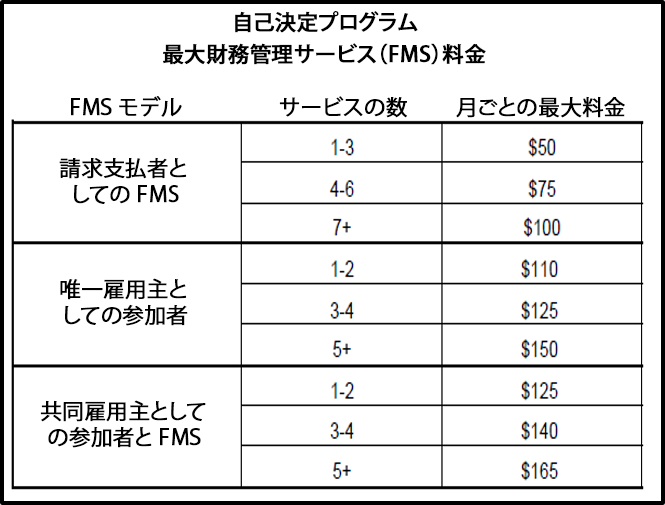 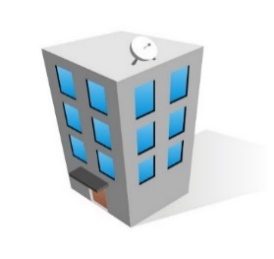 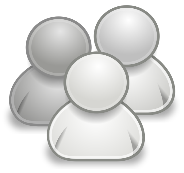 請求支払者
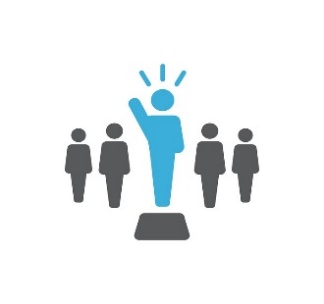 請求支払者
4-6
[Speaker Notes: この表によると、ジェイソンの最大月額FMS料金は、４～６つのサービスの請求支払者モデルであるため、７５ドルになります。
各関係性を決定する
ソフィアの組み合わせの中でどのモデルが最も高い料金であるかを判断します（FMSにとって最も大きい責任と責任）
支出計画にあるサービスを数える
最大財務管理サービス (FMS)料金ワークシートを参照して、FMSの費用を決定します。
****** (最も高い料金モデル + サービスの数 = 費用 ) ******

SDPでは、FMSが複数のモデルを介して支払いをする場合は、あなたの最大料金額がサービスの総数に対する最大料金モデルを超えることはできません。]
サービスと支援への支払
それぞれの予算
FMSディスカッション 
アクティビティ
支出計画のサービスをレビュー

従業員がいるか決定

従業員とも関係性を決定

どのタイプFMSにするか？なぜ？
[Speaker Notes: ペアになって、計画の中のサービスの種類について話し合う、もしくはどのタイプのFMSを利用すると決断するのか、またその理由を他の人に尋ねるたり、以下のことを話し合います。 約5-10分かけます。

あなたは直接従業員を雇用していますか？
そうであれば、あなたはすべての責任または管理を望みますか、それともFMSと共有したいですか？
代理店に登録している人雇いますか、またアイテムだけを購入する予定ですか？]
サービスと支援への支払
レビュー
FMS レビュー

FMS 概要

あなたとあなたのFMSの関係を定義

3つのモデル
 
FMSの費用

ジェイソンとソフィア の例
[Speaker Notes: FMSは以下のことをしなければなりません:
地域センターのベンダーでなければなりません 
あなたの支出計画を使ってあなたの個別プログラムプランのサービスと支援の支払いをする
支出計画の要旨報告書を毎月あなたとあなたの地域センターに提出する
FMSはSDPの必要なサービスです
2) もし従業員がいる場合、従業員との関係がFMSとの関係を決めます。

3）その関係の形態には3つのモデルがあります。

4）どのモデルであるかとあなたの支出計画にあるサービス数によって、FMSの費用が決まります。ｓ]
あなたの権利と安全
5つの指針
自由
権威
支援
責任 
確認
役割と責任
あなた 
家族/支援の輪
サービスコーディネーター
財務管理サービス 
サービスプロバイダー
独立した進行役
あなたの権利と安全
権利概要
あなたの権利と安全の概要
あなたの権利 

犯罪歴確認審査

虐待の認識と報告
あなたの権利と安全
権利
個別プログラムプランプロセス
公平なヒアリング
告訴
同じ権利
*DDSウェブサイトで、詳細情報をご覧になれます
[Speaker Notes: SDPでは、あなたが今持つ権利と同じ権利を持ちます。
これには以下の権利が含まれます：
個別プログラムプランプロセス
公平なヒアリング
告訴
5つの指針、個人を中心とした計画プロセス、および今日学んだ規則を念頭に置いて、問題解決のためにチームのメンバーと協力してください。

私たちは皆一緒に学んでいるので、あなたが援助を必要とする場合、あなたの地域センターがあなたをいつでもサポートしてくれます。 また、あなた、または地域センターはDDSに電子メールを送ることができます。メールアドレス：sdp@dds.ca.gov

あなたの権利に関する詳細は下記のリンクのDDSウェブサイトをご覧ください。
www.dds.ca.gov]
あなたの権利と安全
経歴確認
FMS自己決定プログラムにおけるあなたの安全を守る手助けをします
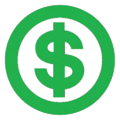 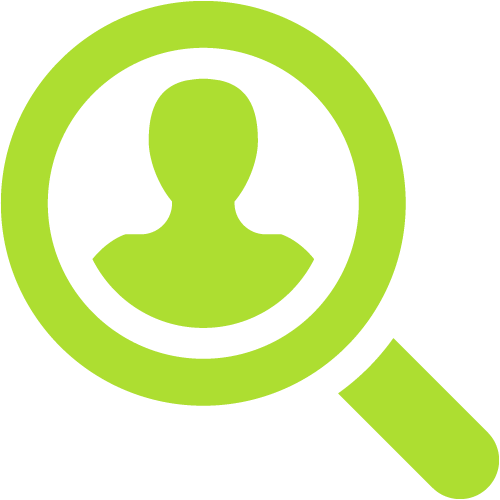 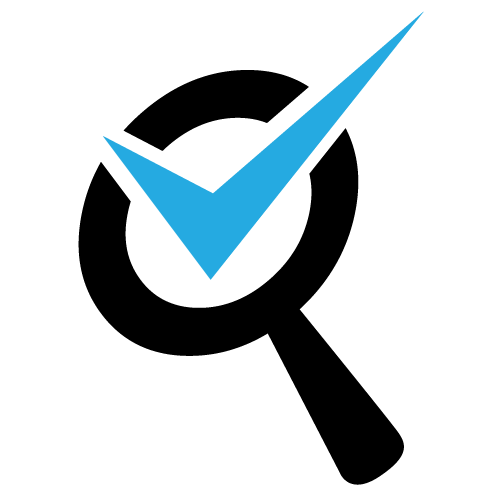 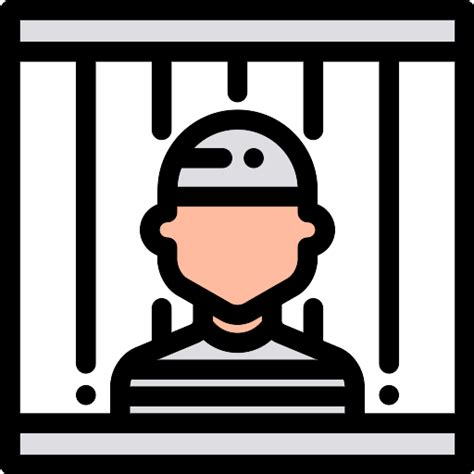 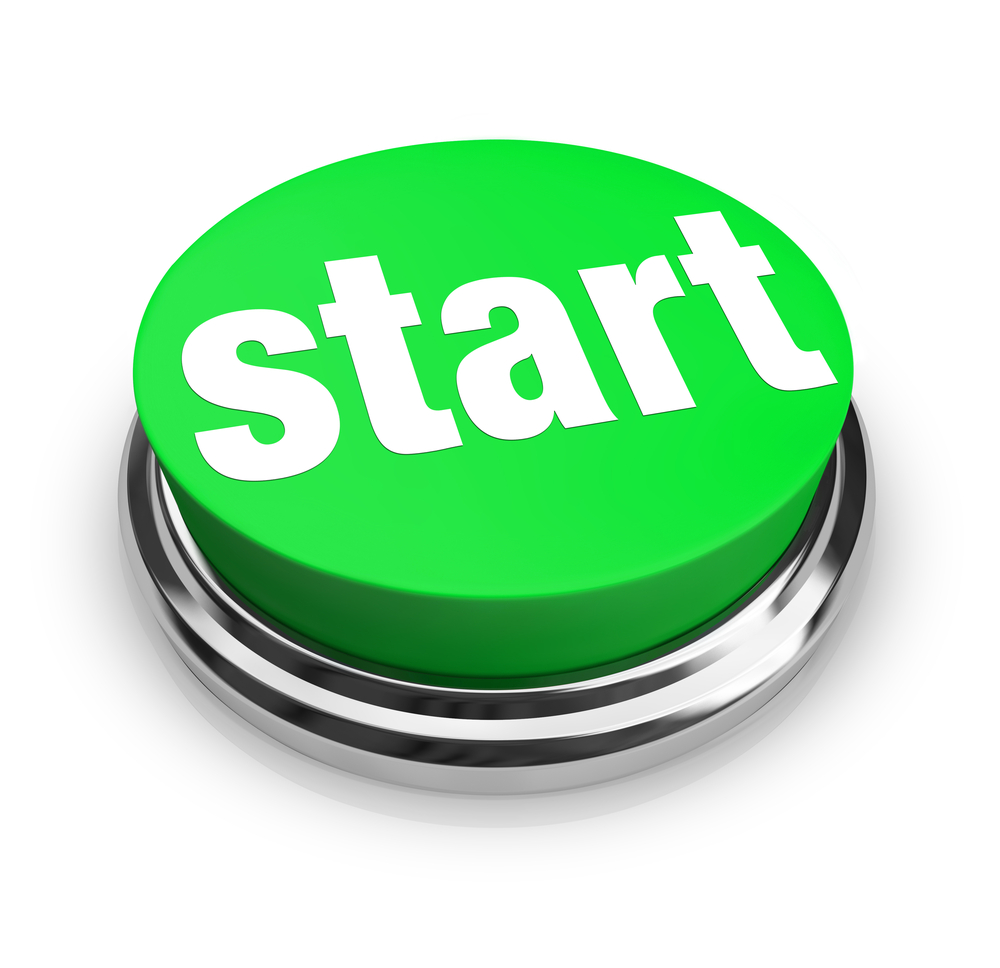 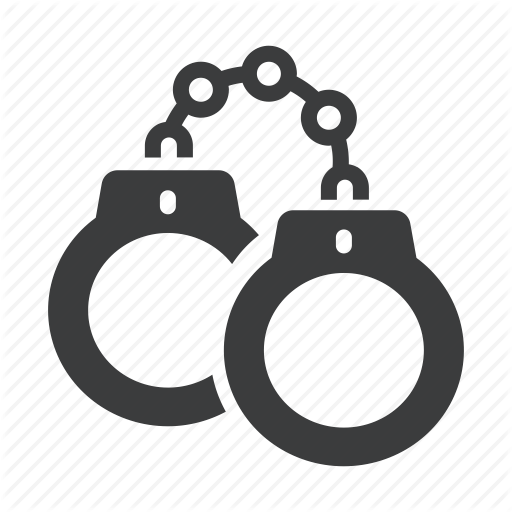 あなたのFMSに結果が送られます
サービスプロバイダーが費用を払います
軽罪で有罪判決を受けたことがある？
開始前にDDSの承認得る必要があります
経歴確認が完了し、問題ないことが確認されました
重大犯罪で有罪判決を受けたことがある？
サービスを提供できません
プロバイダーはあなたにサービスを提供し始めることができます
必須:
ダイレクトパーソナルケアのプロバイダー
あなた, 消費者がリクエストするその他プロバイダー

経歴確認に関しての質問はこちらまで: sdpbackground@dds.ca.gov
[Speaker Notes: 主なポイント
あなたが雇うプロバイダーの中には、犯罪歴調査を要求されるものもあります。 これはSDPにおける重要な安全対策です。
家族や友人を含め、あなたの支出計画から支払われるあなたに直接のパーソナルケアを提供する人々には、犯罪歴審査が必要です。 直接のパーソナルケアとは、着替え、グルーミング、入浴または個人衛生サービスの援助です。
あなたやあなたのFMSは、経歴確認を実行するために他のサービスプロバイダーも必要とするかもしれません。 あなたやあなたのFMSプロバイダーにとって、これが重要な場合があります。
あなたのFMSは経歴確認が完了したことを確認します。
サービスプロバイダーまたはスタッフは、たとえ他のサービス（例：IHSS）を提供した時に、既に経歴審査を受けていたとしても、DDSからの新しい経歴確認審査を受けなければなりません。彼ら全員にDDSの経歴確認審査を受ける必要性を課しています。
プロバイダーが複数の参加者にサービスを提供している場合でも、SDPに必要な経歴確認審査は一回だけです

プロセスの流れ:
あなたのFMSは、プロバイダーが指紋認証を行なう場所を見つける手助けをします。 場所はカリフォルニア全土にあります。
FMSは指紋認証に必要な書類を提供します
指紋認証のための費用は候補のプロバイダーによって支払われます
カリフォルニア州であれば、結果は通常48時間以内に送られます（法務省とDDS）。
FMSはDDSから経歴確認審査の結果を受け取りますが、特定な詳細は受け取りません。
候補のプロバイダーが軽い罪で有罪判決の経歴を持っていたら？ DDSは開始前に承認する必要があります
候補のプロバイダーが重罪で逮捕または有罪判決を受けた経歴がある場合？DDSは彼らをサービス提供者として許可できません。

重罪には以下が該当します。殺人または殺人未遂 子供、高齢者または扶養家族の虐待；強姦または性的暴行；強盗；放火；誘拐; 自動車泥棒；恐喝；これら有罪判決を受けた、またはその裁判を待っていること

あなたのFMSが、経歴調査に何か問題があること、そしてSDPを通して支払われるあなたのサービスを提供する資格がないことをあなたに告げるでしょう。
繰り返しますが、サービスの設定を始め、経歴確認審査に関する質問がある場合は、sdpbackground@dds.ca.gov に連絡ください。]
あなたの権利と安全
虐待を認識する
たくさんいろんなかたちの虐待があります
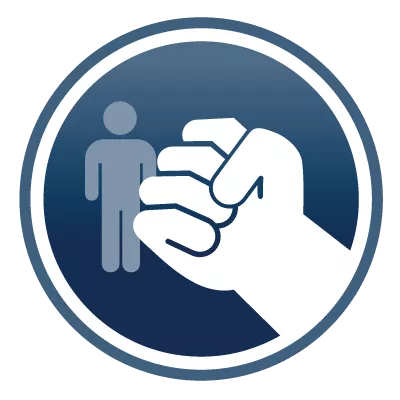 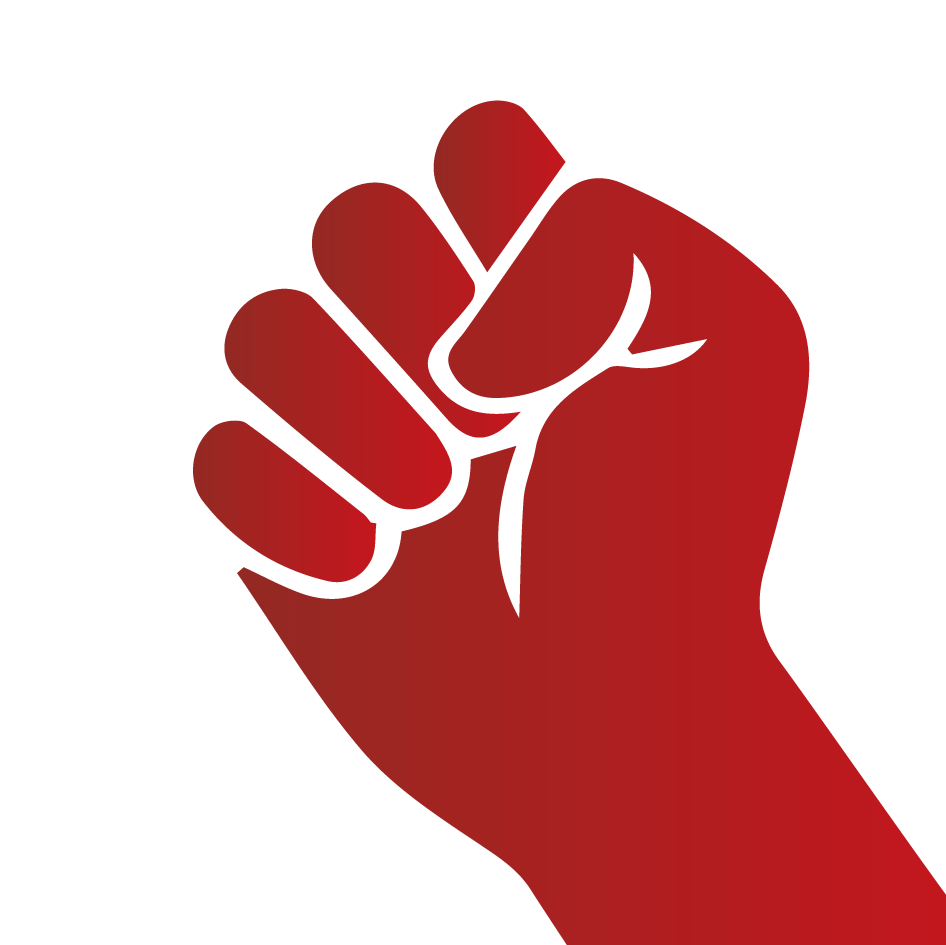 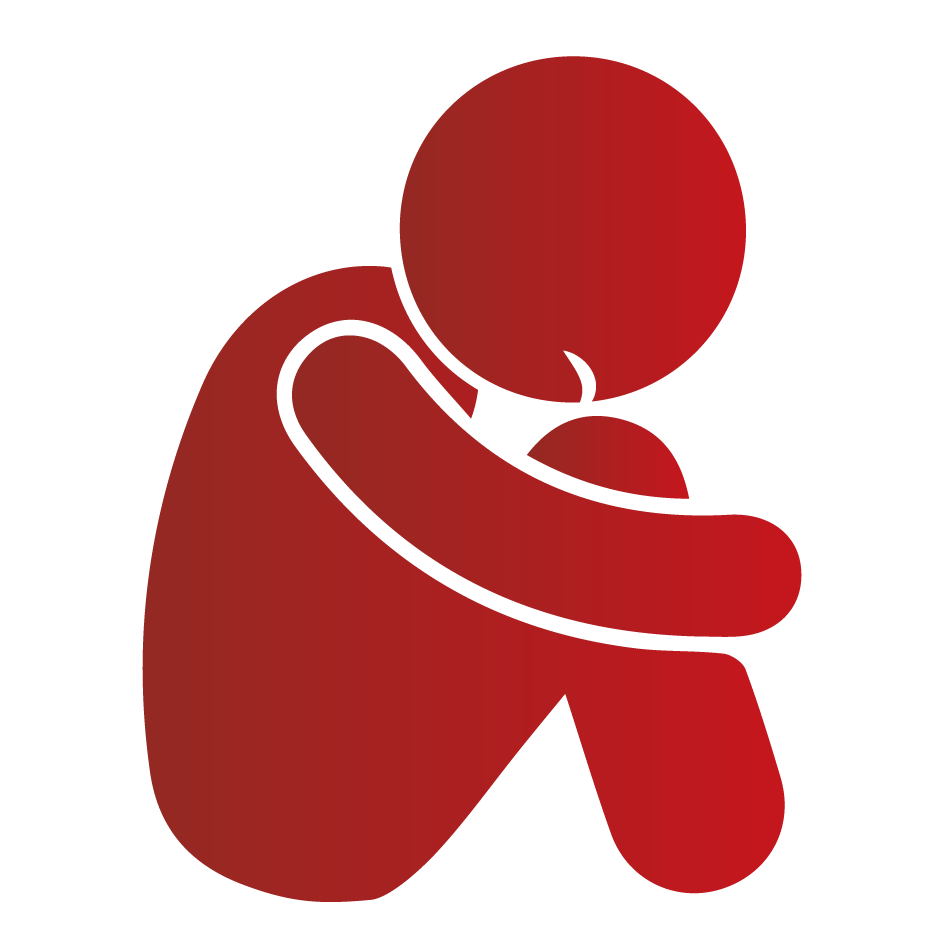 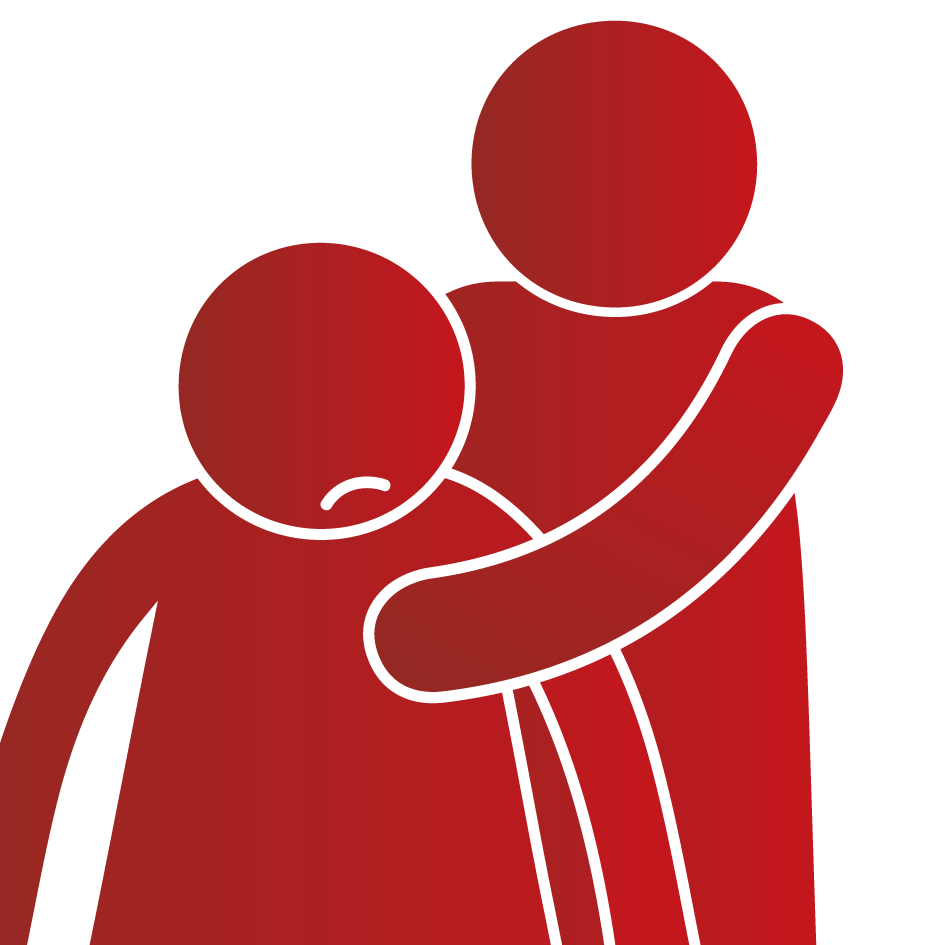 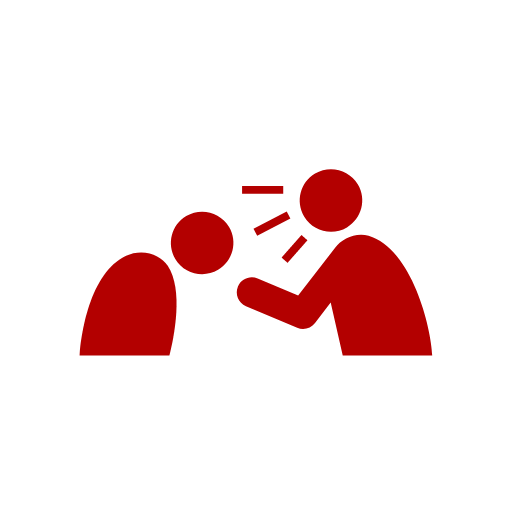 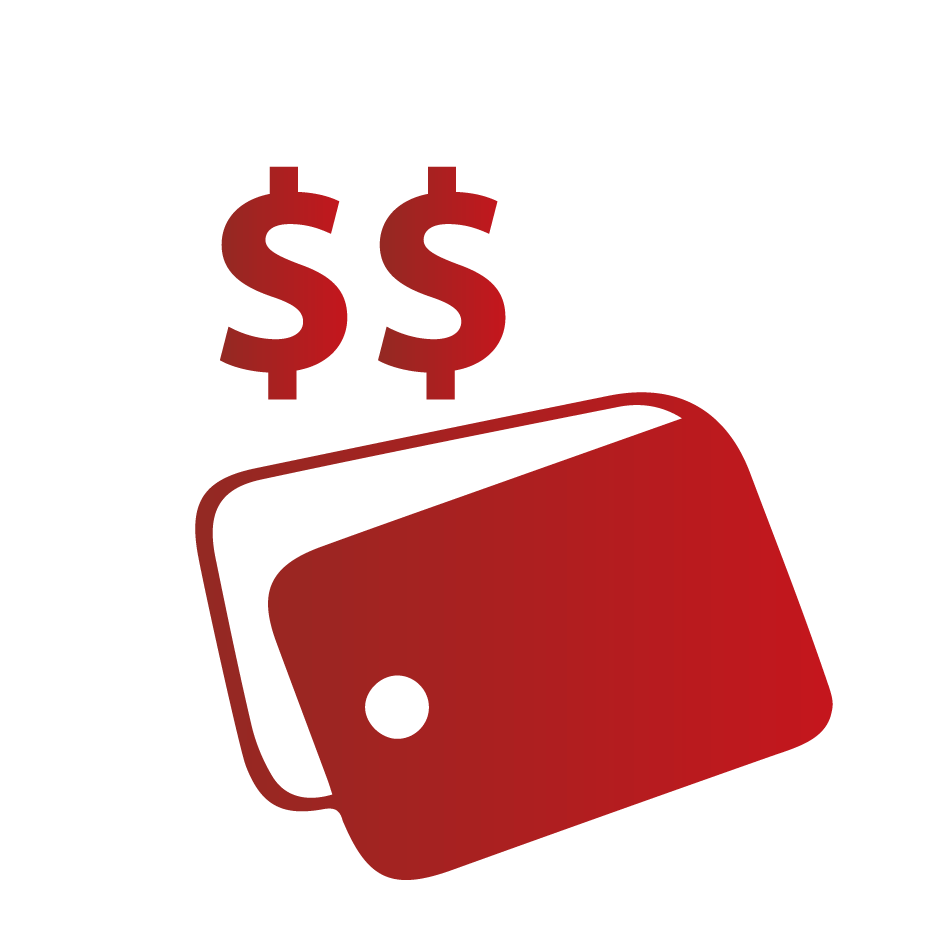 身体的
無視
性的
あなたとチームは以下をする必要があります。

虐待について学ぶ

虐待が起こっていることを知る方法を学ぶ

あなたが虐待が起こっていると思ったときどうする…
感情的
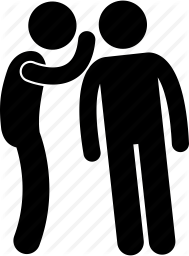 金銭面
あなたが信頼する誰かに話してください
[Speaker Notes: 安全であることの大部分は、虐待を認識し防止することです。 次の数枚のスライドでの虐待について話します。
あなた、あなたの家族、そしてあなたにサービスと支援を提供する人々が、虐待とは何か、虐待を受けているかどうかを知る方法、そして虐待を受けていると信じる理由がある場合はどう行動すべきかについて学ぶことはとても重要です。
虐待には多くの種類があります：
身体的虐待
性的虐待
放置による虐待
精神的虐待
経済的虐待

これらのことは見知らぬ人やあなたが知っている誰かによって行うことができ、時として、あなた自身が虐待されているかどうかを見分けるのは難しいことがあります。 あなたを治療受けているとき、その地長の提供の方法に不快感を感じた場合は、あなたが信頼している人に伝えるべきです。

研修のための助言！オリエンテーションを提供したり、虐待についてのディスカッションをするときは、充分準備してください。 それを聞き、必要に応じてフォローする準備をしてください。自分の経験を共有する人がいるかもしれません。 それを聞き、必要に応じてフォローする心構えをしておいてください。]
あなたの権利と安全
虐待を認識する
虐待の可能性のある徴候や症状を理解することが重要です.
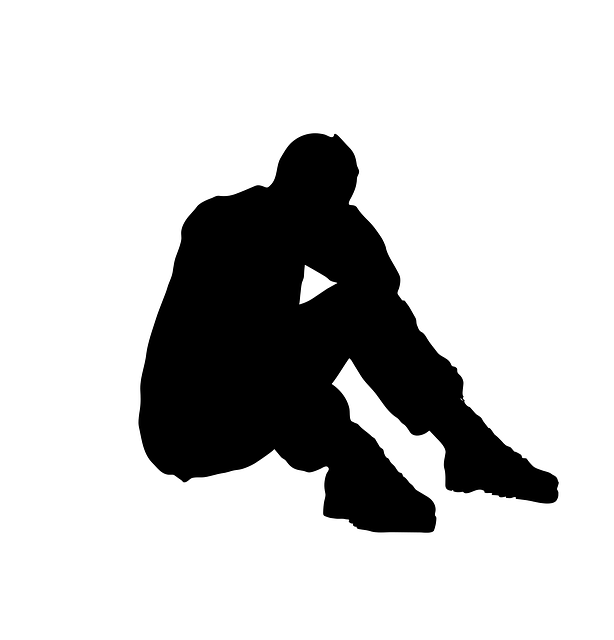 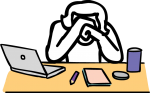 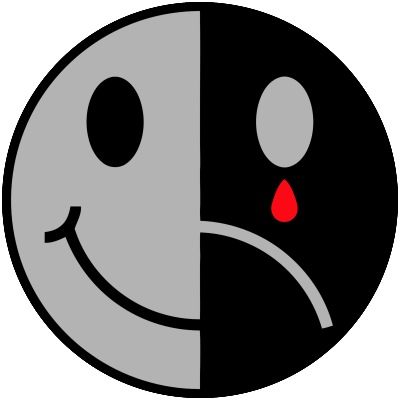 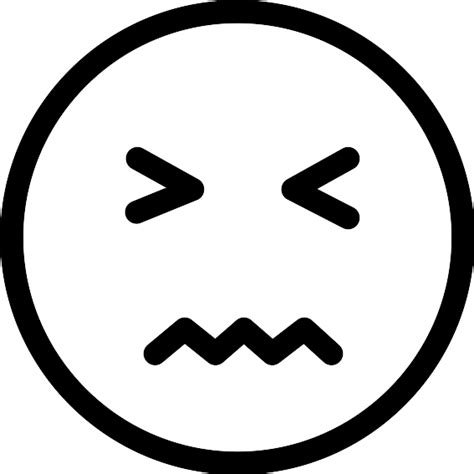 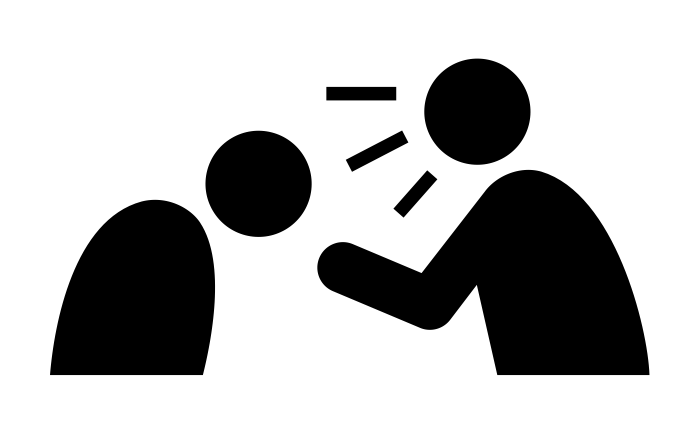 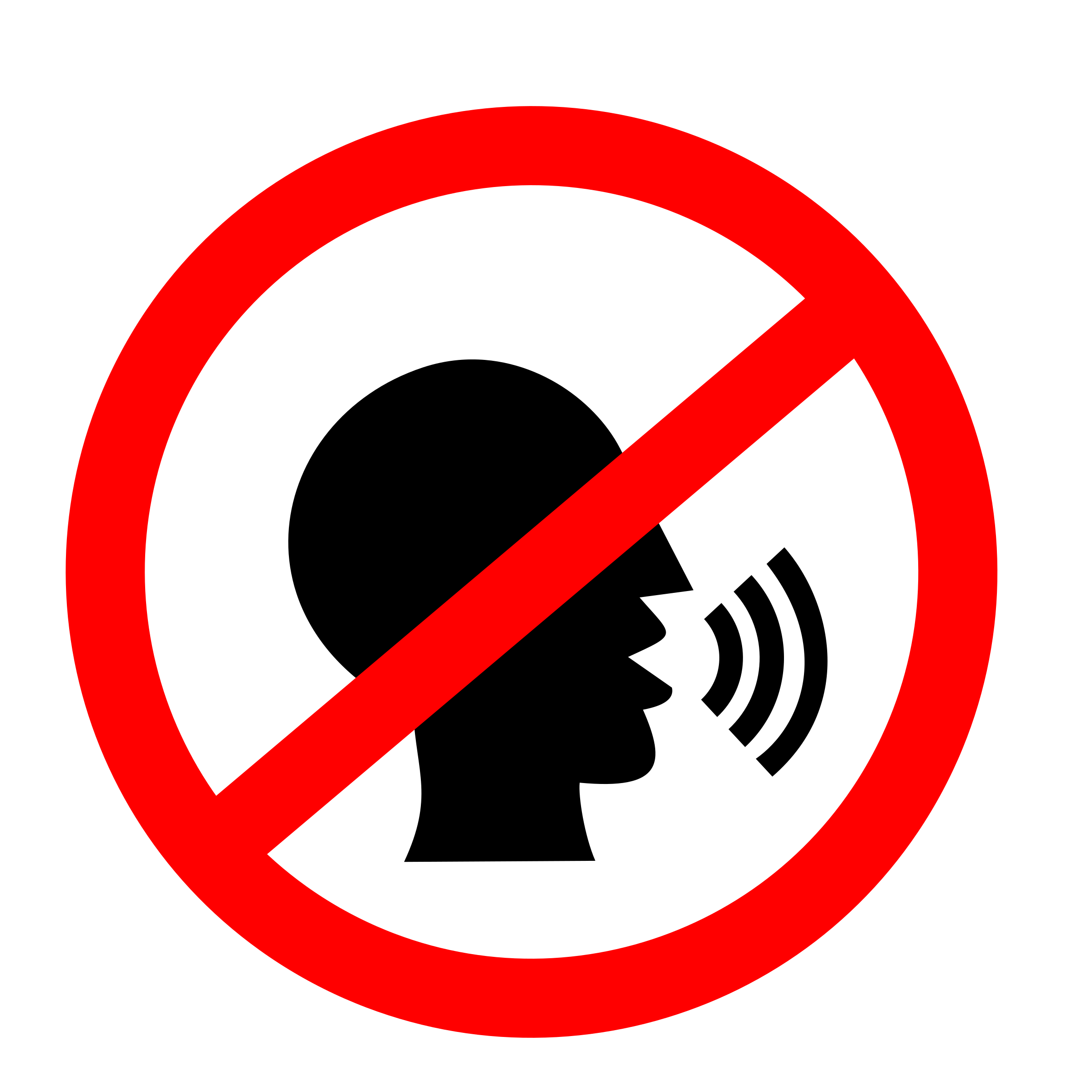 あなたの権利と安全
虐待を認識する
*
虐待を無視しないください
誰かがあなたを傷つけたりあなたを無視したりする
誰かがあなたに密接し過ぎで、あなたは不快に感じている
誰かがあなたのものを取る
誰かがあなたの気分を落ち込ませる
誰かがあなたを不快にさせる
誰かがあなたに触れ、あなたはそれに対して嫌だと感じている
全くいけないことです
[Speaker Notes: 配布プリント:どうやって自分を守るか - 反撃！：アドバイスシート_自己防衛法_第6版

あなたは多くの人々からの援助をもらっていますし、あなた自身あなたの人生においてあなたの友人や他の人々への援助となっています。 もう一度、あなたが信頼している誰かに話してください。
誰も以下のことをしてはならないのです：
あなたに不快を感じさせる
あなたのものを取る
問題がなければ、あなたの近くにくる、またはあなたに触れる。
自分の気持ちを無視しないでください。 あなたが信頼する人と話してください。
危険な状況にある時、あなたは何をすべきか。確実に安全な場所に辿り着くために直ちに行動を起こすべきです。
パッケージの配布プリントには、不快または可能性のあるに危険な状況に対処する方法についてのアイデアか記載してあります。
研修のための助言！ここは、いったん話すのをやめて、参加者に自分に問いかけて、自分は誰に告げるだろうか、と自分自身に考えてもらう良い機会です。 彼らはそれを声に出して共有する必要はありませんが、この人物がこのような方法で彼らを支援することができるのは誰かを考える必要があります。]
あなたの権利と安全
虐待を報告
あなたが信頼する人に話す:
その人たちは助けてくれます:
家族 
友達
あなたの学校の人たち
仕事場の人たち
独立した進行役
あなたのサービスコーディネーター
医療専門家
あなたの安全を確認する
適切な人に報告する
成人保護サービス
幼児／未成年保護サービス
地域の法執行機関
地元の地域センター
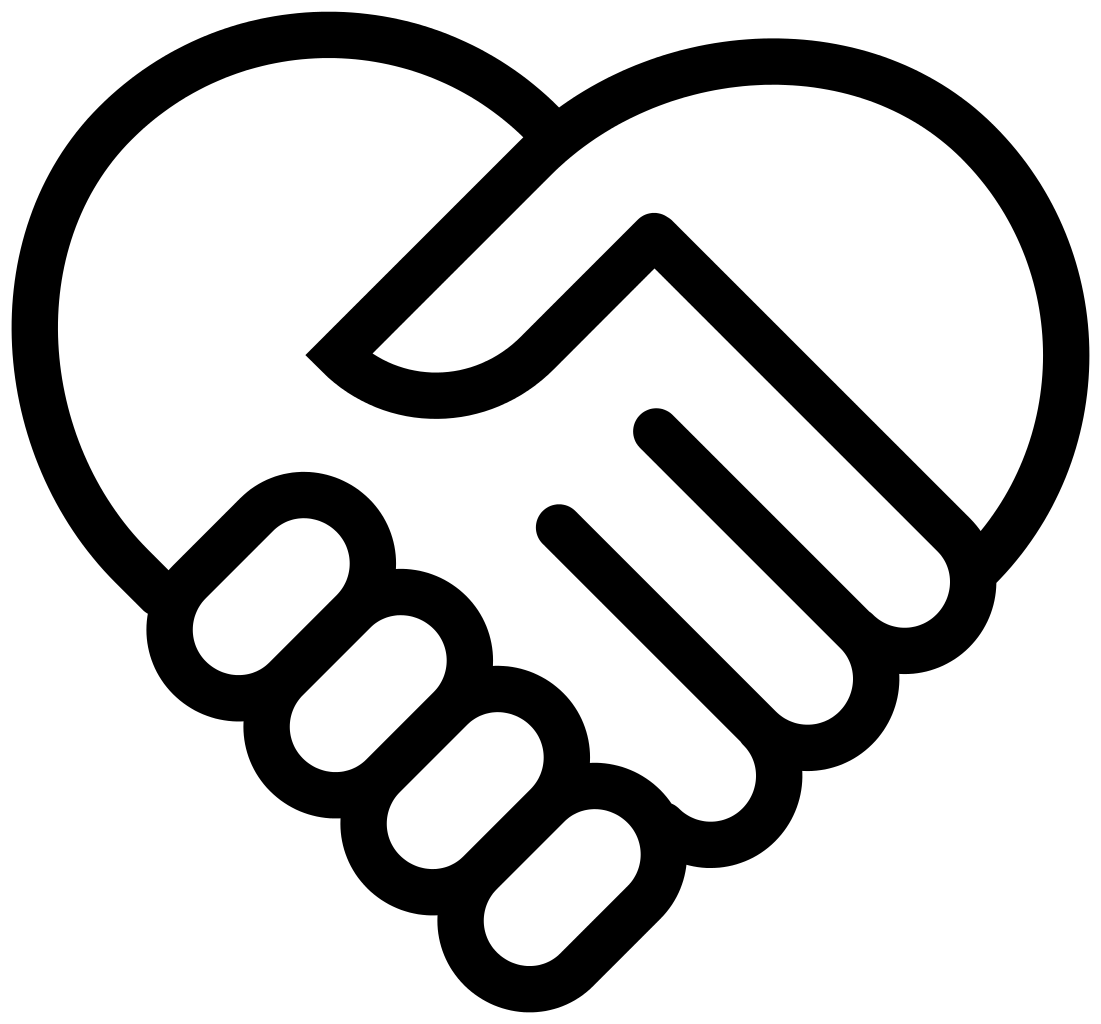 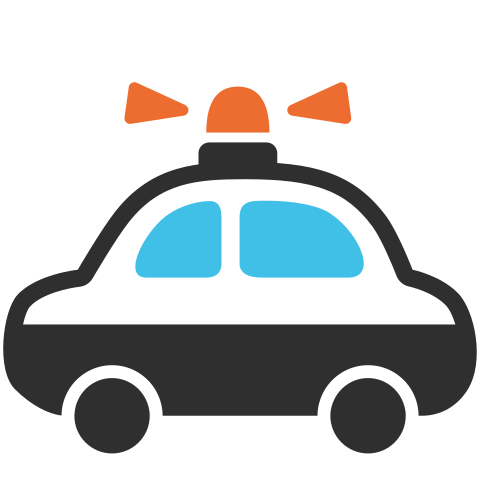 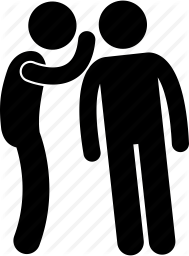 [Speaker Notes: あなたのチーム、家族、そして友達は、あなたが安全で健康であること、そしてあなたがあなたの周りの人々と安全で快適に過ごしていること、これが確実であるのを助けるためにすぐそこにいます。
あなたが虐待を経験、目撃したり、虐待について話されたり、虐待の疑いがあるみなした場合、あなたは何をすべきですか？
あなたが信頼している人に言ってください！
あなたやあなたが知っている人が虐待されていると信じる十分な理由がある場合は、あなたやその被害者の人が安全であることを確認するために直ちに行動を起こしてください。
それからあなたが信頼する人に虐待の疑いを報告してください。 あなたを助けてくれるとあなたが思う人なら誰にでも言っていいでしょう。

オリエンテーション中、地域センターは現時点で以下について情報を加えることができます：
報告機関のための地域情報
虐待の被害者のための地域情報]
あなたの権利と安全
レビュー
あなたの権利と安全レビュー
あなた権利 

犯罪歴確認審査

虐待の認識と報告
次のステップ
5つの指針
自由
権威
支援 
責任 
確認
役割と責任
あなた
家族/支援の輪
サービスコーディネーター
財務管理サービス 
サービスプロバイダー
独立した進行役
次のステップ
概要
概要
地域センター計画

地域諮問委員会

自己決定プログラムリソース

自己決定プログラムコミュニティー・リソース
次のステップ
地域センター計画
ホルダーを設置: 
特定の各地域センターの計画
[Speaker Notes: これは各地域センターが、次に起こることに向けての彼らの計画を挿入できるところです。

全員がすぐに自分たちのサービスコーディネーターと会うでしょうか、それともすぐにミーティングが設定されるのでしょうか？
全員が個々の予算を知るために、年次費用計算書のコピーを入手するでしょうか？
地域センターはどのようにして、唯一地域センターのベンダーである必要があるFMSを見つけるのを手助けしますか？]
次のステップ
SDP 地域諮問委員会
地域の支援とつながる
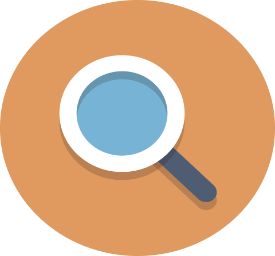 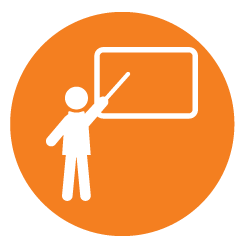 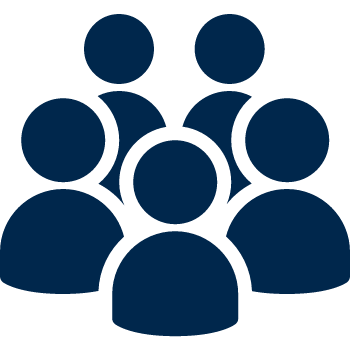 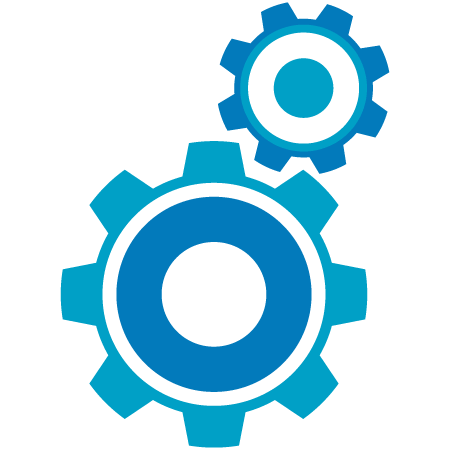 参加者、家族、独立した進行役、FMS、サービスプロバイダーが共同/ネットワーキングミーティングに参加
プログラムの開発と進行状況を監視
支援活動を行い、トレーニングを提供
継続的改善のための提案を提供
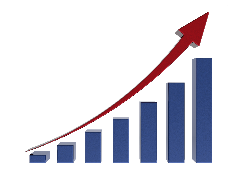 SD地域諮問委員会の会議が開催されます。	
	日時:
	場所:
[Speaker Notes: お近くの地域センターはあなたを支援するために常に存在しますが、地域ボランティア諮問委員会からの他の地域支援もあります。

地域の自己決定プログラム委員会は、プログラムの開発と進行中のプロセスを監視します。

SDPに選ばれた他の家族や参加者とのミーティングやネットワークに参加してください。 
改善に役立つように助言してください。 あなたの計画と自己決定人生でうまくいっていることを話してください！

これらはすべて地域センター/ 地域ボランティア諮問委員会が記入するためのプレースホルダーです。]
次のステップ
リソース
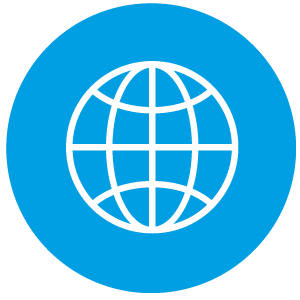 自己決定プログラムセンター: 
http://www.self-determination.com/
カリフォルニア州のSDPの最新情報: dds.ca.gov/SDP そして [地域センターのサイトを挿入]
It’s My Choice: mn.gov/mnddc/extra/publications/Its-My-Choice.pdf
[Speaker Notes: 地域センターでは、地元の地域支援を追加で見つけるための追加の配布資料を提供できます。]
次のステップ
レビュー
次のステップ レビュー
地域センター計画

地域諮問委員会

自己決定プログラムリソース

自己決定プログラムコミュニティー・リソース
[Speaker Notes: 地域センターがあなたの次のステップを案内します。

SDP地域諮問委員会に参加して、継続的に関わり、SDPの開発に関しての意見をください。

詳細については、提供のリンクから、SDP、あなたの権利、および選択に関することをもっと学んでください。]
最後に思うこと
5つの指針
自由
権威
支援 
責任 
確認
役割と責任
あなた
家族/支援の輪
サービスコーディネーター
財務管理サービス 
サービスプロバイダー
独立した進行役
最後に思うこと
最後に思うこと
どれだけ可能性があるかは
あなた次第！
あなたの人生に合った計画を立て、人生の目標を達成するのを助けます！      あなたが選ぶ人々からのサービスで
             あなたが住んでいる地域社会で、そしてあなたがいたい場所で！
最後に思うこと
質問
質問?
地元の地域センター (ISDP情報にウェブサイトリンクを挿入)

地域諮問委員会: (ウェブサイトリンクか連絡先を挿入)

DDSウェブサイト: www.dds.ca.gov/sdp

DDS Email: sdp@dds.ca.gov